www.kinder-jugendhilfe.info
Structure and overview
Child and youth services in Germany incorporates …
... and accompanies young people as they approach adulthood
Structure and overview
[Speaker Notes: Child and youth services in Germany encompasses various – at first glance very different – areas of work with children, adolescents, young adults and their parents:
Support for children in child day-care facilities and nurseries 
Supporting children and adolescents as part of youth work/youth social work
Promotion of care and upbringing in the family through support programmes for parents
Socio-educational support for parents; support for children, adolescents and young adults in difficult living circumstances, situations of conflict and emergencies; and participation services for young people with a (psychological) disability
Sovereign tasks to protect children and adolescents.

The first four areas of child and youth services are offered to parents and young people on a voluntary basis. As regards the fifth area (sovereign tasks), child and youth services steps in for instance in situations where children and adolescents require special protection – sometimes against the wishes of the parents and the children/adolescents themselves.

Child and youth services supports young people throughout their upbringing and education, offers socio-educational support (in difficult or risky circumstances), works to safeguard equal participation for young people with disabilities and provides protection for at-risk young people. 

In Germany all such services and sovereign tasks are grouped under child and youth services and formalised in the Child and Youth Services Act (Book 8 of the Social Code [SGB VIII]). Given the many interdependencies between these different areas of responsibility, the goal is to coordinate their development and structure under the principle of one youth services. This principle articulates a broad mission that captures the essence of the child and youth services "brand": 

Child and youth services, spanning numerous fields of work and methodologies, is understood as an attempt to respond to the many challenges parents and their children face by providing an infrastructure of support, guidance and protection. All of its activities are anchored in a broad mandate for political advocacy, social influence and infrastructure-building through public and non-statutory organisations (e.g., as part of pro-active youth services planning, Articles 79, 80 SGB VIII). The more complex the demands of society and the more unequal the distribution of opportunities for people to participate in modern society, the more child and youth services must diversify its programme structures in order to fulfil this mandate. Youth services carries extensive responsibility for shaping the conditions in which young people grow up.

It falls to the statutory authorities (towns, cities, districts) to ensure that all suitable facilities and services required in this context are available promptly and to the extent necessary (Article 79 SGB VIII). By contrast, the services themselves (with the exception of sovereign tasks) are generally provided by non-statutory, non-profit organisations.

Further reading
 
Böllert, Karin (ed.) (2018): Kompendium Kinder- und Jugendhilfe, Wiesbaden.
Hansbauer, Peter/Merchel, Joachim/Schone, Reinhold (2020): Kinder- und Jugendhilfe – Grundlagen, Handlungsfelder, professionelle Anforderungen. Stuttgart.
Jordan, Erwin/Maykus, Stephan/Stuckstätte, Eva (2015): Kinder- und Jugendhilfe – Einführung in Geschichte und Handlungsfelder, Organisationsformen und gesellschaftliche Problemlagen. 4th revised edition, Weinheim and Munich.
Schröer, Wolfgang/Struck, Norbert/Wolff, Mechthild (eds.) (2016): Handbuch Kinder- und Jugendhilfe. 2nd edition, Weinheim and Munich.]
1. Structural framework
1.1 Society
1.1.1 Population
Population figures for Germany: 1999, 2009, 2019 and 2022, by age group (in %)
Source:  Federal Statistical Office (Destatis)
1. Structural framework – Society
[Speaker Notes: 84.35 million people lived in Germany on 31 December 2022. Nearly one in five was below the age of 20 and over one in four was over the age of 60, compared with over one in five in 1999.

The declining number of young people combined with the growing number of older people is changing Germany's population demographics. As in most industrialised nations, Germany's shifting age structure – caused by declining birth rates and rising life expectancy – poses one of the biggest challenges to domestic social policy. One major effect of the higher than usual immigration levels since 2014 has been to counteract the population decline. Young immigrants have strengthened the young age cohorts whilst also, e.g., helping to bring down the average age of the economically productive population. However, the effect on the ageing of the general population has been minimal.

Long-term outlooks have long predicted trends towards a "shrinking" and "ageing" society in Germany, largely down to a sharp drop in birth rates since the 1960s, continually rising life expectancy rates and the effects of political developments on net migration levels. With immigration exceeding emigration in most years, the number of people moving to Germany has so far counterbalanced the demographic trend for falling birth rates and will continue to be of pivotal importance for the composition of the population in the future.

As with any observation of demographic change, it is important to consider what the future may hold. The coordinated population projections compiled by the national statistical offices, which calculate demographic trends with a relatively long time horizon, are a key resource in this regard. These projections use current population data to illustrate possible developments based on certain assumptions. Key elements are extrapolated to provide insight into potential population trends and include (1) birth rates, (2) life expectancy and (3) migration flows (immigration and emigration). Given that the population in the base year of the 14th coordinated population projection (2019) was dominated one the one hand by increased numbers of younger cohorts and on the other by marked growth in the number of older people, it is expected that future changes in the population size and age structure in Germany could be more moderate than shown in earlier projections.
 
Further reading

Statistisches Bundesamt: Fachserie 1, Reihe 1.3. Fortschreibung des Bevölkerungsstandes, various years.]
1.1.2 Families
Children and adolescents grow up in a wide variety of family structures. For these young people, it is of particular relevance whether they live with both parents or just one.
Families with children under the age of 18 in Germany (2020): 8.45 million (49% with 1 child; 39% with 2 children; 12% with 3 or more children)  
	single-parent families with children under the age of 18 in Germany (2021): 1.56 million (share of all families with children under the age of 18: 18.5%)(65% with 1 child; 27% with 2 children; 7.6% with 3 or more children)
1. Structural framework – Society
[Speaker Notes: The number of families in Germany has been in decline for the past two decades, from around 13.2 million families in 1996 to 11.9 million in 2022. There were 8.45 million families with at least one child under the age of 18 in 2020.

Children and adolescents grow up in a wide variety of family structures. Examples include step-families, patchwork families, single-parent families, foster families, married and unmarried parents, and rainbow families (families with same-sex parents). For these young people, of particular relevance is whether they live with both parents or just one. In two-parent families, both parents can share the child's care, everyday tasks and earning income for the family. Where children and adolescents grow up in a one-parent household, it mostly falls to the single parent alone to fulfil all of these roles. Lone parenting is also often the result of a separation or divorce from the other parent, which can be a further (major) psychological stressor both for the single parent and for the children and adolescents themselves.

Most children and adolescents grow up in a two-parent household where the parents are either married or partnered. In 2021 single-parent households accounted for a good 18.5% of all families with children under the age of 18. The share of single-parent households is growing across older child age cohorts. There was also a long period of significant growth in the number of single-parent households prior to 2016, after which the figures dropped slightly.

At the same time, the share of working parents with young children is also on the rise. The employment rate amongst parents with one or two children was at a similar level in 2021. 67.6% of parents with one child were in gainful employment, rising to 69.4% for parents with two children. For parents with three or more children – where at least one child is of pre-school age – the share was 57.3%.

The programmes offered by child and youth services, such as child day-care services, are a major source of support for many children and their families. They can, e.g., facilitate a return to work for one or more parents, or provide relief from the burden of daily tasks and challenges.

Further reading

Böwing-Schmalenbrock, Melanie/Detemple, Jonas/Meiner-Teubner, Christiane (2021): Aufwachsen in Deutschland – Rahmenbedingungen der Kinder- und Jugendhilfe. In: Autorengruppe Kinder- und Jugendhilfestatistik: Kinder- und Jugendhilfereport Extra 2021. Dortmund, p. 7−11.
Bundesministerium für Familie, Senioren, Frauen und Jugend (ed.) (2020): Familie heute. Daten. Fakten. Trends. Familienreport 2020. Berlin; online: https://www.bmfsfj.de/blob/163108/edcf52db42aa6bc27683f797f16a350e/familienreport-2020-familie-heute-daten-fakten-trends-data.pdf (last accessed: 10 July 2023).
Statistisches Bundesamt: Auszug aus dem Datenreport 2021: Familie, Lebensformen und Kinder; online: https://www.destatis.de/DE/Service/Statistik-Campus/Datenreport/Downloads/datenreport-2021-kap-2.html (last accessed: 10 July 2023).]
1.1.3 Children, young people and young adults
Source:  Federal Statistical Office (Destatis)
1. Structural framework – Society
[Speaker Notes: Child and youth services uses information on the environments and life circumstances of children, young people and young persons that have attained full age as an important tool to gain better insight into problematic situations. A key piece of data is the number of young people under the age of 27, since they constitute the target audience for child and youth services. Whilst for a long time this age cohort was in decline, it has returned to growth in recent years due to rising birth rates and higher immigration levels in 2015 and 2016.

Young people in Germany attain full age at 18. Under-18s are classed as minors and comprise the principal age group targeted by child and youth services. Given the wide variety of programmes available to help and support children, adolescents and their families, it is important to consider the quantitative relevance of this age group in the past, present and future. The big question is thus determining the number of young people for which child and youth services is responsible.

14.2 million under-18s lived in Germany in 2021, accounting for 15.8% of the total population. This share has remained largely constant in recent years despite a marginal increase in the absolute figures. Added to this are 8.9 million young persons who have attained full age (18 to 26 years), accounting for 10.5% of the population. Thus in 2021 child and youth services addressed a target audience comprising 23.1 million young people under the age of 27, or over one quarter of the entire population.

For the work of child and youth services, the growth/decline of various age groups plays a major role in specific areas; e.g., children under the age of 3 and between 3 and school age are relevant for child day-care, children aged 6 and over are relevant for child and youth work, and all age groups are relevant for the area of socio-educational support. In recent years, the greatest population growth has been in the younger age cohorts, whilst the number of young people and young adults in older age cohorts declined slightly between 2016 and 2019. Sustained demand for support has resulted in child and youth services creating additional offerings to serve the growing numbers of young people in the population. Knowledge of the trends in age cohorts relevant for youth services is an essential planning tool in many fields of child and youth services work, e.g., for managing the required number of child day-care places and necessary staffing.

The population projections are further useful planning tools. For instance, the moderate variant in the 14th coordinated population projection shows that the total number of under-18s will continue to rise from 13.7 million at present to 14.2 million minors in 2030 (which would bring up the share of the population accounted for by minors from 16.4% to an estimated 17.0%). The biggest challenge posed by these population projections in terms of local planning and, in particular, policy-making, is in organising forward-looking, needs-based child and youth service programmes for young people and their families and incorporating these offerings on the ground in a flexible and plural landscape that caters to individual requirements.

Further reading

Böwing-Schmalenbrock, Melanie/Detemple, Jonas/Meiner-Teubner, Christiane (2021): Aufwachsen in Deutschland – Rahmenbedingungen der Kinder- und Jugendhilfe. In: Autorengruppe Kinder- und Jugendhilfestatistik: Kinder- und Jugendhilfereport Extra 2021. Dortmund, p. 7−11.
Fendrich, Sandra (2018): Auswirkungen des demografischen Wandels auf die Arbeitsfelder der Kinder- und Jugendhilfe. In: Böllert, Karin (ed.): Kompendium Kinder- und Jugendhilfe. Wiesbaden, p. 1645−1665.
Statistisches Bundesamt: Genesis-Online; online: https://www-genesis.destatis.de/genesis//online?operation=table&code=12411-0005&bypass=true&levelindex=0&levelid=1615581699068#abreadcrumb (last accessed: 6 June 2023).]
1.1.4 "Youth milieus" in Germany: similarities and differences
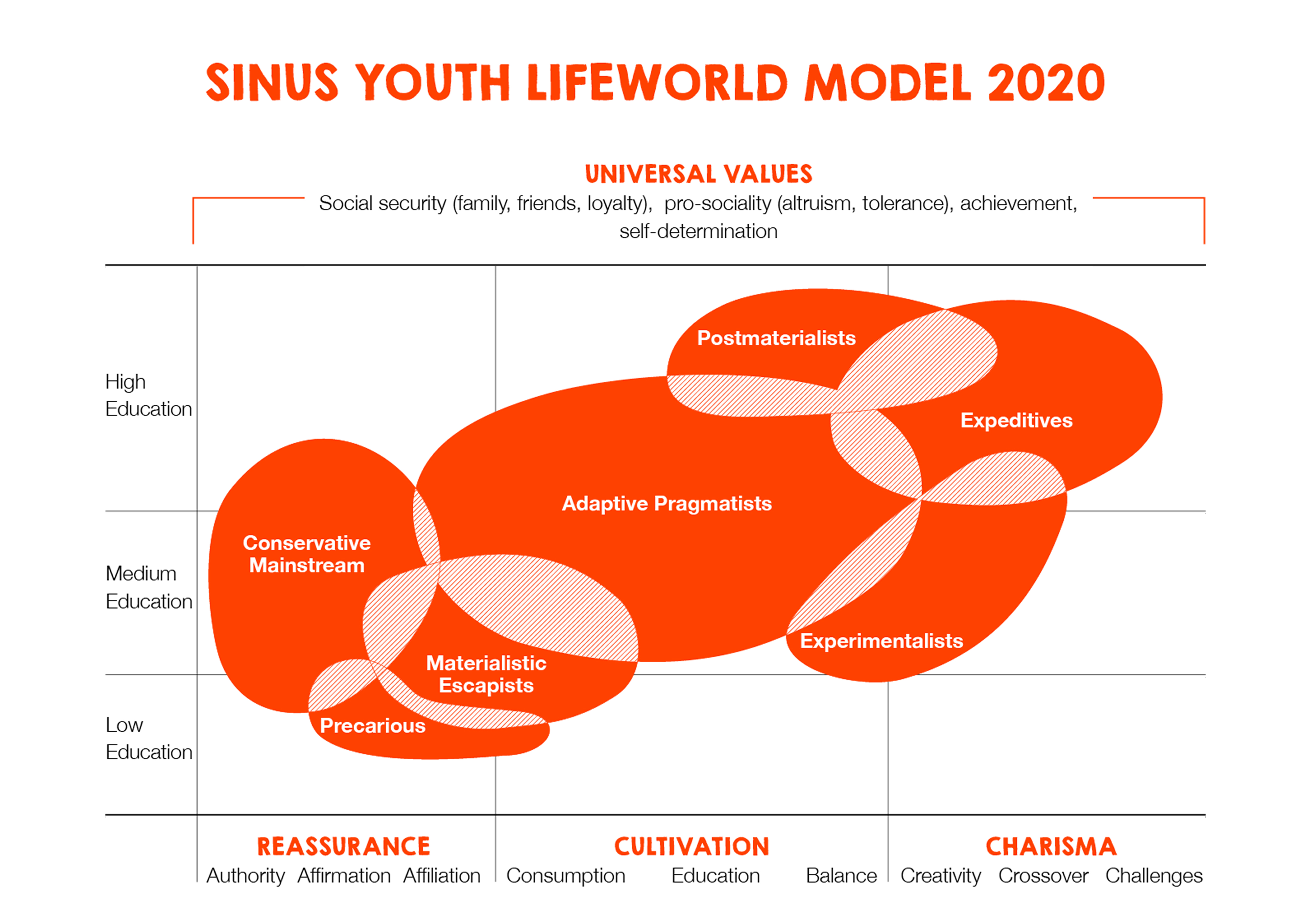 © Sinus Markt- und Sozialforschung GmbH
1. Structural framework – Society
[Speaker Notes: Like in other Western industrialised nations, there is no one single experience of youth in Germany. In fact, there are huge variations in the realities and lives of young people. The application of a model that groups society into different "milieus" – described in terms of economic situations and value orientations – applies not only to adolescents, but of course also to adults and children.

SINUS-Institut has developed a typology of youth milieus (https://www.sinus-institut.de/sinus-milieus/sinus-jugendmilieus) in an attempt to illustrate the diversity of youth in a simplified overview. The slide showing the Sinus model for young lifeworlds between 14 and 18 years in 2020 is an example of how childhood and youth are differentiated in Germany.

The model plots the different youth milieus in relation to two axes. The y-axis (vertical) shows the different levels of formal education. The x-axis (horizontal) represents empirically based central value orientations found in different youth scenes. The milieus are plotted at various points on the plane depending on the combination of formal education and normative basic orientation.

The following brief descriptions of the milieus are based on SINUS-Institut's definitions: 
Conservative Mainstream: Traditional, nature- and home-loving family people, very down to earth.
Adaptive Pragmatists: The modern young centre of society with a strong orientation to performance and family and prepared to adapt.
Precarious: Young people in search of orientation and inclusion but faced with social disadvantages.
Materialistic Escapists: The leisure- and family-oriented lower centre with well-honed, brand-aware consumer desires.
Experimentalists: Fun-seeking, scene-loving non-conformists who want to live in the here and now.
Postmaterialists: Urbane, well-educated teenage Bohemians with a strong sense of justice.
Expeditives: Success-driven, lifestyle-oriented networkers seeking new frontiers and unconventional experiences.

Despite the distinctions between milieus, qualitative empirical studies carried out by SINUS revealed for 2020 that 14- to 17-year-olds agree on universal values (see slide above).

However, further criteria can be identified in German society which describe very different living circumstances and cultural orientations found within the population. Major differences can stem from economic status, regional background (city/state), migration status, ethnicity, gender, religion and many more besides. 

Child and youth services thus deals with a large number of incredibly diverse child, youth and adult milieus on a daily basis. It cannot assume any degree of homogeneity across its target groups. Given these distinctions, child and youth services must work with its target groups to develop and structure offerings and programmes tailored in each case to their specific needs. 

Further reading

Marc Calmbach, Bodo Flaig, James Edwards, Heide Möller-Slawinski, Inga Borchard, Christoph Schleer (2020): SINUS-Jugendstudie 2020 - Lebenswelten von Jugendlichen im Alter von 14 bis 17 Jahren in Deutschland. Bonn.]
1.1.5 Gender differences affecting life circumstances
Despite striving for equality, inequality between the genders is still widely experienced in Germany:
income, gender pay gap: in 2022 women earned on average 18% per hour less than men;
significant gender disparity in paid and unpaid care work;
poverty risk for single parents: 2.15 million women and 462,000 men are single parents;
experiences of violence/sexual abuse/domestic violence: 80% affects women/young girls, 20% affects men/young boys. Incidences of violence against the LGBTIQ+ community have doubled since 2013;
vulnerable living situations, houselessness, people living in shelters: young girls/young women make up between half and the majority.
1. Structural framework – Society
[Speaker Notes: Despite (ostensible) efforts to establish equal opportunities and equality in Germany, gender remains a key determinant of structural disparity. Most experiences of gender-related inequality intersect with other aspects, such as race, class, identity, etc. Huge differences exist in the daily lives of people across the entire spectrum of gender identities (in 2018 Germany brought in the option to choose a "third gender" option for legal records). 
 
On average, women earn 18% per hour less than men. The difference is greater in western Germany and Berlin (20%) than in eastern Germany (7%). At 7%, the gender pay gap in the public sector is significantly lower than in the private sector (21%). The extent of gainful employment also differs substantially: 94% of men are employed full-time compared with 34% of women. Women make up two-thirds of those in mini jobs.

Jobs in the care sector are also split unequally across the genders: 34% of all female workers are employed in the social services field. Women make up 96% of all child day-care workers, 90% of primary school workers, 87% of workers in the private care sector and 75% of the cleaning sector. 34% of all female workers are employed in the social services field, compared with 8% of all male workers. Despite the introduction of the Girls' Day and Boys' Day events to combat gender stereotyping, career choices are still tainted by gender bias. Unpaid care work (caring for family members, volunteer work etc.) is also predominantly performed by women. As a result, women spend long periods of time outside of the labour market with a concomitant impact on unemployment structures: on average, women spend twice as long without gainful employment as men do. Long-term unemployment affects more women than men.

Divorced women, single mothers and "single" women are especially at risk of poverty. Women make up 2.2 million of Germany's single-parent households, compared with 407,000 men.

A clear gender bias is also evident in the share of all gainfully employed parents on parental leave with the youngest child under the age of 3: 42.2% are women and 2.6% men.

80% of experiences of domestic violence or sexual abuse affect women and young girls compared with 20% men and young boys. Incidences of violence against the LGBTIQ+ community (lesbian, gay, bisexual, transgender/transsexual, intersex and queer/questioning) doubled between 2013 and 2020.

For individuals in living in vulnerable situations, figures can only be estimated: women account for almost 30% of houseless adults. Girls/young women make up a disproportionately high number of houseless under-18s. 

The powerful interpretive paradigms and stereotypes in the perception of gender also give rise to phenomena in child and youth services resulting in certain disadvantages, e.g., young girls receive socio-educational support later than young boys. 

Article 9 (3) of Book 8 of the Social Code (SGB VIII) addresses equal opportunities for young girls and boys and the need to consider gender-specific factors. It calls for: consideration of the different life circumstances of young girls and boys and young transgender, non-binary and intersex people, the removal of barriers to participation, and the promotion of gender equality.

The federal government will curate official statistics in its Gender Equality Report. 

With the introduction in 2015 of the 2030 Agenda in New York, the international community agreed on the first-ever comprehensive gender equality goal as one of 17 global Sustainable Development Goals. In parallel, gender equality is anchored as a common thread running through the 2030 Agenda.
 
Further reading

Bundesregierung (2011): Neue Wege – Gleiche Chancen. Gleichstellung von Frauen und Männern im Lebensverlauf. Erster Gleichstellungsbericht. BT-Drucksache 17/6240, Berlin; online: https://dserver.bundestag.de/btd/17/062/1706240.pdf (last accessed: 10 July 2023).
Bundesregierung (2018): Zweiter Gleichstellungsbericht der Bundesregierung. BT-Drucksache 18/12840, Berlin; online: https://www.bmfsfj.de/bmfsfj/service/publikationen/zweiter-gleichstellungsbericht-der-bundesregierung/119796 (last accessed: 10 July 2023).
Geschäftsstelle Dritter Gleichstellungsbericht Institut für Sozialarbeit und Sozialpädagogik e.V. (2021): Dritter Gleichstellungsbericht der Bundesregierung; online: https://www.dritter-gleichstellungsbericht.de (last accessed: 10 July 2023).
Klammer, Ute/Motz, Markus (Hrsg.) (2011): Neue Wege - Gleiche Chancen. Expertisen zum Ersten Gleichstellungsbericht der Bundesregierung.]
1.1.6 Social inequality
Social inequality arises where social commodities or the living conditions of people are for social reasons permanently structured in such a way that certain sections of the population are regularly afforded better opportunities in life than others.
Dimensions of social inequality:
distribution of income,
distribution of wealth,
education opportunities,
living conditions.
1. Structural framework – Society
[Speaker Notes: Social inequality arises where social commodities (such as level of education or income) or the living conditions (e.g., housing conditions) of people are for social reasons permanently structured in such a way that certain sections of the population are regularly afforded better opportunities in life than others. Such opportunities are deemed "better" when, measured against relevant social standards (e.g., security, wealth, health), the resources or living environments available to certain people offer them the chance of a "good life" and the opportunity to realise their potential.

Social inequality can take many forms, typically bundled into dimensions. These include in particular the level of formal education attained, more or less secure employment, professional status, income/wealth, and safe and adequate housing. (See slide 1.1.7 for the poverty dimension.) The unequal distribution of income across Germany is evidenced by the fact that households on the lower half of the spectrum account for only 1% of all net wealth, whereas the wealthiest 10% of households account for over half of all net wealth. An international comparison places Germany high on the list for unequal distribution of wealth. Germany has a Gini coefficient – which measures the distribution of income across a population using a value between 0 (perfect equality) and 1 (perfect inequality) – of 0.74.

On the education dimension: Children and adolescents with an immigration background continue to perform worse than their peers without immigration backgrounds. Academic outcomes are still more closely linked in Germany to parental socio-economic backgrounds than in many other countries: 83 out of every 100 children in Germany whose parents went to university go on to university themselves, compared with 23 out of every 100 children from households with no academic tradition. Only 8% of university students are the children of migrants, despite the fact that roughly one-fifth of the population and one-quarter of children and adolescents under the age of 25 have immigration backgrounds. Almost 60% of the population attain the same level of education as their parents and just over 20% go on to a higher level of education.

Rents further aggravate social inequality in Germany: the socially disadvantaged are heavily penalised on the housing market. Since similar standards of housing are often found within close proximity to one another, these areas often attract large numbers of people from a similar socio-economic class (social segregation in cities) to the same vicinity. It is the poor, both young and old alike, who suffer most at the hands of rising rents. Single-parent households and households from the immigrant community are also strongly affected. For the latter, there is evidence of high rents driven by discrimination on the housing market.

The federal government’s 2022 report on homelessness put the number of people in Germany without permanent housing at 262,000. 38,500 people live on the streets, while the remainder have found accommodation privately or through public services. Across all three groups, men account for almost two thirds (63%) of houseless individuals. The majority of houseless individuals without a shelter are men (79%), the average age is 44, and most are single (79%). 

Around 37,000 young people aged 26 and under are estimated to be roofless or houseless.

Further reading

Autoren:innengruppe Bildungsberichterstattung (2022): Bildung in Deutschland 2022; online: https://www.bildungsbericht.de/de/bildungsberichte-seit-2006/bildungsbericht-2022/pdf-dateien-2022/bildungsbericht-2022.pdf (last accessed: 10 July 2023).
BMF - Bundesministerium für Finanzen (2019): Soziale Ungleichheit und inklusives Wachstum im internationalen Vergleich; online: https://www.bundesfinanzministerium.de/Monatsberichte/2019/05/Inhalte/Kapitel-3-Analysen/3-1-soziale-ungleichheit_pdf.pdf?__blob=publicationFile&v=3 (last accessed: 10 July 2023).
Bundesministerium für Arbeit und Soziales (BMAS) (2022): Ausmaß und Struktur von Wohnungslosigkeit - Der Wohnungslosenbericht 2022.
Daigler, Claudia: Junge Wohnungslose – Eine Einführung für die Soziale Arbeit; Stuttgart 2023.
Forum Erziehungshilfen 4/2022: Wohnungslosigkeit als Thema der Jugendhilfe (Schwerpunkt).
Junker, Stephan (2018), Wohnverhältnisse in Deutschland - Mietbelastung, soziale Ungleichheit und Armut - Kurzgutachten im Auftrag des Sozialverband Deutschland e. V.; online: https://www.sovd.de/fileadmin/bilder/web-Wohnverhaeltnisse_in_Deutschland_2018_10_19.pdf (last accessed: 10 July 2023).]
1.1.7 Poverty
Poverty is principally understood to be a lack of resources and opportunities for people to live and shape their lives in a way that would ordinarily be possible based on the historical wealth level in the respective society.
At-risk-of-poverty rates in Germany (2021):
Total: 16.9%
Under-18s: 21.3%; 18-25s: 25.8%
Unemployed: 49.4%
Single parents: 42.3%
Families with 3 or more children: 32.2%
Persons with an immigration background: 28.1%
Children with disabilities: 25%
1. Structural framework – Society
[Speaker Notes: Poverty is principally understood to be a lack of resources and opportunities for people to live and shape their lives in a way that would ordinarily be possible based on the historical wealth level in the respective society.

The poverty risk is expressed using the at-risk-of-poverty rate. It is an indicator of relative income poverty and is defined as the proportion of persons with an equivalised income of less than 60% of the average household income.

In 2021 the at-risk-of-poverty rate in Germany reached a 15-year high of 16.9% with 17.3 million people affected by poverty.

Young people are especially affected by poverty: the at-risk-of-poverty rate is 21.3% for under-18s and 25.8% for 18- to 25-year-olds – 24.7% for young men and 27% for young women. Despite the existence of the German social security system, 49.4% of unemployed individuals are at risk of being affected by poverty. Single-parent households are particularly at risk of poverty, with an at-risk-of-poverty rate of 42.3%.

Families with three or more children also face a much higher risk of poverty. Their at-risk-of-poverty rate is 32.2%. Non-German nationals (35.3%) and individuals with an immigration background (28.1%) are also at a much higher risk of poverty. 

More children with disabilities grow up in single-parent households (31%) than young people without disabilities (20%), and a disproportionately high number (25%) live in families in receipt of social benefits.

The regional distribution of poverty varies greatly across Germany. The worst value by far is found in Bremen, where poverty now affects one in four people, followed by Saxony-Anhalt, Mecklenburg-Western Pomerania, Berlin and North Rhine-Westphalia with poverty levels of between 18.5% and 19.5%. At the other end of the spectrum are Bavaria (11.9%) and Baden-Württemberg (12.3%) with the lowest poverty rates by a wide margin.

Further factors that correlate with poverty include in particular:
Unemployment: 2,900,000 people of working age in Germany were unemployed at the start of 2021.  
Disease: Segments of the population affected by poverty are more likely to be impaired by diseases and health complaints, are more likely to rate their own health and health-related quality of life as poorer, and are more at risk of early mortality.
Excess debt: The rate of over-indebtedness in Germany in 2022 was around 8.48%, or around 5.88 million people aged 18 and over with excessive debt. Roughly 3.59 million of these are men.

Further reading
 
Bundesregierung (2021): Lebenslagen in Deutschland - Der Sechste Armuts- und Reichtumsbericht der Bundesregierung, BT-Drucksache 19/29815; online: https://dserver.bundestag.de/btd/19/298/1929815.pdf (last accessed: 31 May 2021).
Deutsches Kinderhilfswerk (2023): Kinderreport 2023 – Kinderarmut in Deutschland; online: https://www.bmfsfj.de/resource/blob/228174/f84545059dda8d42b17e419e30c40163/kinderreport-2023-data.pdf (last accessed: 10 July 2023).
Nationaler Aktionsplan gegen Kinderarmut: Neue Chancen für Kinder in Deutschland (2023). Federal Cabinet decision, 6 July 2023. Online: https://www.bmfsfj.de/resource/blob/227684/f86f78802706a73cebc4b0e526ffacc3/nap-kinderchancen-data.pdf (last accessed: 10 July 2023).
Paritätischer Gesamtverband (2020): Gegen Armut hilft Geld. Der Paritätische Armutsbericht 2020; online: https://www.der-paritaetische.de/fileadmin/user_upload/Publikationen/doc/broschuere_armutsbericht-2020_web.pdf (last accessed: 10 July 2023).
Paritätischer Gesamtverband (2023): Zwischen Pandemie und Inflation. Paritätischer Armutsbericht 2022 – 2nd revised edition, March 2023. Online: https://www.der-paritaetische.de/fileadmin/user_upload/Schwerpunkte/Armutsbericht/doc/Armutsbericht_2022_aktualisierte_Auflage.pdf (last accessed: 10 July 2023).]
1.1.8 Migration and displacement
10.9 million Germans (13% of the population) have an immigration background; one in three has lived in Germany since birth. 83.2 million people in Germany reside in private households:
of which 11.2 million are foreign nationals; of these, 43% are EU citizens.
of which 21.9 million have an immigration background. In the 10-20 age group, this share is around 36%. 
10.9 million Germans (13% of the population) have an immigration background; one in three has lived in Germany since birth.
244,132 people applied for asylum (initial and follow-up applications) in 2022.
28,600 unaccompanied refugee minors were taken into the custody of child and youth services in 2022. 19,100 of these were preliminary cases and 9,500 were regular cases.
1. Structural framework – Society
[Speaker Notes: 83.1 million people were resident in private households in Germany in 2022. (Since the annual German Microcensus does not collect data on, e.g., people living in shared accommodation, some figures may vary, depending on the statistical basis.) (See also slide 1.1.1)

Foreign nationals in Germany
11.6 million foreign nationals were living in Germany at the end of 2022, half of these for eight or more years. 43% hold the nationality of an EU member state. Turkish nationals make up the majority, followed by nationals of Poland, Syria, Romania and Italy. 

People with an immigration background in Germany
The Federal Statistical Office defines a person as having an immigration background when they themselves or at least one parent was born with a nationality other than German. One person in three with an immigration background has lived in Germany since their birth.

The younger the age cohort, the greater the share of people with an immigration background. One-third of the target audience for youth services comprises young people with an immigration background.

Population with and without an immigration background, 2021(absolute figures in thousands)




















Source: Federal Statistical Office (Destatis) 2023: Subject-Matter-Series 1 Series 2.2, p. 38; own calculations

Refugee minors 
Refugee minors very often arrive in Germany accompanied by one or both parents. In 2022 around 252,422 people applied for asylum in Germany. 37.4% of these were minors. The older the refugee minors are, the larger the share accounted for by males. In the younger age cohorts, the share of female minors is the same as that of male minors. 

Unaccompanied refugee minors
28,600 unaccompanied refugee minors were taken into the custody of child and youth services in 2022. 9.3% of them were female minors. 66.2% were between 16 and 18 years of age. Most refugee minors thus arrive in Germany accompanied. 

Unaccompanied refugee minors are legally entitled to be taken into the custody of child and youth services (Article 42 of Book 8 of the Social Code [SGB VIII]). In 2015 a preliminary custody process (Articles 42a et seq. SGB VIII) was incorporated with the aim of ensuring a more even distribution of refugee minors across the federal states and local authorities.

The youth welfare offices in Germany were responsible for 25,084 unaccompanied minors as of 31 October 2022. This number includes 7,427 young persons that have attained full age but who arrived in Germany as unaccompanied minors.

Further reading

Bundesministerium für Familie, Senioren, Frauen und Jugend (2023): Bericht der Bundesregierung über die Situation unbegleiteter ausländischer Minderjähriger in Deutschland; online: https://www.bmfsfj.de/resource/blob/226298/d7892947d8ee39cc1b91503ed9dd234c/bericht-der-br-unbegleitete-auslaendische-minderjaehrige-in-deutschland-data.pdf (last accessed: 10 July 2023).
Bundesverband unbegleitete minderjährige Flüchtlinge (BumF) (2023): https://b-umf.de/p/zahlen-statistiken/ (last accessed: 31 May 2023).
Deutsches Jugendinstitut - DJI (2020): DJI-Kinder- und Jugendmigrationsreport 2020. Datenanalyse zur Situation junger Menschen in Deutschland; online: https://www.dji.de/fileadmin/user_upload/dasdji/themen/Jugend/DJI_Migrationsreport_2020.pdf (last accessed: 31 May 2023).
Karpenstein, Johanna/Rohleder, Daniela (2022): Die Situation unbegleiteter minderjähriger Flüchtlinge in Deutschland. Auswertung der Online-Umfrage 2021; online: https://b-umf.de/src/wp-content/uploads/2022/07/online-umfrage-komplett-final-11-07-22.pdf (last accessed: 31 May 2023).
Statistisches Bundesamt (Destatis) (2021): Bevölkerung und Erwerbstätigkeit. Ausländische Bevölkerung. Ergebnisse des Ausländerzentralregisters 2021; online: https://www.destatis.de/DE/Themen/Gesellschaft-Umwelt/Bevoelkerung/Migration-Integration/Publikationen/Downloads-Migration/auslaend-bevoelkerung-2010200207004.pdf?__blob=publicationFile (last accessed: 31 May 2023).]
1.1.9 Disability
The UN Convention on the Rights of Persons with Disabilities defines a young person as having a disability if they have a physical, psychological, intellectual or sensory impairment that, in interaction with attitudinal and environmental barriers, is highly likely to impair their equal participation in society for longer than six months. 
Including all forms of disability as defined in the International Classification of Functioning, Disability and Health (ICF), the number of children and adolescents with a disability was approx. 415,780 at the start of 2022, or around 3% of all children and adolescents in Germany.
In the 2021/2022 school year, roughly 600,000 pupils needed socio-educational support. Of these, pupils in need of support with learning made up the largest group (39.5%)
14,400 children and adolescents with integration support needs live in full-time residential care: approx. 9,800 in facilities run by child and youth services, and approx. 4,600 in facilities run by disability organisations.
1. Structural framework – Society
[Speaker Notes: Under Article 2 (1) of Book 9 of the Social Code (SGB IX), a person has a disability if they have a physical, psychological, intellectual or sensory impairment that, in interaction with attitudinal and environmental barriers, is highly likely to impair their equal participation in society for longer than six months. A person has an impairment if their physical and health condition falls short of that typical for their age. A person is at risk of disability if such an impairment is to be expected.

Given the lack of comprehensive data and statistics on young people with disabilities living in Germany, it impossible to curate an authoritative overview.

According to the statistics on persons with a registered disability, in 2021 around 200,000 children and adolescents under the age of 18 were registered as having a disability with a severity of at least 50% on a scale of 20–100%. However, these figures do not account for the fact that not all families apply for or receive disability status. 

The 2017 German Microcensus found that roughly 3.6% of under-25s living at home have a disability, or around 720,000 of the approx. 20 million under-25s living in Germany. 

Added to this are young people with disabilities living in residential care. Since responsibilities are currently split between child and youth services (for young people with/at risk of psychological disability) and integration support pursuant to SGB IX (for young people with/at risk of physical and intellectual disability), two different sets of statistics are relevant with respect to residential care. Child and youth services (Article 35a Book 8 of the Social Code [SGB VIII]) recorded around 142,885 cases (cf. slide 2.4.3) of young people under the age of 27 with/at risk of psychological disability in 2021, and integration support pursuant to SGB IX recorded 103,537 cases of young people under the age of 18 with/at risk of physical and/or intellectual disability. Both figures refer to both residential and non-residential services.

School is a particularly important area of life for all children and adolescents, with and without a disability. Separate statistics are kept on the number of children recognised by the education system as having special educational needs. In 2022 around 590,300 pupils were recognised as having special educational needs, of which some 332,000 were taught in schools for children with learning disabilities, i.e., not in mainstream schools together with children and adolescents without disabilities (KMK, 2022).

In 2020, approx. 1.3 million minors in Germany were living in a household together with at least one parent with a disability or chronic disease.

Further reading

Blochberger, Kerstin/Bartels, Imke (2023): Eltern mit Behinderung. Erfahrungen und Anforderungen an eine inklusive Kinder- und Jugendhilfe; Forum Erziehungshilfen 3/2023, p. 148 ff.
Bundesregierung (2021). Teilhabebericht der Bundesregierung über die Lebenslagen von Menschen mit Beeinträchtigungen from 9 March 2021, BT-Drucksache 19/27890; online: https://dserver.bundestag.de/btd/19/278/1927890.pdf (last accessed: 31 May 2023).
Nationaler Aktionsplan gegen Kinderarmut: Neue Chancen für Kinder in Deutschland (2023). Federal Cabinet decision, 6 July 2023. Online: https://www.bmfsfj.de/resource/blob/227684/f86f78802706a73cebc4b0e526ffacc3/nap-kinderchancen-data.pdf (last accessed: 10 July 2023)
Statistisches Bundesamt (Destatis) (2020). Öffentliche Sozialleistungen – Lebenslagen der behinderten Menschen. Ergebnis des Mikrozensus 2019; online: https://www.destatis.de/DE/Themen/Gesellschaft-Umwelt/Gesundheit/Behinderte-Menschen/Publikationen/Downloads-Behinderte-Menschen/lebenslagen-behinderter-menschen-5122123199004.html (last accessed: 31 May 2023).
Van Santen, Eric (2023): Empirische Ergebnisse zur Lebenswelt von Jugendlichen mit Behinderung sowie Entwicklungen der Statistiken zur Eingliederungshilfe; in: Forum Erziehungshilfen 3/2023, p. 155 ff.]
1.1.10 Child and youth services – interfaces of cooperation
Judicial system
Safeguarding protection of the child through court decisions
Healthcare sector/integration support

Doctors, therapists, clinics, public health service
Child and youth services
Statutory and non-statutory
organisations
Basic income/“Hartz IV“

Material security, case management
School

Care, upbringing, education, all-day state school, school social work
Employment agency

Career advice, vocational training, labour market integration
1. Structural framework – Society
[Speaker Notes: Far from being a standalone field, child and youth services forms part of a social action system that intersects with many other service organisations and action systems. These firstly comprise the institutions listed in Book 8 of the Social Code (SGB VIII), whose target groups include young people and families (see Article 81 https://www.gesetze-im-internet.de/sgb_8/__81.html). Beyond this, child and youth services is also required to participate in all political and societal debates on shaping the conditions in which young people grow up. 

The Children and Youth Welfare Act (SGB VIII) expressly requires structural cooperation with certain bodies and organisations from other action systems. This is described in Article 81 as follows: 

Organisations active in the field of statutory youth services must work with other bodies and public-sector institutions whose activities affect the lives of young people and their families, in particular with
the providers of social services pursuant to Books 2, 3, 4, 5, 6 and 12 of the Social Code, as well as the providers of services in accordance with the Federal Pensions Act (Bundesversorgungsgesetz/BVG),
the providers of rehabilitation services pursuant to Article 6 (1) no. 7 of Book 9 of the Social Code,
the family and youth courts, the public prosecutors and the law enforcement authorities,
schools and school administrative bodies,
public healthcare establishments and bodies and other healthcare facilities and services,
pregnancy counselling centres pursuant to Articles 3, 8 of the German Act on Assistance to Avoid and Cope with Conflicts in Pregnancy (Schwangerschaftskonfliktgesetz/SchKG) and addiction counselling centres,
establishments and services for protection against violence in close relationships,
the centres of the Federal Employment Agency,
establishments and bodies for initial and continuing vocational education and training,
the police and public order authorities,
the labour inspectorate, and
institutions for expert training, continuing vocational training and research
within the scope of their duties and powers.

Given that a central mandate of child and youth services is help maintain or create positive living conditions for young people and their families and a child- and family-friendly environment (Article 1 [3] SGB VIII https://www.gesetze-im-internet.de/sgb_8/__1.html), structuring the diverse interfaces to other action systems within German society forms an ongoing task. Often referred to as a duty to intervene, this task requires constant interaction with the relevant systems and it falls to child and youth services to ensure that such systems also consider the concerns of children and adolescents and contribute to providing a nurturing environment for growing up.

Dealing with the many different reference systems of other action systems and cooperating with the professions involved is incredibly challenging for all sides. Not least since the logics underlying institutional and professional activities differ in terms of the legal foundations, financing sources and modalities, institutional and societal mandates, and the knowledge specific to the professions and their conventions of action. 

Despite these barriers to cooperation, interdisciplinary and inter-institutional cooperation with the action systems described is a prerequisite for and expression of an affirmative, lifeworld-oriented child and youth services that considers all social conditions of growing up in its analysis and actions.

Further reading

Seckinger, Mike/van Santen, Eric (2003): Kooperation: Mythos und Realität einer Praxis. Eine empirische Studie zur interinstitutionellen Zusammenarbeit am Beispiel der Kinder- und Jugendhilfe. Leverkusen.
Schubert, Herbert (2018): Netzwerkmanagement in Kommune und Sozialwirtschaft. Eine Einführung. Wiesbaden.]
1.1.11 Child and youth services and cooperation with schools
The German education system is in the midst of transitioning from the traditional half-day school to all-day schools with extended responsibilities. These go beyond academic performance (lessons) to include
improving work-life balance (care),
improving education equity (still unsatisfactory in Germany),
shaping inclusive learning for children with and without disabilities,
influencing the quality of education,
improving quality of life for children and adolescents,
promoting democracy and diversity.
To achieve this, schools must cooperate with child and youth services. 
Schools and child and youth services jointly contribute to the development of local education landscapes.
1. Structural framework – Society
[Speaker Notes: Under Germany's federal structure, responsibility for school education resides with the 16 federal states (Länder), which pass state education laws regulating the education system within their geographical remit. Certain aspects of these laws can vary considerably between states. However, education as a whole is compulsory across Germany. It starts at the age of 6 and (depending on the federal state) lasts for 9 or 10 years. 

Compulsory schooling begins after the elementary level (child day-care) for 1- to 6-year-olds. Although children are legally entitled to early childhood education, there is no obligation to take up the services available. In most federal states, basic compulsory education begins at primary school and lasts for 4 years (6 years in Berlin and Brandenburg). After this, pupils enter lower secondary education where they are placed in one of several discrete school types (typically: secondary modern school, secondary technical school, or grammar school) based on their academic performance up to that point. Alternatively, they can opt to attend a comprehensive school in which children of all educational abilities are taught under one roof. Many states also offer other school forms, such as schools for children with special educational needs, the further development of which has for many years been the subject of struggle with respect to the obligation to safeguard equal participation for young people with disabilities. Compulsory schooling ends once pupils reach the end of lower secondary education, whereupon they can opt to enter one of several forms of upper secondary education – typically grammar school classes 11-12/13, higher technical school, technical school/vocational school – to prepare for university or to train in a specific profession.

Although conceived as a place of formal learning, school, particularly since the expansion into the all-day school, is also a social environment in which pupils spend large portions of their day amongst peers and with adult educators. Since the federal government's 12th Child and Youth Report (2006), there has been growing support for the view that schooling which focusses solely on qualifications and selection (grading) must be expanded significantly with the goal of better coordinating and meshing formal learning (school) with non-formal and informal learning (child and youth services) and the relevant institutions.

Due to the prevalence of all-day schools, it is inevitable that the life circumstances and lifeworlds of children and adolescents will become a relevant factor. All-day schools need to be equipped to handle all of the responsibilities and problems associated with skills-learning, pastoral care, upbringing and education. If this is to happen, the school must be receptive to expert perspectives and the real-world offerings of child and youth services.

This framework creates prospects – both with and outside of the individual school – for cooperation between schools and child and youth services with other educational settings and providers of education in local education landscapes.

For all that, the locus of child and youth services is always the "school", i.e., it must "play a structurally permanent institutionalised away game whilst massively outnumbered and ultimately dominated by rules outside of its control".

Further reading

Bollweg, Petra/Buchna, Jennifer/Coelen, Thomas/Otto, Hans-Uwe (eds.) (2020): Handbuch Ganztagsbildung. 2nd revised and extended edition, Wiesbaden.
Bundesjugendkuratorium (2020): Zwischenruf des Bundesjugendkuratoriums: Rechtsanspruch auf Ganztagsbetreuung für Kinder im Grundschulalter; online: https://www.bundesjugendkuratorium.de/assets/pdf/press/zwischenruf_ganztag.pdf (last accessed 7 December 2020).
Coelen, Thomas/Gusinde, Frank/Rother, Pia (2018): Schule. In: Böllert, Karin (ed.): Kompendium der Kinder- und Jugendhilfe Bd. 1. Wiesbaden, p. 467−487.
Hansbauer, Peter/Merchel, Joachim/Schone, Reinhold (2020): Kinder- und Jugendhilfe – Grundlagen, Handlungsfelder, professionelle Anforderungen. Stuttgart.]
1.1.12 Child and youth services and the labour authority
In Germany, school-leavers generally prepare to enter working life by way of either a study programme or practical vocational training (“dual training system”).
The labour authority (Employment Agency) steps in to arrange practical training placements where individual attempts have been unsuccessful. 
Child and youth services AND the Employment Agency are mutually dependent on one another for: 
implementing training programmes as part of the transition from school to training, and
integration services for the target group “socially disadvantaged or individually impaired young people” to help with training and integration into working life.
This is done in coordination with the Employment Agency, providers of in-company and external vocational training, and employment services (Article 13 [4] Social Code Book 8).
1. Structural framework – Society
[Speaker Notes: For most people, paid work is the basis for safeguarding an independent livelihood. Young people are prepared for working life throughout schooling and vocational training. For a growing number of young people, the path of education leads them to university. But most young people who leave school without having attained university entrance standard or equivalent go on to vocational training. This can be with a technical college as part of full-time vocational training (principally the care and education professions) or as part of a special dual work-study programme available under the German training system. The dual study programme quintessentially uses two different learning environments – the school and the company – combining theoretical learning in the former and practical training in the latter. Trainees spend 3-4 days a week with the company and 2-3 days at school. The company pays the trainees a wage while they learn.

In 2022, 478,929 young people entered university education and 678,100 people took up vocational training designed to lead to full professional qualification, of which 437,800 were on dual study courses as described above and 240,300 were in full-time vocational education. The second form of vocational education available in Germany is (full-time) school-based vocational training, principally for the healthcare, nursing and various technical assistance professions. Unlike the dual study model, full-time vocational education is unpaid and in fact most students must pay high training fees.

These figures show that the system of training and professional practice takes place largely outside of youth services. Having said that, Article 13 of Book 8 of the Social Code (SGB VIII) establishes interfaces (defined by youth services as "accompanying socio-educational support") in the event that the current performance of socially disadvantaged or individually impaired young people (for instance secondary modern school/special school leavers with poor final grades; young people with "learning disabilities"; school/training dropouts; young people with socialisation deficits, deviant behaviours and addiction problems; young people born outside of Germany with integration problems) renders them unable to gain access to this training system and at risk of being marginalised from society permanently due to their inability to enter the working world.

An indicator of the size of this action area is the number of young people who have failed to find a practical vocational training placement after leaving school and who find themselves in what is known as the "transition system" (a catch-all term for: Federal Employment Agency schemes to ensure employment readiness, introductory qualifications, students at technical schools but without a placement, students in a basic vocational training year or preparatory vocational training year/career entry classes, and students without a training contract at vocational schools). In 2022, 2.33 million men and women between the ages of 20 and 34, or 15.5% of this age cohort, had no vocational education. 

Further reading

Bundesinstitut für Berufsbildung BIBB (ed.) (2023): Datenreport zum Berufsbildungsbericht 2023. Informationen und Analysen zur Entwicklung der beruflichen Bildung. Bonn; online: https://www.bibb.de/dokumente/pdf/bibb_datenreport_2023.pdf (last accessed: 31 May 2023).]
1.1.13 Child and youth services and healthcare
Child and youth services intersects with multiple areas of the healthcare sector, making cooperation between the two systems essential. Key cooperation partners of child and youth services include:
child and youth psychiatry, including the perennial issue of responsibility for children/adolescents with disruptive behaviours;
adult psychiatry, on the one hand for caring for young adults (in receipt of youth services) and on the other in the context of supporting children of parents with mental health issues;
paediatrics in the context of recognising and averting various forms of endangerment to the child’s welfare;
medical health professionals in the context of establishing “early intervention services” for children under the age of 3.
1. Structural framework – Society
[Speaker Notes: The medical care system in Germany is large and complex, and comprises three main areas:
Outpatient medical care provided by doctors in local clinics. In the context of youth cooperation, (child and youth) psychiatrists, paediatricians and gynaecologists play an important role. Other healthcare professionals in this context include therapists and non-statutory midwifery practices.
Inpatient care in hospitals, especially children's hospitals, socio-paediatric centres and labour wards with diverse healthcare professionals (doctors, nurses, midwives, therapists).
Public healthcare, here in particular the public health service including local health authorities.

Many different healthcare fields intersect with child and youth services for a wide variety of reasons:
Starting with the area where youth services meets child and youth psychiatry. Many young people in a variety of child and youth services settings (e.g., residential care) need psychiatric care. Conflict often arises between the systems where each tries to pass on responsibility for "difficult" young people to the respective other. A further major point of intersection with child and youth psychiatry relates to the responsibility of child and youth services for integration support for children and adolescents with/at risk of psychological disability (Article 35a of Book 8 of the Social Code [SGB VIII]), which is subject to corresponding psychiatric evaluations.
Moreover, there is a clear need to cooperate with the field of adult psychiatry, since many adults with mental health issues are also parents of children. Whilst adult psychiatry in the context of work with relatives (including children) is dependent on youth services programmes, vice versa, youth services is dependent on the support of the adult psychiatry field for evaluations of the impact of parental illness on children and, where necessary, to help structure an adequate parenting environment. Moreover, a not insubstantial number of young persons that have attained full age are under adult psychiatric care and are either supported by or should be in the care of youth services.
Another important area for youth services is working with paediatric doctors to diagnose the effects of abuse, since they provide the knowledge required to assess whether and how danger to children/adolescents can be averted.
Lastly, it should be noted that at the turn of the millennium a broad-based concept for early intervention services was introduced in extensive dialogue between youth services and the health authorities, which has since been formalised in the Federal Child Protection Act (Bundeskinderschutzgesetz/BKiSchG). The Act prescribes reciprocal duties of cooperation applicable to both action systems (and other actors) with respect to under-3s. The National Centre for Early Prevention was established to govern and moderate this programme. It is part of the Federal Centre for Health Education in cooperation with the German Youth Institute. 

Further reading

Denner, Silvia (ed.) (2008): Soziale Arbeit mit psychisch kranken Kindern und Jugendlichen. Stuttgart.
Kölch, Michael/Ziegenhain, Ute/Fegert, Jörg (eds.) (2014): Kinder psychisch kranker Eltern - Herausforderungen für eine interdisziplinäre Kooperation in Betreuung und Versorgung. Weinheim and Basel.
Mall Volker/Friedmann, Anna (eds.) (2016): Frühe Hilfen in der Pädiatrie. Heidelberg.]
1.1.14 Child and youth services and material security
The job centres in the independent cities and municipalities have primary responsibility for safeguarding material security for people who are not in gainful employment. 
They provide basic income support for people dependent on benefits. In Germany approx. 6.6 million people rely on benefits, of which approx. 1.8 million are children and adolescents.
These children and adolescents are found across the entire spectrum of child and youth services action areas.
A disproportionately high number of these children/adolescents are in receipt of socio-educational support and are affected by custody rulings of the family courts. 
Despite the clear overlap, there remains a distinct lack of coordinated concepts between child and youth services and the providers of material security.
1. Structural framework – Society
[Speaker Notes: In Germany it falls to the job centres to safeguard material security for people of working age (15–65 years) whose incomes fail to reach the subsistence minimum. The job centres provide services in accordance with Book 2 of the Social Code (SGB II – Basic Security for Jobseekers). They are attached to local districts and independent cities, and generally represent common authorities from the respective district/independent city and the Federal Employment Agency (see slide 1.3.3).

The job centre provides cash benefits (more commonly known in Germany as "Hartz IV"), employment services and benefits in kind (Article 4 SGB II). Their principal goal is to end the recipient's dependency on benefits as swiftly as possible in line with the principle of "support and demand": benefit recipients are expected to go to great lengths and make personal sacrifices in order to return to a position of independent income.

Children and adolescents living with their parents are considered part of the benefit community. Parents receive social security benefits for each child, tiered according to the child's age. A great many minors in Germany are affected by parental poverty (see slide 1.1.7). Although the numbers have declined slightly, in 2022 around 1.8 million children and adolescents in Germany – or over one child in seven in the same age cohort – were living in benefit communities, i.e., in receipt of social security benefits from the job centre. In Bremen and Berlin, almost one-third of all minors subsist on social security benefits.

Article 4 (2) SGB II states that the organisations responsible also contribute to enabling children and adolescents to access suitable and available programmes for participation in society. To this end, they work with schools and child day-care facilities, youth services organisations, municipalities and municipal associations, non-statutory organisations, clubs and associations, and other local actors. They support parents and find suitable ways to ensure that children and adolescents use services for education and participation to the greatest possible extent. For this to be possible, the organisations in question must cooperate with youth services.

Youth services also works with the job centres, where the focus is on helping young job-seekers enter working life as part of youth employment assistance pursuant to Article 13 of Book 8 of the Social Code (SGB VIII) (see slide 1.1.12).

However, a gap remains in areas where poverty amongst children and adolescents is a constant backdrop to socio-educational support. For example, in 2019 more than 50% of children receiving socio-educational support came from families on Hartz IV benefits. For full-time family care the figure is 69%, and 63% for socio-educational help for families. (Autorengruppe Kinder- und Jugendhilfe 2021). Socio-educational support (see slides in section 2.3) thus constitutes in a special way a field of work where the focus is on having to compensate for the socio-educational effects of poverty on children and adolescents, while youth services lacks the means for action to safeguard material security for children and adolescents. Despite the clear overlap between these areas, there is a distinct lack of coordination between the two.

Further reading
 
Autorengruppe Kinder- und Jugendhilfestatistik (2021): Kinder- und Jugendhilfereport Extra 2021. Eine kennzahlenbasierte Analyse. Opladen et al.; online: https://www.akjstat.tu-dortmund.de/fileadmin/user_upload/Kinder-_und_Jugendhilfereport_Extra_2021_AKJStat.pdf (last accessed: 31 May 2023).]
1.1.15 Child and youth services and the judicial system
Child and youth services is reliant in several respects on cooperation with the family and juvenile courts attached to the local courts:
The family court handles custody matters and related issues concerning parental separation and divorce, and decides on the need for interventions to avert endangerment of the child’s welfare.
The juvenile court presides over criminal hearings involving juveniles and young adults who face criminal charges under the Youth Courts Act.
Child and youth services is required by law to cooperate in these court proceedings (Articles 50 and 52 Social Code Book 8). The courts are obliged to involve the youth welfare offices in all such proceedings (Act on Proceedings in Family Matters and in Matters of Non-contentious Jurisdiction and Youth Courts Act).
1. Structural framework – Society
[Speaker Notes: The youth welfare office is obliged to participate regularly in hearings on matters of family law before the family court and hearings pertaining to crimes committed by adolescents and young adults before the juvenile court. Rather than being independent organisations, family courts and juvenile courts are branches or divisions of the presiding local courts in the districts and cities. 

Local courts in Germany are established by the federal states (Article 92 of the Basic Law [Grundgesetz/GG]). Federal state (Länder) legislation assigns the local courts to certain county court divisions with the aim of safeguarding their general availability to citizens. There is a total of 638 local courts within Germany's 16 federal states. Depending on the local court's catchment area, the number of judges available to it can vary dramatically, from just a few to up to 100 per court. The local court judges sit alone (Article 22 [1] Courts Constitution Act [Gerichtsverfassungsgesetz/GVG]). 

The local courts preside over civil matters, including children and family cases, as well as criminal matters, including juvenile criminal cases. The local court is the court of first instance. Higher courts (for appeals and major criminal offences) are the regional court, the higher regional court and the Federal Court of Justice/Federal Constitutional Court. 

Family courts constitute a division of the local court and handle family cases pursuant to Article 111 of the Act on Proceedings in Family Matters and in Matters of Non-contentious Jurisdiction (Gesetz über das Verfahren in Familiensachen und in den Angelegenheiten der freiwilligen Gerichtsbarkeit/FamFG) (of relevance to youth services: custody issues following the parents' separation/divorce, custody issues in the context of endangerment of the child's welfare, rights of access for parents living separately, protection against violence, adoption, child maintenance etc.).

Juvenile courts are another division of the local court. Pursuant to Article 39 of the Youth Courts Act (Jugendgerichtgesetz/JGG), they preside over criminal offences committed by juveniles (aged 14 to 18) and young adults (aged 18 to 21). A juvenile court judge presides over proceedings in which a maximum penalty can be imposed of supervisory measures or short-term confinement. The youth welfare office is required by law in Germany (FamFG, JGG, Article 50 [Cooperation in proceedings before the family court] of Book 8 of the Social Code [SGB VIII] and/or Article 52 SGB VIII [Cooperation in proceedings in accordance with JGG]) to participate in all such court hearings (see slides 2.6.2 and 2.6.3). The youth welfare office contributes its expertise in social education, expert opinions and proposes social education services and intervention strategies to the courts.

Further reading
 
Münder, Johannes (ed.) (2017): Kindeswohl zwischen Jugendhilfe und Justiz - Zur Entwicklung von Entscheidungsgrundlagen und Verfahren zur Sicherung des Kindeswohls zwischen Jugendämtern und Familiengerichten. Weinheim and Basel.
Höynck, Theresia (2016): Jugendhilfe im Strafverfahren/Jugendgerichtshilfe. In: Schröer, Wolfgang/Struck, Norbert/Wolff, Mechthild (eds.): Handbuch Kinder- und Jugendhilfe. 2nd edition, Weinheim and Basel, p. 969−983.]
1.1.16	Child and youth services and inclusion
Even in 2023, equal participation by children with physical and intellectual disabilities in programmes offered by child and youth services – as called for by the UN Convention on the Rights of Persons with Disabilities – is still not a reality.
Responsibility for participation services for these children/adolescents currently resides with the system responsible for adults (integration support pursuant to Social Code Book 9).
Exclusion still affects even areas where responsibilities (child protection) and services (e.g., youth work) under Social Code Book 8 already – on paper, at least – apply to all children.
The 2021 Act to Strengthen Children and Youth laid binding foundations in Social Code Book 8 for development towards full inclusivity, and in particular the convergence of overall responsibility for all children – with and without disabilities – under child and youth services from 2028.
1. Structural framework – Society
[Speaker Notes: In March 2009, Germany ratified the UN Convention on the Rights of Persons with Disabilities (CRPD) thus undertaking to uphold the human rights contained therein, which relate principally to combating the discrimination of people with disabilities. The CRPD has been part of German law ever since and must be implemented by all public agencies. This includes (but is not limited to) the obligation arising from Article 7 (1) CRPD – Children with disabilities, which requires "States Parties [to] take all necessary measures to ensure the full enjoyment by children with disabilities of all human rights and fundamental freedoms on an equal basis with other children". In the past, efforts in this regard tended to focus on participation in medical care and equal participation in education. Since responsibility for education falls to the federal states, the way in which equal participation by children and adolescents with disabilities in the education system (inclusive education) is implemented nationwide can vary hugely. However, it is generally the case that implementation so far is lagging well behind expectations.

A major obstacle to implementing inclusion-oriented child and youth services still remains: although the mandate of child and youth services (Article 1 Book 8 of the Social Code [SGB VIII]) applies universally to all children and adolescents – and thus also to children and adolescents with disabilities – at present young people with a physical or intellectual disability are largely excluded from child and youth services.

This is a result of the systematic dividing line in the law on individual participation services: young people are only entitled to support from child and youth services exclusively where a psychological disability is present or the young person is at risk of such. If the young person also has – or is at risk of – a physical and/or intellectual disability, they fall under the integration support system pursuant to Book 9 of the Social Code (SGB IX), which supports all adults with disabilities.

The introduction of the Act to Strengthen Children and Youth (Kinder- und Jugendstärkungsgesetz/KJSG) in 2021 laid the foundations in SGB VIII for merging child and youth services with integration support for all young people under the umbrella of child and youth services and defined the steps for implementation. A deadline has been set of 1 January 2028, although it requires a federal law to be enacted at the latest by 1 January 2027 laying down (at the very least) specific rules on beneficiary criteria, the type and scope of service, cost sharing and the process itself.

At present, the separation of responsibilities between child and youth services and integration support for young people with physical and intellectual disabilities often ends up with both sides failing to acknowledge responsibility. Discrimination also plays a role: for example, despite children with physical or intellectual disabilities being fundamentally exposed to far greater risks to their welfare, they are often overlooked in the context of the state's duty of protection (Article 8a SGB VIII), which applies to all children and adolescents equally. This is because youth work professionals often lack adequate training in recognising and dealing with any endangerment of the child's welfare.

And although existing standard and infrastructural services offered by child and youth services are available to all children and adolescents equally (e.g., child day-care facilities or youth work programmes), they are still not inclusive enough. Whilst the convergence of responsibilities is planned for 2028, the 2021 Act to Strengthen Children and Youth calls for these areas to begin working towards inclusivity now (see slide 3.2.4).

Further reading

Deutsches Institut für Menschenrechte (DIMR) (2019). Wer Inklusion will, sucht Wege – Zehn Jahre UN-Behindertenrechtskonvention in Deutschland, Analyse der Monitoring-Stelle UN-Behindertenrechtskonvention; online: https://www.institut-fuer-menschenrechte.de/fileadmin/user_upload/Publikationen/ANALYSE/Wer_Inklusion_will_sucht_Wege_Zehn_Jahre_UN_BRK_in_Deutschland.pdf (last accessed: 31 May 2023).
Paritätischer Gesamtverband (2017): Zur Integration der Eingliederungshilfen für junge Menschen ins SGB VIII – Kinder- und Jugendhilfe. Online: https://www.der-paritaetische.de/fileadmin/user_upload/Publikationen/doc/inklusion-SGBII_web.pdf (last accessed: 10 July 2023).
Schönecker, Lydia/Müller-Fehling, Norbert (2019). Gleiches Recht für alle! Vielfalt und Besonderheiten einer Inklusiven Kinder- und Jugendhilfe. In: von zur Gathen, Marion/Meysen, Thomas/Koch, Josef (eds.). Vorwärts, aber nicht vergessen! Entwicklungslinien und Perspektiven in der Kinder- und Jugendhilfe. Weinheim, p. 97−105.
Schönecker, Lydia (2017). Inklusive Weiterentwicklung der Kinder- und Jugendhilfe – Von der Konstruktion zweier Hilfesysteme unter einem Dach und den dafür zu betrachtenden Zwischenräumen. Das Jugendamt (JAmt) 10, p. 470−475.]
1.1.17 Child and youth services and digitalisation
As digitalisation advances and becomes a growing presence in the lives of young people as well as in professional activities in the social work field, it is changing child and youth services on multiple levels:
At the first level, digitalisation and digital experience spaces have a stark influence on the experiential worlds of children and adolescents. The lines between real and virtual spaces are becoming increasingly blurred. 
At the second level, digitalisation is increasingly forcing programme structures in the various fields to adapt in order to stay relevant to young people’s digitalised lifeworlds.
At the third level, the dawn of the digital age requires statutory and non-statutory organisations providing child and youth services to rethink approaches to administration so as to ensure modern, effective and efficient work and cooperation formats.
1. Structural framework – Society
[Speaker Notes: Digital media have become a natural part of the lives of children and adolescents and have changed everyday family life in many ways. Equally ubiquitous in the workplace, digital media form an important component of the work of child and youth services. Digitalisation, in the context of child and youth services, is thus a topic fraught with major challenges both now and in the future. These are: 

First, digital media are starkly influencing the lifeworlds of children, adolescents and families. Inevitably, this will have an impact on lifeworld-oriented socio-educational action. However, whilst digitalisation generates opportunities in connection with the developmental activities of children and adolescents (acquiring, maintaining and cultivating friendly relationships in peer groups, shaping individually chosen [virtual] spaces for learning and experience, etc.), it goes hand in glove with exposure to certain risks (cyberbullying, creation of digital echo chambers, access to content which is pornographic and/or depicts the glorification of violence etc.). This trend shows no signs of abating and must be accepted by child and youth services as a fact of growing up. The goal should be to reflect critically on this development and provide constructive guidance to help educate young people to be independent, responsible and socially competent individuals (see also Article 1 [1] of Book 8 of the Social Code [SGB VIII]). The challenges this poses for child and youth services in the context of preventive/educational child and youth protection (see slide 2.2.3) will only continue to grow. A central topic in this context, especially at the intersection with the school (see slide 1.1.11), will be imparting digital literacy to children, adolescents and adults in a way that is apt in the digital world.
Secondly, digitalisation is increasingly affecting the way socio-educational support services are structured – ranging from the familiar online advice services, to advisory settings as part of parental counselling, or non-residential socio-educational support services (e.g., as part of activities involving parents) and, increasingly, digital youth centre concepts. Digitalising services opens up a slew of opportunities across the entire youth services spectrum. Nonetheless, it is not without risk – one only has to look at, for instance, the emergence of attempts, e.g., in child protection to develop and deploy digital decision-making rules on the basis of statistical risk computations or an algorithm logic. Attempts of this nature are not without impact on the professional patterns of thinking of experts in this field.
Thirdly, information and communications technologies change the way social services and child and youth services institutions organise their work, from the way internal administration is handled (e.g., digital file-keeping, remote workstations, online team meetings, cost-sharing structures) to the management of structures (e.g., collaboration between public-sector and non-public-sector organisations, financing modalities, quality development).
Child and youth services organisations will have no choice but to actively address all three dimensions of the topic of media development and digitalisation.

Further reading

Alfert, Nicole (2018): Medien: In: Böllert, Karin (ed.): Kompendium Kinder- und Jugendhilfe Bd. 1. Wiesbaden, p. 527−552.
Bundesministerium für Familie, Senioren, Frauen und Jugend (ed.) (2017): 15. Kinder- und Jugendbericht. Bericht über die Lebenssituation junger Menschen und die Leistungen der Kinder- und Jugendhilfe in Deutschland. Berlin; online: https://www.bmfsfj.de/resource/blob/115438/d7ed644e1b7fac4f9266191459903c62/15-kinder-und-jugendbericht-bundestagsdrucksache-data.pdf (last accessed: 31 July 2023).
Lange, Andreas/Klimsa, Anja (2019): Medien in der Sozialen Arbeit. Stuttgart.]
1.1.18 Child and youth services and cultural diversity
German society can be described as extremely divergent (unequal) with respect to living circumstances and very diverse as regards the ethnic, cultural, material, religious or educational backgrounds of young people and their families. 
This therefore requires child and youth services to
consider the wide variety of living circumstances and backgrounds of young people and their parents and identify all different educational, funding and support needs,
develop and provide accordingly nuanced services for children, adolescents, young adults and their families,
ensure access to these services for people from different sections of the population and to this end work towards structural integration, including with the organisations providing child and youth services.
Actively combating all forms of racism and exclusion is a fundamental task common to all areas of child and youth services.
1. Structural framework – Society
[Speaker Notes: In German society, a slew of attributes can be defined that characterise very different living circumstances and cultural orientations found within the population (see slides 1.1.4–1.1.9). In addition to immigration background, which tends to be the main focus of discussion (more than one-third of minors in Germany have an immigration background with ties to a wide variety of countries of origin), such attributes include ethnicity or religious background, material status (almost one in five lives on the poverty line, subsisting on social security benefits), health status or restricted status due to disability, and gender. Youth services in Germany deals with young people (and their parents) with a wide variety of back stories, life coping strategies and opportunities. 

Given this, it is an overarching commitment of youth services to consider the differences between the individual lifeworlds of its target groups and to familiarise itself with the wide variety of historical experiences and social and cultural reference frameworks of young people. Youth services must demonstrate itself to be sensitive to diversity, and find suitable modalities for reaching its audience and structuring services in a way that makes them accessible, acceptable and helpful to individuals and their personal backgrounds, and relevant to their everyday lives. 

The experts and organisations involved in child and youth services face manifold challenges. Firstly, they must structure their services on the basis of nuanced analyses of and reflection on the different circumstances in which young people live. Additionally, educational, funding, participative and support services must be designed in a way that makes them accessible to people with different cultural backgrounds whilst asking how these services can be made relevant to the individual and social needs of the respective target audience. The final step is to make underlying structural changes to improve intercultural awareness in organisations and develop and incorporate diversity awareness and intercultural skills as key qualifications for youth work professionals. 

Action that takes account of differences aims on the one hand to enable members of various subcultures (especially disadvantaged ones) to exercise their rights as democratic citizens on an equal footing, both as members of society and as users of child and youth services. Hence, providers must specifically adopt a professional approach that is founded on respect and appreciation for different living circumstances and which forms the basis for groups and individuals – supported by child and youth services – to represent their respective interests. 

Further reading

Schröer, Hubertus (2019): ASD als interkultureller Sozialer Dienst. In: Merchel, Joachim (ed.): Handbuch ASD. 3rd edition, Munich, p. 159−171.
Schweitzer, Helmuth (2016): Migration und Integration. In: Schröer, Wolfgang/Struck, Norbert/Wolff, Mechthild (eds.): Handbuch Kinder- und Jugendhilfe. Weinheim and Basel, p. 1285−1331.]
1. Structural framework
1.2 State
1.2.1 A state based on the rule of law
The Federal Republic of Germany is a republican, democratic and social state governed by the rule of law (Articles 20 [3], 28 Basic Law), i.e., it is bound by the constitutional order and law and justice.
Core tenets:
bound by basic rights and by justice and law (legal proviso)
separation of powers between
Legislative (legislature): Parliament
Executive (executive power): Government/Administration
Judiciary (dispensation of justice): Courts
guarantee of full legal protection through independent judges in a fair trial
1. Structural framework – State
[Speaker Notes: The Federal Republic of Germany is a republican, democratic and social state governed by the rule of law (Article 28 [1] Basic Law [Grundgesetz/GG]). This constitutional principle is laid down in particular in Article 20 (3), which states that the legislature is bound by the constitutional order, the executive and the judiciary by law and justice. It's core tenets include:
All state bodies are bound directly by the basic rights laid down in the Basic Law: Article 1 (3): "The following basic rights shall bind the legislature, the executive and the judiciary as directly applicable law.“
All state authority is bound by justice and law (Article 20 [3]) and may only interfere with the rights of the people on the basis of law (legal proviso). Laws that interfere with basic rights must apply generally and not merely to a single case (Article 19 [1]). All state interventions in rights of the individual must satisfy the principle of proportionality, i.e., they must be suitable, necessary and reasonable, i.e., no milder, less burdensome means may exist in addition to the intervention taken (prohibition of excessive measures).
State authority is subject to the separation of powers principle (Article 20 [2]), i.e., the (state and federal state) parliaments have the legislative powers, the government/public administration has the executive powers, and the courts have the judicial powers.
In all cases of state intervention, the people are entitled to recourse to the courts (Article 19 [4]) through independent judges who are subject only to the law (Article 97 [1]). Moreover, every person is entitled to a hearing in a fair trial in accordance with the law people (Article 103 [1]) and the judge presiding over the trial must be determined prior to the hearing (Article 101 [1]). 

Further reading

Grundgesetz der Bundesrepublik Deutschland; online: https://www.bpb.de/nachschlagen/gesetze/grundgesetz (last accessed: 31 July  2023).]
1.2.2 The Federal Republic of Germany as a "social state"
The term “social state” has both a normative and a descriptive element:
Used as a normative term, “social state” designates a state based on social justice as a constitutionally enshrined goal (Basic Law): 
“The Federal Republic of Germany is a democratic and social federal state.” (Article 20 [1] Basic Law)
“The constitutional order in the Länder must conform to the principles of a republican, democratic and social state governed by the rule of law within the meaning of this Basic Law.” (Article 28 [1] Basic Law)
As a descriptive term, “social state” refers to the structures arising from this normative basis and the extent of public measures and programmes to realise greater social justice (social security and social balance).
1. Structural framework – State
[Speaker Notes: The idea of the "social state" goes back to "the social question" of the 19th century and the creation of a regulatory principle to counter the social consequences of the liberal-capitalist economic system. The goal of the social state principle was to put in place the practical conditions for making civil liberties a reality for every individual. 

To this day, constitutional debate remains preoccupied with the charged relationship between individual civil liberties and social rights.

Civil liberties (rule of law principle) have traditionally been enshrined in all national constitutions of European countries to a much greater extent than social rights (social state principle). In contrast to some other European constitutions, the Basic Law (Grundgesetz/GG) contains barely any provisions on fundamental social rights and limits itself to establishing the social state principle as a state objective. Thus, it is mainly the job of the lawmakers to flesh out this obligation, overseen by the highest court in Germany (Federal Constitutional Court). 

The social state as we know it today is formalised in a variety of statutory regulations, key of which are the 13 Books of the Social Code (SGB I–SGB XII and SGB XIV), each dedicated to a specific area of law – from material security to health insurance and long-term care insurance, to child and youth services (SGB VIII). Other regulation further serves the social state principle and includes the rights of employees to protection and codetermination, as well as the social security systems and elements of tax and economic policy. 

Social benefits (e.g., child and youth services, social welfare) are financed partly from the public purse, partly from social security funds (see 1.2.6 and 1.3.3) and partly by non-statutory organisations (e.g., from donations, church taxes, lottery funding). The social insurances are there to mitigate the typical risks people face in life (unemployment, disease, accident, old age, long-term care). In most cases, employers and employees share the contributions. 

The development of the social state is accompanied by a fundamental debate on the "social state crisis" that revolves mainly around the ability to finance rising social benefits and their effects on the economy, as well as the precarious balance between social welfare and the personal responsibility of the people. Against this backdrop, since the turn of the millennium attempts have been made to foment a shift in social policy towards greater personal responsibility of the people under the idea of an "activating social state" (in line with the "support and demand" principle).

Further reading

Butterwegge, Christoph (2018): Krise und Zukunft des Sozialstaates. 6th edition, Wiesbaden.
Krapf, Manfred (2019): Der deutsche Sozialstaat seit der Jahrhundertwende. Darmstadt.
Schmidt, Manfred G. (2012): Der deutsche Sozialstaat – Geschichte und Gegenwart. Munich.]
1.2.3 Democracy
… as the Federal Republic of Germany’s form of government
Article 20 (2) Basic Law: “All state authority is derived from the people. It shall be exercised by the people through elections and other votes and through specific legislative, executive and judicial bodies.”
… as party pluralism
Article 21 (1) Basic Law: “Political parties shall participate in the formation of the political will of the people. They may be freely established. Their internal organisation must conform to democratic principles.”
… and civil society
Democracy is based on self-determination, participation in civil society and the power of the people to choose (participation rights, co-determination, civic initiatives).
… and democracy education
Young people in a democracy are entitled to democracy education. Not only do they have participation rights, but must also be helped and supported with carrying out activities of civic and political engagement. This is an interdisciplinary task of child and youth services in Germany.
1. Structural framework – State
[Speaker Notes: Three aspects characterise Germany's democratic structures:
The Federal Republic of Germany is a democratic state. In accordance with Article 20 (1) of the Basic Law [Grundgesetz/GG]), all state authority is derived from the people. A quintessential characteristic of this democracy is that parliament – the Bundestag – is chosen in general, direct, free, equal and secret elections. All German citizens aged 18 and over are eligible voters (right to vote). They can also be elected (right to stand for election) provided they have held German citizenship for at least one year. Bundestag elections must be held every four years.The parliaments of the 16 federal states work under a similar system. In some federal states, all German citizens aged 16 and over are eligible to vote.
Party pluralism is another defining element of democracy.Article 21 of the Basic Law describes the status of political parties: "(1) Political parties shall participate in the formation of the political will of the people. They may be freely established. Their internal organisation must conform to democratic principles. They must publicly account for their assets and for the sources and use of their funds. (2) Parties that, by reason of their aims or the behaviour of their adherents, seek to undermine or abolish the free democratic basic order or to endanger the existence of the Federal Republic of Germany shall be unconstitutional. The Federal Constitutional Court shall rule on the question of unconstitutionality."
However, democracy is not only about the state's institutional structure: it is also about political autonomy, participation in civil society and the power of the people to choose. Initiatives by young people, youth associations, youth self-representation groups, social movements and civic initiatives also contribute important democratic functions in civil society.Moreover, young people are entitled to democracy education. The federal government's 16th Child and Youth Report (2020) includes this right explicitly. According to the report, young people not only have participation rights, but must also be helped and supported with carrying out activities of civic and political engagement. Democracy education is an explicit mandate of child and youth work and an interdisciplinary task of child and youth services. 

Further reading

Bundesregierung (2020): Bericht über die Lage junger Menschen und die Bestrebungen und Leistungen der Kinder- und Jugendhilfe – 16. Kinder- und Jugendbericht – Förderung demokratischer Bildung im Kindes- und Jugendalter (BT-Drucksache 19/24200); online: http://dipbt.bundestag.de/dip21/btd/19/242/1924200.pdf (last accessed: 31 July 2023).
Bundeszentrale für politische Bildung (ed.) (2017): Informationen zur politischen Bildung (Heft 332 - Demokratie). Bonn.
Honneth, Axel (2023): Der arbeitende Souverän. Berlin.]
1.2.4 Federal structure
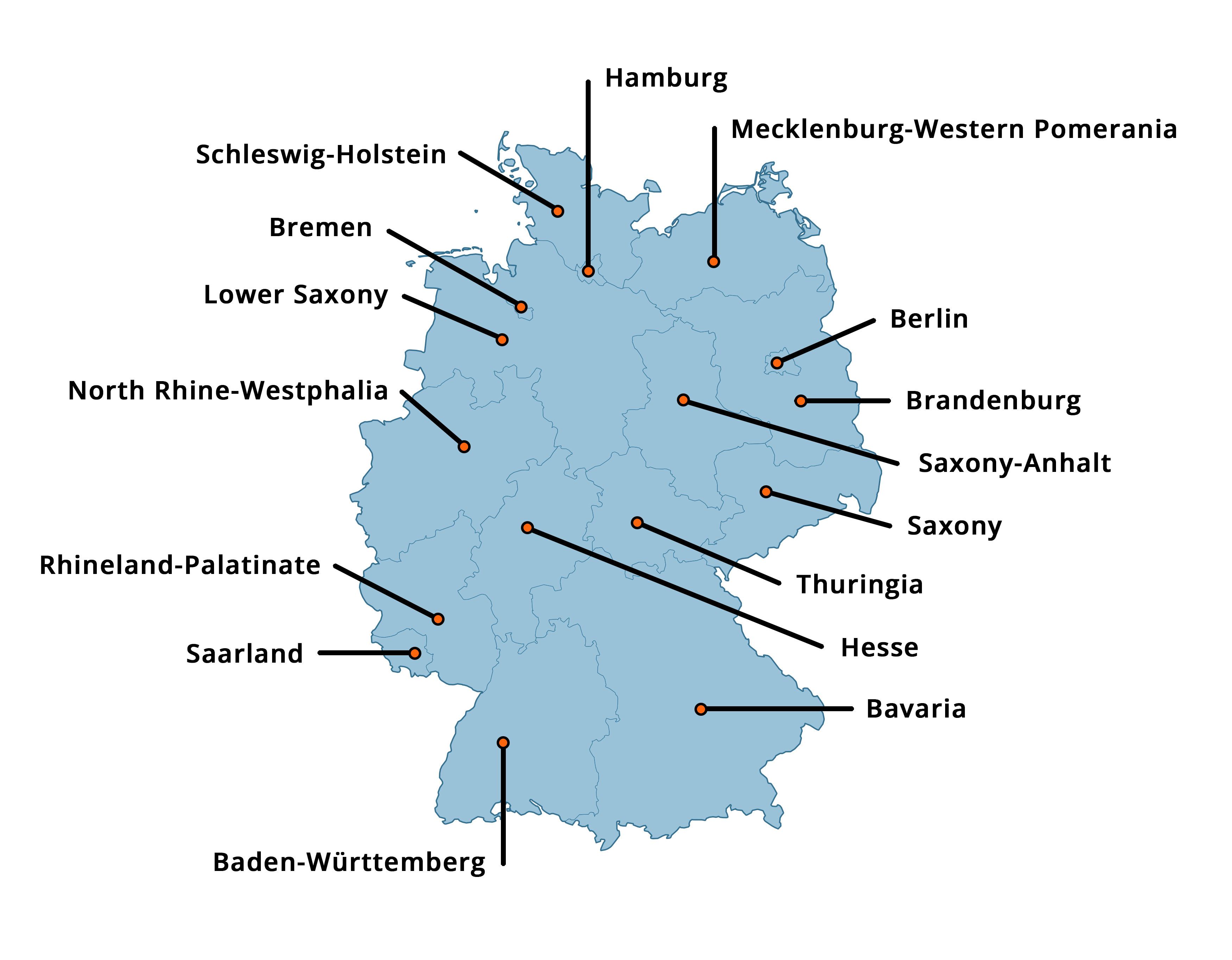 1. Structural framework – State
[Speaker Notes: The Federal Republic of Germany is characterised by its federal structure comprising 16 federal states (Länder). 
 
Article 30 of the Basic Law (Grundgesetz/GG) states: "Except as otherwise provided or permitted by this Basic Law, the exercise of state powers and the discharge of state functions is a matter for the Länder." Article 31 states: "Federal law shall take precedence over Land law."
 
The parliament – Bundestag – is the legislative organ for the entire Federal Republic. The Länder participate in federal law-making via the Bundesrat. The Bundesrat does not constitute a second chamber with full legislative powers. It is only required to give its assent in the case of certain legislation. It can register dissent from other laws. The Bundestag can dismiss such dissent by a majority vote.
 
Unless provided for otherwise in the Basic Law, the Länder have legislative powers. The Basic Law recognises areas in which the Federation has sole legislative power (such as foreign affairs, currency, etc.) and matters under concurrent legislative power where the Länder hold legislative powers insofar as the Federation does not exercise its legislative powers. 
 
Youth services, as a component of public welfare, is considered a matter under concurrent legislative power (see Article 74 (7) GG) in which the Federation has exercised its regulatory competence. 
 
Book 8 of the Social Code (SGB VIII) defines the corresponding federal framework, which is generally subject to the assent of the Länder. Despite this, within SGB VIII is contained a slew of legal provisos for the Länder which they can apply to regulate the finer details – resulting in Länder laws implementing SGB VIII that can look very different across the federal states. However, responsibility for implementing SGB VIII ultimately falls to the local authorities. These are not directly involved in the law-making process at federal level. The idea is for the federal states to represent the interests of the local authorities in the law-making process. The local authorities also position their interests via the three municipal umbrella organisations (Association of German Cities, German County Association, German Association of Towns and Municipalities).
 
Of the federal states, there are three city states (Berlin, Hamburg, Bremen) which have no independent municipalities. The non-city states are further broken down into counties, local authorities and independent town/cities. The rules on related actions, which are now found in all state (Länder) constitutions and which permit the Länder to delegate tasks to the local authorities provided financial compensation is furnished, come into force where the Land assigns tasks to the local authorities within its remit. However, the legal framework provided by the financial system leaves the Federation little scope to strengthen local authority purses.
 
The EU rules on national regulation and enforcement are gaining traction (e.g., competition law, data privacy) as European integration progresses further.

Further reading

Bundeszentrale für politische Bildung (ed.) (2013): Informationen zur politischen Bildung (Heft 318 - Föderalismus). Bonn.
Schmidt, Manfred G. (2010): Föderalismus. In: ibid.: Wörterbuch zur Politik, 3rd fully revised and updated edition. Stuttgart, p. 231 et seq.]
1.2.5 The role of local government
Local government as the constitutional, executive body for state responsibilities
Local government as the constitutional body for local and democratic self-government
1. Structural framework – State
[Speaker Notes: The Federal Republic of Germany is home to towns, cities and municipalities (known collectively as local authorities) of varying sizes: from small municipalities consisting of a few thousand inhabitants – which generally join forces to form districts – to extremely large municipalities with millions of inhabitants (such as Cologne or Munich). The responsibilities of the Federation, the federal states (Länder) and the municipalities are contained in the Basic Law (Grundgesetz/GG). Article 28 (2) guarantees municipalities the right, "[…] to regulate all local affairs on their own responsibility within the limits prescribed by the laws." This basic right is referred to as a guarantee of autonomy and forms the basis for local self-government. The right to local self-government is an integral part of the Council of Europe's European Charter of Local Self-Government, which took effect on 1 September 1988, and is fleshed out in the state constitutions of the individual Länder. The local authorities act on the basis of the local municipal code (also known as the local constitution). 
 
In order to perform local self-government functions, Article 28 (1) GG states: "In each Land, county and municipality the people shall be represented by a body chosen in general, direct, free, equal and secret elections." The municipality looks after affairs within its own area of responsibility. These include tasks rooted in or directly relatable to the local community and which the local community can handle autonomously and independently. The effective and reliable performance of basic tasks is essential to the co-existence of people in the local district.

The tasks of the municipalities are split into responsibilities of local authorities in their own right and devolved responsibilities. 

The responsibilities of local authorities in their own right include important municipal affairs. These are split into voluntary responsibilities (1) and statutory responsibilities of self-government (2). The municipalities are free to decide on the structure and execution of voluntary responsibilities provided they remain within the prescribed limits of the law. The state has no influence in this context; rather, it is local demand and available funding that generally dictate which responsibilities are fulfilled and how. The statutory responsibilities of self-government are enshrined in federal or Land laws. Here, the municipalities can only choose how (but not whether) they fulfil the responsibilities. The responsibilities of child and youth services (Book 8 of the Social Code [SGB VIII]) constitute statutory responsibilities of self-government: fulfilling them falls to the local authorities, although the manner of fulfilment is decided by the municipalities (specifically, the local organisations providing child and youth services).

Devolved responsibilities of local authorities are responsibilities which have been handed over by the Federation and Land and transferred to the municipalities by way of federal or state laws. They fall into one of two categories: statutory responsibilities by direction (3) and responsibilities discharged on behalf of the state (4). The municipalities have no discretionary scope here: the government obliges the municipalities to assume the responsibilities and specifies how they must be fulfilled. It issues instructions and reviews execution so as to safeguard consistent fulfilment nationwide.
 
Article 28 (2) guarantees financial autonomy for the municipalities to enable them to fulfil the devolved tasks. The municipalities need to generate revenues in order to realise their responsibilities. These are derived from taxes and non-tax fees and contributions, as well as subsidies granted by the Federation and Länder (see slide 1.2.6). 

Further reading

Andersen, Uwe/Bogumil, Jörg/Marschall, Stefan/Woyke, Wichard (eds.) (2020): Handwörterbuch des politischen Systems der Bundesrepublik Deutschland, 8th fully revised, extended and updated edition. Wiesbaden.]
1.2.6 Public finance
Revenues:
Tax revenues in Germany totalled €895.7 billion in 2022.
The chief sources of tax revenues are “shared taxes“ (mainly income tax and value added tax), which are allocated to the Federation, the Länder and the municipalities based on a set formula. In 2022 shared taxes accounted for a total of 75.4% of all tax revenues.
Financing sources:
The Federation’s public revenue is mainly derived from federal taxes and the Federation’s share of shared taxes.
The Länder (federal states) obtain their revenue mainly from Land taxes and the Länders’ shares of shared taxes, as well as the Financial Equalisation Scheme aiming to mitigate financial disparities between the Länder, and from federal, complemental grants. 
The local authorities derive their funds mainly from community taxes, the local authorities‘ share of the income tax as well as trade tax, and from allocations made by the respective Land.
1. Structural framework – State
[Speaker Notes: he constitutional provisions relating to the Federal Republic of Germany's finances are found in Articles 104a to 108 of the Basic Law (Grundgesetz/GG). These regulate financial autonomy across the Federation and the federal states (Länder), as well as the financial relationships between the Federation, Länder and municipalities, the apportionment of expenditures, the distribution of powers regarding tax laws, tax revenue, financial administration and financial jurisdiction. As with other parts of the Basic Law, the constitutional provisions on federal finances have been amended over the years and adapted to account for developments. For example, a "debt brake" was incorporated as part of what is often referred to as Federal Reform II. The debt brake aims restrict new debt taken on by the Federation and the Länder and put budgetary developments on a more sustainable footing long term. It was suspended in response to the Covid-19 pandemic. 

Tax revenues in 2022 totalled €895.7 bn. These are derived from:
shared taxes (74.5%): mainly VAT (30.1%); income tax (34.9%) and other…
federal taxes (11.8%): e.g., energy tax (4.5%); and others,
Länder (state) taxes (3.8%): e.g., land transfer duties (2.2%); inheritance tax (1.2%) and others,
community taxes (9.3%): e.g., trade tax (7.3%); property tax (>1,7%) and others.

In addition to these federal, state and municipal tax revenues, social services are funded from revenues from mandatory insurance contributions for employees (statutory health insurance [2022: €289.3bn], statutory pension insurance [2022: approx. €297bn], statutory unemployment insurance [2022: approx. €31.7bn] and long-term care insurance [2022: approx. €52.5bn]), and administrative fees and user charges (especially at municipal level).

In 2022 the Federation's share of total tax revenues was 38% and of total VAT revenues 45.1%. The Federation's share has declined slightly over the last decade in favour of the Länder and local authorities. 

The total revenues of the local authorities in 2022 was €328.4bn, of which €151.5bn was from own taxes. 

VAT and consumption taxes are the tax forms with the broadest tax base, making up almost half of all tax revenues. These revenues place a disproportionately high burden on lower-income and younger households, since the bulk of their income goes on consumer spending. 

Income tax accounts for just under one-third of tax revenues. Income tax is based on a progressive taxation system to ensure it is oriented to the individual or family based on their income bracket. Lower-income households pay very little or no income tax. 

Further reading

Bundesministerium für Finanzen (BMF) (2022): Bund–Länder-Finanzbeziehungen auf der Grundlage der Finanzverfassung. Berlin; online: https://www.bundesfinanzministerium.de/Content/DE/Downloads/Broschueren_Bestellservice/bund-laender-finanzbeziehungen-2022.pdf?__blob=publicationFile&v=3 (last accessed: 31 May 2023).
Bundesrechnungshof (2023): Bericht nach § 88 Absatz 2 BHO an den Haushaltsausschuss des Deutschen Bundestages. Entwicklung der Finanzlagen von Bund und Ländern. Leistungen des Bundes an die Länder und Gemeinden für Länderaufgaben; online: https://www.bundesrechnungshof.de/SharedDocs/Downloads/DE/Berichte/2023/finanzlage-bund-laender-volltext.pdf?__blob=publicationFile&v=2 (last accessed: 2 June 2023).]
1.2.7 German youth policy and the EU
The Federal Republic of Germany acceded to the European Union in 1958. 
Today, the EU Youth Strategy sets the youth policy framework for member states. Child and youth services in Germany is thus inextricably tied to European youth policy.
The Erasmus+ scheme helps young individuals as well as organisations with exchange programmes and international educational activities. The focus is on: 
school and university education, professional training and continuing professional development,
civil society youth exchanges,
establishing partnerships between youth groups and organisations, etc.,
dialogue with policymakers, experts and innovators in the field of child and youth policy and the education sector.
1. Structural framework – State
[Speaker Notes: The European Union currently has 27 member states. The Federal Republic of Germany acceded to the EU in 1958. Almost 100 delegates to the European Parliament represent the people of Germany. In addition, national ministers of the member states form the Council of the European Union, a forum for the joint development of regulations and political projects. The Council of the European Union is not chaired by one single political representative or person, but has instead a rotating six-month Presidency allowing each EU member state to hold the position. Germany last held the Council Presidency in the second half of 2020.

After 1945, the international youth offices (such as the Franco-German Youth Office), youth exchanges as part of town twinning schemes and civil society initiatives (e.g., Action Reconciliation Service for Peace, International Youth Community Services), which organised youth voluntary services and other exchanges, were key in integrating child and youth services at a European and national level. 

Today, the EU Youth Strategy sets the youth policy framework for member states. Child and youth services in Germany is thus inextricably tied to European youth policy.

The Erasmus+ scheme helps young individuals as well as organisations with exchange programmes and international educational activities. Erasmus+ also serves as a tool for initiating educational policy programmes and reforms. The focus is on:
school and university education, professional training and continuing professional development, 
civil society youth exchanges,
establishing partnerships between youth groups and organisations, etc.
dialogue with policymakers, experts and innovators in the field of child and youth policy and the education sector 

In addition, the European Solidarity Corps EU funding initiative gives young people the opportunity to participate in social, civil society and non-profit projects EU-wide. European social and educational policy, services directives, the European Qualifications Framework and the Bologna process also continue to have a fundamental impact on child and youth services in Germany.

Further reading
 
Positionspapier der Arbeitsgemeinschaft für Kinder- und Jugendhilfe – AGJ (4 October 2018): Europäische Jugendpolitik in einem sozialen Europa, online: https://www.agj.de/fileadmin/user_upload/Europaeische_Jugendpolitik_in_einem_sozialen_Europa.pdf (last accessed: 31 July 2023).
Positionspapier der Arbeitsgemeinschaft für Kinder- und Jugendhilfe – AGJ (5/6 March 2020): The European Youth Work Agenda for high-quality Youth Work – in Europe and in Germany, online: https://www.agj.de/fileadmin/files/positionen/2020/European_Youth_Work_Agenda_english.pdf (last accessed: 31 July 2023).
Thimmel, Andreas (2018): Kinder- und Jugendhilfe in Europa. In: Böllert, Karin (ed.): Kompendium Kinder- und Jugendhilfe, Bd. 2. Wiesbaden, p. 1667−1692.]
1. Structural framework
1.3 Legislation
1.3.1 Basic rights
Article 1 Basic Law:
(1) Human dignity shall be inviolable. To respect and protect it shall be the duty of all state authority.
(2) The German people therefore acknowledge inviolable and inalienable human rights as the basis of every community, of peace and of justice in the world.
(3) The following basic rights shall bind the legislature, the executive and the judiciary as directly applicable law.
Article 6 (2) Basic Law: 
“The care and upbringing of children is the natural right of parents and a duty primarily incumbent upon them. The state shall watch over them in the performance of this duty.”
Article 19 (4) Basic Law: 
“Should any person’s rights be violated by public authority, he may have recourse to the courts. If no other jurisdiction has been established, recourse shall be to the ordinary courts.”
Children and adolescents are also basic rights-holders.
1. Structural framework – Legislation
[Speaker Notes: Basic rights for the people of Germany are contained in Articles 1–19 of Section 1 of the Basic Law (Grundgesetz/GG). The Basic Law also refers to, "[...] inviolable and inalienable human rights as the basis of every community, of peace and of justice in the world" (Article 1 [2]).

Children and adolescents are basic rights-holders. As early as 1968, the Federal Constitutional Court expressly included children as basic rights-holders who are entitled to the protection of the state. 
 
The basic rights are:
Protection of human dignity (Article 1)
Personal freedoms and the right to life and physical integrity (Article 2)
Equality before the law, the equal rights of men and women and protection against discrimination (Article 3)
Freedom of faith and conscience and the right to object to military service (Article 4)
Freedom of expression, the press, arts and sciences, research and teaching (Article 5)
Special protection of the state for marriage and the family (Article 6)
Supervision of the state for the entire school system, determinations on religious instruction, the right to establish private schools (Article 7)
Freedom of assembly, the right to assemble peacefully and unarmed without prior notification or permission, outdoor assemblies may be restricted by or pursuant to law (Article 8)
Freedom of association, provided this does not contravene the criminal laws or is directed against the constitutional order or the concept of international understanding. This also implies freedom to organise and the right to industrial disputes (Article 9)
Privacy of correspondence, posts and telecommunications (Article 10)
The right to move freely throughout the federal territory (Article 11)
Occupational freedom (Article 12)
The right to conscientious objection but also various options with respect to compulsory service "where a state of defence is in effect" (Article 12a)
Inviolability of the home and legitimate exceptions (Article 13)
The right to property and inheritance, the obligation to use property to serve the public good and the option of expropriation for the public good in return for compensation (Articles 14 and 15)
Protection against loss of citizenship and extradition (Article 16)
The right to asylum for the politically persecuted provided certain conditions are met (Article 16a [2] to [4])
Right of petition (Article 17)
The restriction of basic rights with respect to military and alternative service and on the basis of laws regarding defence (Article 17a)
The forfeiture of individual basic rights was abused in order to combat the free democratic basic order (Article 18)
 
The right to bring proceedings in court is laid down in Article 19 (4): "Should any person’s rights be violated by public authority, he may have recourse to the courts. If no other jurisdiction has been established, recourse shall be to the ordinary courts."
 
Article 19 (2) states: "In no case may the essence of a basic right be affected." Even where restrictions are permitted, this must be on the basis of a law, and even these laws may not affect the essence of the basic rights.
 
The basic rights are binding on the state authority as directly applicable law (Article 1 [3]).
 
In terms of the development of the European Union, Article 23 prescribes a "level of protection of basic rights essentially comparable to that afforded by this Basic Law" as a constitutional criterion.
 
For child and youth services, a fundamental aspect on the one hand is that children are basic rights-holders. 
 
On the other, so is Article 6 and the way it shapes the rights of parents:"(1) Marriage and the family shall enjoy the special protection of the state.
(2) The care and upbringing of children is the natural right of parents and a duty primarily incumbent upon them. The state shall watch over them in the performance of this duty.
(3) Children may be separated from their families against the will of their parents or guardians only pursuant to a law and only if the parents or guardians fail in their duties or the children are otherwise in danger of serious neglect.
(4) Every mother shall be entitled to the protection and care of the community.
(5) Children born outside of marriage shall be provided by legislation with the same opportunities for physical and mental development and for their position in society as are enjoyed by those born within marriage.“

Further reading

Bundeszentrale für politische Bildung: https://www.bpb.de/politik/grundfragen/politik-einfach-fuer-alle/236616/die-grundrechte (last accessed: 31 July 2023).
Deutscher Bundestag: https://www.bundestag.de/parlament/aufgaben/rechtsgrundlagen/grundgesetz/gg_01-245122 (last accessed: 31 July 2023).
Wapler, Friederike (2015): Kinderrechte und Kindeswohl. Tübingen.]
1.3.2 Rights of parents and rights of the child
Article 6 of the Basic Law regulates the relationship between state, parent and child.
The subsidiarity principle takes precedence when determining the relationship.
Child rights have not yet been expressly incorporated into the Basic Law, but there is no constitutional ambiguity regarding children as basic rights-holders. (Current: efforts under way to include child rights in the Basic Law)
The UN Convention on the Rights of the Child (ratified by Germany on 5 April 1992) distinguishes between the following types of child rights:
care and assistance rights (“provision”),
protection rights (“protection”),
participation rights (“participation”).

Further (participation) rights of children, adolescents and parents are formalised in Social Code Book 8.
1. Structural framework – Legislation
[Speaker Notes: Relationship between children, parents and state
The subsidiary relationship between state, parent and child is regulated in Article 6 of the Basic Law (Grundgesetz/GG), the constitution. Children and adolescents are in need of protection and support whilst growing up in order to develop into socially competent individuals. Article 6 (2) places primary responsibility for this with the parents, who have a legal duty to provide the care and upbringing of children. Parents can generally fulfil this duty according to their personal convictions, provided their actions preserve the rights of the child. The right of the parent is thus an altruistic basic right that both serves and is secondary to the child's welfare. The state takes on the role of a vigilant guardian under what is known as the principle of subsidiarity: it accepts the legally enshrined autonomy of parents with respect to raising their children whilst watching over the performance of their duties. Article 8 of the European Convention on Human Rights states that everyone has the right to respect for their family life. The state is obliged to step in with supportive or controlling measures only if parents fail to raise their children to be independent and socially competent individuals in line with societal expectations, i.e., they do not (or are unable) to fulfil their rights and duties. The combination of Article 2 (1) GG in conjunction with Article 6 (2) GG guarantees children and adolescents the right to a state assurance of parental care and upbringing. Where the child's welfare is endangered, the state may legitimately intervene in the constitutionally protected parent-child relationship. 

Child rights
On 20 November 1989 the UN General Assembly unanimously adopted the Declaration of the Rights of the Child. The UN Convention on the Rights of the Child entered into force on 2 September 1990. It comprises 54 articles: Articles 1–41 deal with the rights of the child, Articles42–45 regulate implementation, and Articles 46–54 cover the procedure for signing. To this day, it is considered a central international instrument for children's human rights. Ratified by 196 nations, the treaty has been binding in the Federal Republic of Germany since 5 April 1992. The Federation only withdrew its reservations – which related in particular to the rights of foreign children – towards the Convention in May 2010. 
 
Child rights fall into three main categories:
Care and assistance rightsFor instance, the right to the highest attainable level of health, to education, to rest and leisure, to engage in play and to relaxation
Protection rightsFor instance, protection against physical violence, psychological intimidation, neglect and sexual abuse
Participation rightsFor instance, the right to participate, freedom of expression and information
 
For the first time in 1968, the Federal Constitutional Court emphasised that children are also considered basic rights-holders and entitled to the protection of the state. However, for many years there has been extensive debate surrounding the rights of children and whether they should be expressly incorporated in the Basic Law. The main points of contention relate to which Article they should be added to and the wording. In 2021 the federal government submitted a draft revision incorporating child rights, but no decision had been made as of mid-year.
 
The Basic Law, the Civil Code (Bürgerliches Gesetzbuch/BGB) and Book 8 of the Social Code (SGB VIII) also contain a slew of rights designed to guarantee or support children growing up and safeguard the processes surrounding children and adolescents' upbringing, development and education. Selected examples include: 
 
Basic Law 
Article 1 (1) Right to protection of human dignity
Article 2 (1) Right to free development of personality
Article 2 (2) Right to physical integrity

Civil Code
Article 1631 Right to non-violent upbringing 
Article 1626 Right to age-appropriate participation in relevant decisions

Book 8 Social Code
Article 5 Right to request and choose 
Article 8 Participation of children and adolescents
Article 36 Aid planning 

Further reading

Berghaus, Michaela (2020): Erleben und Bewältigen von Verfahren zur Abwendung einer Kindeswohlgefährdung aus Sicht betroffener Eltern. Weinheim.
Liebel, Manfred (2013): Kinder und Gerechtigkeit: über Kinderrechte neu nachdenken. Weinheim.
Scheiwe, Kirsten/Schröer, Wolfgang/Wapler, Friederike/Wrase, Michael (Hrsg.) (2021): Der Rechtsstatus junger Menschen im Kinder- und Jugendhilferecht. Baden-Baden.]
1.3.3 Social Code
The constitutional social state principle is fleshed out in the Books of the Social Code. Social Code Book 1 (General Part) and Social Code Book 10 (Social and Administrative Procedures and Protection of Social Data) apply to all relevant Books.
Relevant Books include:
Book 2 – basic income support (responsible: job centre),
Book 3 – promotion of employment (responsible: Federal Employment Agency),
Book 5 – statutory health insurance (responsible: statutory health insurance providers),
Book 8 – child and youth services (responsible: youth welfare office),
Book 9 – rehabilitation and participation of people with disabilities (responsible: providers of integration support),
Book 12 – social welfare (responsible: welfare offices).
1. Structural framework – Legislation
[Speaker Notes: The constitutional social state principle enshrined in the Basic Law (Article 20 [1] Grundgesetz/GG; see also 1.2.2) is fleshed out in the Social Code. Accordingly, Article 1 of Book 1 of the Social Code (SGB I), lays down general provisions that apply throughout all Books of the Social Code: 
“The law enshrined in the Social Code aims to realise social justice and social welfare by way of social benefits, including social and educational support services. Its goal is to help 
safeguard human dignity,
create equal conditions for the free development of personality, in particular for young people,
protect and support the family,
enable people to earn a living via a job of their choice, and
avert or compensate for special life burdens, including by helping people to help themselves.”

With a view to fulfilling these responsibilities, Articles 2 et seq. SGB I contain a selection of social rights which are tied to social benefit entitlements and upheld by the various providers of social benefits (e.g., the job centres, Federal Employment Agency, health insurance providers, youth welfare offices) in the form of services, benefits in kind, or cash benefits. 

The social security benefits paid out to all beneficiaries in the event of certain risks or events materialising form a major pillar of this system and are financed from the contributions of employers and/or policyholders:
Book 3 of the Social Code (SGB III) promotion of employment in the event of unemployment,
Book 5 of the Social Code (SGB V) sickness, 
Book 11 of the Social Code (SGB XI) long-term care, 
Book 7 of the Social Code (SGB VII) accident, and 
Book 6 of the Social Code (SGB VI) retirement.

Other social benefits are largely financed from the public purse:
Book 2 of the Social Code (SGB II) basic income support (responsible: job centre),
Book 8 of the Social Code (SGB VIII) child and youth services (responsible: youth welfare office),
Book 9 of the Social Code (SGB IX) rehabilitation and participation of people with disabilities (responsible: providers of integration support),
Book 12 of the Social Code (SGB XII) social welfare (responsible: welfare office),
Book 14 of the Social Code (SGB XIV) social compensation (responsibility determined by the federal states).
 
A number of further laws are considered special parts of the Social Code and also contain relevant social benefits (Article 68 SGB I). These include but are not limited to: 
the Federal Training Assistance Act (Bundesausbildungsförderungsgesetz/BAföG),
the Federal Child Benefit Act (Bundeskindergeldgesetz/BKGG),
the Housing Benefits Act (Wohngeldgesetz/WoGG),
the Adoption Placement Act (Adoptionsvermittlungsgesetz/AdVermiG),
Sections 1, 2 and 3 of the Parental Allowances and Parental Leave Act (Bundeselterngeld- und Elternzeitgesetz/BEEG).

All providers of social benefits are bound by the superordinate procedural requirements of SGB I and SGB X in their responsibility for realising social rights by way of social services. These include, for example, a general duty to provide advice on benefit entitlements (Article 14 SGB I) and the obligation incumbent upon social benefit providers to ensure that social benefits are delivered comprehensively, promptly and without unnecessary effort on the part of the beneficiary (Article 17 SGB I). All parties have the right to attend negotiations or meetings accompanied by an advisor (Article 13 [4] SGB X).]
1.3.4 Social benefits
Breakdown of social benefits by type (2021) (billions of €)
1. Structural framework – Legislation
[Speaker Notes: A legal definition of the term "social benefits" is found in Article 11 of Book 1 of the Social Code (SGB I). According to this definition, social benefits are services, benefits in kind and cash benefits provided on the basis of the provisions of the Social Code and the laws referenced in Article 68 SGB I. Article 11 SGB I also includes personal assistance and support with upbringing as relevant services.

Articles 18–29 SGB I list the different types of social benefits and the institutions responsible for their provision:
Article 18 Training grants
Article 19 Promotion of employment
Article 19a Basic security for job-seekers
Article 19b Services for employees transitioning to retirement
Article 21 Statutory health insurance
Article 21a Social care insurance
Article 21b Termination of pregnancy
Article 22 Statutory accident insurance
Article 23 Statutory pension insurance including old-age insurance for farmers
Article 24 Provision in case of loss of health
Article 25 Child benefit, child benefit supplement, education and participation grants, parental benefit and child care subsidy
Article 26 Housing benefit
Article 27 Child and youth services
Article 28 Social welfare
Article 28a Integration support
Article 29 Rehabilitation and participation for persons with disability

The Asylum Seeker Benefits Act (Asylbewerberleistungsgesetz/AsylbLG) is not included in the SGB I catalogue and thus does not constitute a formal element of social law. However, the scope of services it covers means it forms part of substantive social law. AsylbLG is an independent law regulating the substantive services for service beneficiaries. Government spending on AsylbLG services was just under €4.9bn (gross) in 2018.

In 2021 social benefits accounted for 32.5% of GDP. Total social benefits in 2021 amounted to €1,161.5bn. 

Example shares (€bn):
* Social security systems: 			total 706.5 

* Assistance and welfare benefits:		total 214.9 
	- Basic security for job-seekers:	46.1
	- Social welfare: 		46.0
	- Child and youth services:		58.3
	- Parental benefit:		  8.3
	- Child benefit/family allowance:	53.4
	- Training/advancement assistance:	  2.8

Further reading

Bundesministerium für Arbeit und Soziales (BMAS) (2022). Sozialbudget 2021; online: https://www.bmas.de/SharedDocs/Downloads/DE/Publikationen/a230-21-sozialbudget-2021.pdf?__blob=publicationFile&v=3 (last accessed: 31 May 2023).]
1.3.5 Central principles of social and administrative procedures
The law on social and administrative procedures first and foremost serves to safeguard the payment of social benefits and help eligible recipients to more easily navigate the complex system comprising the various Books of the Social Code as well as to apply for and (more quickly) receive social benefits.
1. Structural framework – Legislation
[Speaker Notes: The Children and Youth Welfare Act (SGB VIII) is an integral part of the Federal Republic of Germany's Social Code (SGB). Since its primary purpose is to regulate social benefits, it does not form part of regulatory law. Given this, the rules on the receipt of social benefits apply as laid down in particular in Books 1 and 10 of the Social Code (SGB I and SGB X).

The law on social and administrative procedures first and foremost serves to safeguard the payment of social benefits and help eligible recipients to more easily navigate the complex system comprising the various Books of the Social Code as well as to apply for and (more quickly) receive social benefits. Three key principles come to bear here:
Low entry barriers for access to the social benefits system
The procedural burden is on the providers of social benefits and not eligible recipients 
The procedural rights of the beneficiaries

From assessments of eligibility to decisions on payment, the law governing social and administrative procedures must be taken into consideration throughout the entire process. The procedural regulations form the professional standards with which administrative bodies must comply. The provisions of Book 1 of the Social Code (SGB I) – General Part, e.g., regarding filing an application, the secrecy of social data, or the cooperation of the service beneficiary, apply for all Books of the Social Code. Book 10 of the Social Code (SGB X) – Social and Administrative Procedures and Protection of Social Data also contains provisions which apply for all Books of the Social Code. Correspondingly, these regulations also apply to services within child and youth services. Pursuant to Article 1 (1) SGB X the provisions apply to the performance of public administration duties by public authorities in the Federal Republic of Germany. Article 12 SGB X places the responsibility for the process in the hands of the public authority. 

Procedural principles
SGB X contains certain requirements that apply when putting administrative processes into practice: pursuant to Sentence 2 of Article 9 they must be implemented simply, expediently and swiftly. In accordance with Article 17 SGB I, the authority must ensure that the service beneficiaries swiftly receive the social benefits to which they are entitled.

Start
The process can be initiated either ex officio or on request, and can be made orally (i.e., without the red tape of filing an application) or in writing. Applications are filed at no cost and their submission marks the start of the procedure as well as the earliest possible date from which benefits are granted.

Determination of facts
The focus throughout the social and administrative procedures is on reviewing compliance with the eligibility criteria. This is done on the basis of the principle of official examination, i.e., it is the authority's responsibility to establish ex officio all of the facts necessary for the decision (Article 20 SGB X).

Protection of social data
Social data refers to particulars about the personal or factual affairs of the data subject (usually the applicant/service beneficiary). 

Rights of parties
Various rights are granted to the parties involved in the administrative proceedings, e.g.:
right to representation by proxy or support from an advisor (Article 13 SGB X)
right of access to documents (Article 26 SGB X)
right to be heard (Article 24 SGB X)
 
Conclusion
The administrative proceedings are generally concluded by way of an administrative act, i.e., a notice is issued or a public-sector contract finalised (Article 8 SGB X).

Further reading

Trenczek, Thomas (2022): Verfahren und Rechtsschutz. In: Münder/Meysen/Trenczek (eds.): Frankfurter Kommentar SGB VIII, Anhang I. 9th edition, Baden-Baden, p. 1268−1298. 
Waschull, Dirk (2023): ASD-Arbeit und Verwaltungsverfahren. In: Merchel, Joachim (ed.): Handbuch Allgemeiner Sozialer Dienst (ASD). 4th edition, Munich, p. 78–87.]
1.3.6 Involvement in international treaties/conventions
UN conventions
UN Convention on the Rights of the Child; UN Convention on the Rights of Persons with Disabilities
Council of Europe conventions
on preventing and combating domestic violence; protection of children against sexual exploitation and sexual abuse
Hague conventions
on the protection of children; on the protection of infants; on adoption; on child abduction; on child support
Bilateral agreements
Franco-German Youth Office; German-Polish Youth Office; German-Greek Youth Office; ConAct – Coordination Center for German-Israeli Youth Exchange (German-Israeli Youth Office planned); Czech-German Youth Exchange Coordination Centre - Tandem; German-Russian Youth Exchange Foundation
1. Structural framework – Legislation
[Speaker Notes: Beyond the federal government's international commitments to the regulatory framework of the European Union, Germany is also party to a slew of international agreements and treaties with varying binding characters. These range from global to European to bilateral in scope.

Under German law, international treaties requiring the consent/participation of the federal law-making institutions pursuant to sentence 1 of Article 59 (2) of the Basic Law (Grundgesetz/GG) have the status of statute not requiring assent.

Most laws enacted by international organisations cannot be applied directly within Germany. However, the member states of the respective international organisations are obliged to transpose any obligations arising from such legislation into national law.

United Nations
With the Universal Declaration of Human Rights along with 10 further human rights treaties, the United Nations has established a catalogue of human rights instruments that are binding on all UN member states as a matter of international law. Some of these treaties are supplemented by optional protocols, which are often used to introduce procedures for individual complaints. 
Of particular relevance for children, adolescents and families are, e.g.:
UN Convention on the Rights of the Child. A binding international agreement which entered into force on 2 September 1990 and was ratified by Germany on 6 March 1992.
UN Convention on the Rights of Persons with Disabilities. A binding international agreement which entered into force on 3 May 2008 and was ratified by Germany on 24 February 2009.
Convention on the Elimination of All Forms of Discrimination against Women, which was adopted on 18 December 1979, entered into force in 1981 and was ratified by Germany on 10 July 1985.
International Convention on the Elimination of All Forms of Racial Discrimination, which entered into force on 4 January 1969 and was ratified without reservation by Germany on 16 May 1969.

Council of Europe
The Council of Europe is pioneering the creation of a binding pan-European regulatory framework for the protection of human rights, the rule of law and democracy. To date, it has issued over 200 conventions and protocols. These include fundamental legal instruments, such as the European Convention for the Protection of Human Rights and Fundamental Freedoms, the Convention against Torture, and the European Social Charter.
In addition to these, of particular relevance for children, adolescents and families are, e.g.:
Council of Europe Convention on preventing and combating violence against women and domestic violence, which entered into force on 1 August 2014.
Council of Europe Convention on Protection of Children against Sexual Exploitation and Sexual Abuse, which entered into force on 1 July 2010. 

Hague Conference on Private International Law
The Hague Conference has had a strong hand in shaping international cooperation on child and family matters with a number of leading global conventions. Germany is party to the following:
Convention of 19 October 1996 on Jurisdiction, Applicable Law, Recognition, Enforcement and Co-operation in Respect of Parental Responsibility and Measures for the Protection of Children
Convention of 5 October 1961 concerning the powers of authorities and the law applicable in respect of the protection of infants
Convention of 29 May 1993 on Protection of Children and Co-operation in Respect of Intercountry Adoption
Convention of 25 October 1980 on the Civil Aspects of International Child Abduction
Convention of 23 November 2007 on the International Recovery of Child Support and Other Forms of Family Maintenance

Bilateral agreements
Agreements on the establishment and maintenance of youth offices have been concluded with France, Poland and Greece. With the Czech Republic, Israel and Russia, Germany has concluded corresponding declarations of intent and/or agreements for the implementation of bilateral youth exchanges, which are organised with the support of coordinating offices.

In 2018, Germany and its Israeli partner agreed to establish a German-Israeli Youth Office, which is currently being planned.]
2. Tasks and fields of work
2.1 Mission and claim
2.1.1 Tasks and mission of child and youth services – Article 1, Social Code Book 8
All young people have the right to receive assistance so they can become independent, responsible and socially competent individuals.
…
The objectives of child and youth services are, inter alia,
to assist young people and eliminate disadvantages so as to give all young people equal educational and development opportunities and hence address any structural imbalances or personal deficits;
to support young people as appropriate given their age and ability so they can make their own choices in all areas of life that pertain to them and in turn, participate fully in society;
to promote parents’ ability to provide care so they are enabled to meet their responsibilities towards their children;
to guard against dangers to children’s and adolescents’ welfare,
to help create or maintain positive living conditions for young people and their families as well as a positive and family-friendly environment.
2. Tasks and fields of work – Mission and claim
[Speaker Notes: Germany’s Child and Youth Services Act (Kinder- und Jugendhilfegesetz) corresponds to Book 8 of the Social Code (SGB VIII), one of 13 books in total. It represents the federal legal framework for child and youth services. The exact nature and extent of these services (e.g., services provided in child day-care facilities) are detailed in various pieces of federal state (Länder) legislation.

Book 8 of the Social Code came into force on 1 January 1991, superseding the 1961 Youth Welfare Act (Jugendwohlfahrtsgesetz). The intention was to replace the previous rather intervention-centred act with a more service-oriented piece of legislation covering young people and their parents – a transition that at the time was considered a paradigm shift in child and youth services. Over the last three decades, the Child and Youth Services Act has been amended several times, most recently in 2021 through the Act to Strengthen Children and Youth (Kinder- und Jugendstärkungsgesetz/KJSG), one of whose priorities is to strengthen the participation rights of young people and their parents and which incorporates a set of services from a single source for children with and without disabilities.

Article 1 of Book 8 lays out the fundamentals of the Act. Para. 1 spotlights the right of young people to receive assistance so they can become independent, responsible and socially competent individuals. This highlights the fact that child and youth services are designed first and foremost for young people, rather than serving the interests of the parents who raise them or those of the state.

Para. 2 states that “the care and upbringing of children is the natural right of parents and a duty primarily incumbent upon them. The state shall watch over them in the performance of this duty.” The wording is identical to that used in Article 6 (2) of Germany’s Basic Law, illustrating the constitutional limits pertaining to the responsibilities outlined in para. 1. The state as a supervisory body can only intervene in parents’ rights if this is required to protect the child from harm.

Para. 3 describes the objectives to be met by child and youth services: 
to assist young people and eliminate disadvantages in a move to give all young people equal educational and development opportunities so as to redress any structural imbalances or personal deficits;
to support all young people as appropriate given their age and ability to make their own choices in all areas of life that pertain to them and in turn, to participate fully in society;
to promote parents’ ability to provide care so they are enabled to meet their responsibilities towards their children; 
to provide protection to children and adolescents if their parents are unable to do so sufficiently; 
to contribute actively towards creating and maintaining a positive and family-friendly environment as a cross-cutting task, and to advocate for the interests of children and adolescents in other areas as well.
The wording of Article 1 of Book 8 shows that the tasks of child and youth services are exceptionally broad. It is required to 
provide an infrastructure to support and educate young people that allows them to become independent, well-integrated members of society;
provide children, adolescents and their parents with assistance and support to compensate for poor living conditions;
exert supervision (control and where necessary, intervention) to protect children and adolescents against threats to their welfare;
advocate for the interests of young people, ensure their participation, and prevent any segregation and marginalisation.

These expectations are full of ambivalence; neither are the tasks entirely compatible. In other words, child and youth services must engage in a certain balancing act in order to reconcile its general mission to promote child-raising, participation and education with its responsibilities in terms of intervening in emergency situations and protecting young people’s welfare.

Book 8 of the Social Code (SGB VIII) provides the legal basis for child and youth services. Since the adoption of Book 8 in 1990, it has undergone several updates and amendments, most recently in 2021 with the Act to Strengthen Children and Youth (Kinder und Jugendstärkungsgesetz/KJSG), one of whose priorities is to strengthen the inclusion and equal participation of all children and adolescents, and thus ensure the delivery of services from a single source for children with and without disabilities. (See in particular slides 2.4.1 to 2.4.3)
 
Further reading

Introductory and advanced 
Böllert, Karin (ed.) (2018): Kompendium Kinder- und Jugendhilfe. Wiesbaden.
Hansbauer, Peter/Merchel, Joachim/Schone, Reinhold (2020): Kinder- und Jugendhilfe – Grundlagen, Handlungsfelder, professionelle Anforderungen. Stuttgart.
Jordan, Erwin/Maykus, Stephan/Stuckstätte, Eva (2015): Kinder- und Jugendhilfe – Einführung in Geschichte und Handlungsfelder, Organisationsformen und gesellschaftliche Problemlagen. 4th revised edition, Weinheim and Munich.
Schröer, Wolfgang/Struck, Norbert/Wolff, Mechthild (eds.) (2016): Handbuch Kinder- und Jugendhilfe. 2nd edition, Weinheim and Munich.
 
Legal commentaries on Book 8 of the Social Code
Münder, Johannes/Meysen, Thomas/Trenczek, Thomas (eds.) (2022): Frankfurter Kommentar SGB VIII Kinder und Jugendhilfe. 9th edition, Baden-Baden.
Wiesner, Reinhard/Wapler, Friederike (2022): SGB VIII – Kinder- und Jugendhilfe, Kommentar. 6th edition, Munich.]
Services
Other tasks
Youth work
Youth social work
School social work
Educational child and youth protection (Articles 11–15 of Book 8)
Care of children in day-care facilities and nurseries(Articles 22–26 of Book 8)
Promotion of care and upbringing in the family (Articles 16–21 of Book 8)
Sovereign tasks to protect children and adolescents
(Articles 42–60 of Book 8)
2.1.2 Fields of work in child and youth services –Articles 11-60, Social Code Book 8
Socio-educational support
Integration assistance for children/adolescents with psychological disabilities
Support for young adults
(Articles 27–41 of Book 8)
e.g.
International youth work
Support for youth associations
Support during the transition from school to work
e.g.
Crèche 
Kindergarten 
Day-care centre
e.g.
Family education
Family counselling
Family holidays
Separation and divorce counselling
e.g.
Non-residential educational assistance 
Foster care 
Residential care in a home
e.g.
Taking into custody
Involvement in family and juvenile court proceedings
Official guardianships
2. Tasks and fields of work – Mission and claim
[Speaker Notes: Child and youth services is an integrated field, with many different tasks under the same umbrella. These are summarised in Article 2 of Book 8 of the Social Code (SGB VIII), shown separately under services (Leistungen) and other tasks (Andere Aufgaben). Services may be offered by public-sector providers or the non-statutory sector; the other (sovereign) tasks are executed by public-sector providers on principle.

Services
The “services” part of child and youth services encompasses youth work, youth and school social work, family services, child day-care centres and nurseries, socio-educational support, integration assistance for children and adolescents with psychological disabilities, and support for young adults. The legal claim to these services is regulated in two ways. On the one hand, Social Code Book 8 affords individual parents and children/adolescents a legal claim to specific services such as kindergarten places or socio-educational support. On the other, it requires child and youth services providers to offer specific infrastructural services for parents, children and adolescents that are more general in nature (e.g., family education, youth work). There is no subjective legal claim to these services. While subjective legal claims must be substantiated by individuals, with any disputes over them resolved in court, objective legal obligations are requirements that must be met by public-sector providers; they are not legally enforceable by individual recipients.

Other tasks 
“Other tasks” are tasks that are not directly relatable to services provided to clients; instead, they give public-sector providers advisory duties and authority to ensure the protection of children and adolescents (e.g., taking into custody of children, involvement in family or juvenile court proceedings, as well as the protection of children and adolescents in family care and in facilities). These tasks enable the youth welfare office - in fact can even oblige it - to take action without the approval or against the wishes of the individuals in question. Officially appointed legal advisers, custodianships and guardianships are also covered in this section.

Provided certain conditions are met (Article 76), public-sector child and youth services providers may delegate “other tasks” to recognised non-statutory providers.

Further reading
 
Münder, Johannes/Meysen, Thomas/Trenczek, Thomas (eds.) (2022): Frankfurter Kommentar SGB VIII Kinder und Jugendhilfe. 9th edition, Baden-Baden.
Wiesner, Reinhard/Wapler, Friederike (2022): SGB VIII – Kinder- und Jugendhilfe, Kommentar. 6th edition, Munich.]
2.1.3 Child and youth services – Support, assistance, protection
Support for young people/their families in difficult situations
Personalised assistance in challenging situations, emergencies and crises
General assistance
 in growing up and acquiring an education
Protection from 
danger and harm 
(”state custodianship”)
Education
Encouragement
Support
Protection
Child-rearing
Counselling
Assistance
These tasks come to bear in all possible contexts in varying degrees of intensity depending on the situation at hand.
2. Tasks and fields of work – Mission and claim
[Speaker Notes: The Child and Youth Services Act (Kinder- und Jugendhilfegesetz), corresponding to Book 8 of the Social Code (SGB VIII), sets out a broad range of tasks and activities that are (designed to be) coordinated to reflect the integrated nature of child and youth services.

While Book 8 represents a set of socio-educational services that are provided on a case-by-case basis, it also lays out sovereign tasks to be performed in order to protect children and adolescents; specifically, it authorises and requires various forms of intervention (cf. slide 2.1.2).

The range of measures and activities reflects the tasks to be fulfilled by child and youth services at several levels.
First, child and youth services is required to provide young people with general assistance in growing up and acquiring an education. As a rule, the services delivered in this area are targeted at all children, adolescents and young adults and to some extent also to their parents. Examples of these services, which are mostly taken for granted and widely taken up, include child day-care centres and nurseries, youth work, youth education work, and services for parents and families. These are core components of the general child and youth services infrastructure. 
Second, child and youth services provides specific support to individuals in difficult situations. Assistance is provided to parents who wish to separate or divorce, to single parents, and to socially or personally disadvantaged young people who struggle to transition from school to working life, in an attempt to resolve potential problems as soon as they arise. Early intervention (Frühe Hilfen), an interdisciplinary form of assistance offered jointly by child and youth services and the health sector that emerged over the last decade, is part of this field.
Third, Book 8 of the Social Code stipulates specific support services for children, adolescents and young adults who require them due to 
parents’ lack of ability to raise them, 
personal crisis, 
an inability to participate because of a disability or impairment, or 
lack of maturity (in the case of young adults). 
These target groups have a legal claim to these services, the extent of which is beyond the remit of the general support infrastructure, and which require case-by-case planning and intervention. Examples of such services include 
socio-educational support, 
assistance for children and adolescents with a psychological disability, and 
support for young adults. 
They can range from non-residential services of differing intensity all the way to the offer of alternative living arrangements for children and adolescents in homes or foster families.
Finally, child and youth services becomes active ex officio when, owing to parents’ inability to do so themselves, it becomes necessary to protect children and adolescents from harm. This is one of the sovereign tasks that are performed by the youth welfare office independently of the wishes of the individuals in question, but not without their involvement. While this can mean action to avert imminent danger (e.g., taking a child into custody), it can also involve participation in contentious family court proceedings or juvenile criminal cases. This reflects the authority of public youth welfare services to execute “state custodianship” (staatliches Wächteramt). These sovereign tasks are designed to help the state fulfil its responsibility for ensuring the care and welfare of children and adolescents.

Given that child and youth services is an integrated entity, experts working in this field must remain mindful of all responsibilities to be met by it as well as of the variety of all tasks and services in its remit. It is not sufficient to limit the focus to their own area of responsibility. Such a blinkered view would run counter to the intention and philosophy behind child and youth services. Regardless of the specifics of their own areas of activity, experts must maintain an awareness of the place they occupy in the system, and cooperate with and make productive use of overlaps with other parts of the child and youth services system. It follows that all tasks in this area (education, child-raising, counselling, support, assistance and protection) come to bear in all possible contexts, with some given greater weight than others depending on the situation at hand.

Further reading

Böllert, Karin (ed.) (2018): Kompendium Kinder- und Jugendhilfe. Wiesbaden.
Hansbauer, Peter/Merchel, Joachim/Schone, Reinhold (2020): Kinder- und Jugendhilfe – Grundlagen, Handlungsfelder, professionelle Anforderungen. Stuttgart.
Jordan, Erwin/Maykus, Stephan/Stuckstätte, Eva (2015): Kinder- und Jugendhilfe – Einführung in Geschichte und Handlungsfelder, Organisationsformen und gesellschaftliche Problemlagen. 4th revised edition, Weinheim and Munich.
Münder, Johannes/Meysen, Thomas/Trenczek, Thomas (eds.) (2022): Frankfurter Kommentar SGB VIII Kinder und Jugendhilfe. 9th edition, Baden-Baden.
Schröer, Wolfgang/ Struck, Norbert/ Wolff, Mechthild (eds.) (2016): Handbuch Kinder- und Jugendhilfe. 2nd edition, Weinheim and Munich.
Wiesner, Reinhard/Wapler, Friederike (2022): SGB VIII – Kinder- und Jugendhilfe, Kommentar. 6th edition, Munich.]
2.1.4 Right to autonomy and democratic participation
Child and youth services is aligned with Germany’s Basic Law and the Universal Declaration of Human Rights.
The Basic Law recognises individuals’ right to autonomy and participation in democratic society. These fundamental rights also extend to children and adolescents.
The UN Convention on the Rights of the Child is also legally binding upon child and youth services. It requires that the rights of children and young people to participation must be respected.
Child and youth services supports children and adolescents in exercising these rights in their institutions and in society as a whole.
2. Tasks and fields of work – Mission and claim
[Speaker Notes: Article 1 of Germany’s Basic Law, the constitution, states: “(1) Human dignity shall be inviolable. To respect and protect it shall be the duty of all state authority. (2) The German people therefore acknowledge inviolable and inalienable human rights as the basis of every community, of peace and of justice in the world.“

Article 1 of the Universal Declaration of Human Rights reads: “All human beings are born free and equal in dignity and rights. They are endowed with reason and conscience and should act towards one another in a spirit of brotherhood.”

Germany’s case law follows Kant in its definition of autonomy as the foundation of dignity. Germany’s Basic Law considers that “it is part of the nature of human beings to exercise self-determination in freedom” (Federal Constitutional Court judgment dated 15 February 2006, reference 1 BvR 357/05). It follows that human beings may not be objectified through government action.

That said, autonomy must always be understood in the context of the social and societal environment. The freedom to exercise autonomy must be reconciled with the freedoms of one’s fellow members of society in a process of negotiation. Achieving autonomy in a given society is hence an act of participation. 

The Basic Law hence also lays out the democratic rights of citizens to participation.

The rights afforded under the Basic Law are also available to children and adolescents, although some are limited by parental rights or other restrictions (Federal Constitutional Court decision dated 29 July 1968, 1 BvL 20/63, 31/66 and 5/67, BVerfGE 24, 119 et seq.).

The fundamental principle underlying child and youth services is hence to respect the rights of children and adolescents to autonomy and democratic participation and to enable them to exercise these rights.

The services to be offered by child and youth services - promoting optimal health, social security, development, education and recreation (which the UN Convention on the Rights of the Child refers to as “provision“) - and its responsibility to protect against violence, abuse, neglect and generally any threat to children’s welfare (“protection”) - must always be realised while respecting the rights of children and adolescents to autonomy and co-determination (“participation”). 
 
Further reading

Pluto, Liane (2018): Partizipation und Beteiligungsrechte. In: Böllert, Karin (ed.): Kompendium Kinder- und Jugendhilfe. Wiesbaden, p. 945−966.
Wapler, Friederike (2015): Kinderrechte und Kindeswohl. Tübingen.
Federal Constitutional Court, judgment dated 15 February 2006 – 1 BvR 357/05) – https://www.bundesverfassungsgericht.de/SharedDocs/Entscheidungen/DE/2006/02/rs20060215_1bvr035705.html (last accessed: 31 July 2023).
Decision dated 29 July 1968, 1 BvL 20/63, 31/66 and 5/67, BVerfGE 24, 119 et seq. – https://www.servat.unibe.ch/dfr/bv024119.html (last accessed: 31 July 2023).]
2. Tasks and fields of work
2.2 Assistance and support
2.2.1. Child and youth work
Child and youth work in Germany reaches back more than 100 years. It is enshrined in legislation (e.g., Book 8 of the Social Code). The aim of child and youth work is subject formation and democratic development: children and young people are to be assisted in acquiring autonomy, developing an ability to help choose and shape child and youth work activities, and becoming independent members of society and their communities.
It follows that child and youth work is voluntary, open to all young people, corresponds to their specific interests, and invites the participation of its target groups.
The child and youth work field includes open child and youth work and child and youth association work and extends to other areas such as international youth work and mobile and cultural youth work. It also incorporates organisations offering games, sports, nature/environmental activities, health activities, etc.
2. Tasks and fields of work – Assistance and support
[Speaker Notes: Article 11 of Book 8 of the Social Code (SGB VIII) stipulates that young people must be offered youth work activities that are necessary to promote their development. These activities should respond to the interests of young people, be chosen and designed with their involvement, enable them to achieve autonomy, and encourage them to exercise social responsibility and citizenship. Youth work activities are to be made accessible to young people with a disability.

The following overview shows the intended impacts and objectives of child and youth work in line with Article 11 and the respective underlying concepts.















The expectation that child and youth work should “offer activities” to its target groups reflects the voluntary nature of this field of work. Child and youth work is not about implementing preventive, controlling or instructional measures. The educational philosophy behind it reflects the conviction that the subject in question undergoes a developmental process; the fundamental idea behind it is that of self-education. Youth work is seen as empowering children and young people to find their own path in life and place in the world.

In a social context, autonomy is interpreted as democratic participation: young people work together to select and design activities in line with their interests; over and beyond this, they exercise social responsibility and play an active role as citizens in a democratic society. They hence become “subjects” while learning what it means to live in a democracy. 

Besides the general structure of open child and youth work and youth association work, Article 11 of Book 8 of the Social Code references several other priority areas:
Extracurricular youth education of a general kind as well as in the fields of politics, society, culture, natural sciences and technology,
Youth work in the form of sports and games and in social settings,
Youth work in professional, school and family contexts,
International youth work,
Child and youth holidays,
Youth counselling.
 
Facts and figures – a post-Covid snapshot
When reading and interpreting current data on child and youth work it is important to bear in mind the recent coronavirus pandemic. The ensuing hard lockdowns, many of which were already in place at the start of the 2021 reporting year, led in some cases to sharp drops both in the availability of child and youth services and in uptake. Compared to 2019, when youth welfare offices, churches, charities and other independent providers across Germany organised around 156,700 publicly funded youth work activities for over 8.6 million young people, in 2021 the number of publicly funded services dropped to 106,700 (-32%), used by only 4.4 million young people (-49%). (Data on participation includes multiple entries.) 40% of these reductions (from 105,900 to 63,300) related in particular to projects or (large-scale) events such as holiday camps, training courses, concerts, festivals or sports events. The number of activities for groups, such as regular group sessions offered by youth associations, dropped by 22% (from 26,500 to 23,200), and walk-in activities such as those in youth clubs fell by 17% (from 24,300 to 20,200).

There was a similar picture amongst the providers of these services. Between 2019 and 2021, the number of organisations declaring the receipt of public funding for their work dropped 23% from 18,300 to 14,100.

Headcount trends reveal a particularly steep decline in the volunteer sector. According to the statistics, the number of active volunteers fell by 44% from 563,466 in 2019 to just 317,364 in 2021. This trend was not reflected in the paid workforce at the last reporting date (31 December 2020). In fact, the number of full-time equivalents has increased slightly by 1% to 19,986 (32,731 individuals) since the last count in 2018.

It is not yet possible to identify long-term trends from the statistics available as of mid-2023. It remains to be seen whether the number of services and corresponding uptake will return to pre-pandemic levels and if an increase ensues in the number of paid workers.

No current data is available on the uptake of child and youth services by children and adolescents with disabilities. In an earlier (2016) survey by the German Youth Institute, just under 60% of youth centres stated that they were also attended by children and adolescents with a disability, owing to the presence of specially qualified staff, suitable concepts and partnerships with disability groups and facilities. However, given a general lack of suitable activities and the fact that social services are provided separately for disabled and non-disabled young people (Book 8 vs. Book 9 of the Social Code), recent decades have seen parallel structures develop, to some extent with inclusive services, but also exclusive recreational activities specifically for children and adolescents with disabilities by integration organisations and/or disability community organisations. The Act to Strengthen Children and Youth (Kinder- und Jugendstärkungsgesetz/KJSG) of 2021 explicitly requires that child and youth services under Article 11 of Book 8 be designed in an inclusive manner, so an increase in the number of suitable inclusive activities is anticipated.

In 2021, €2.127bn was spent on the area of child and youth work, or 3.4% of the total child and youth services budget. (See slide 3.3.1)
 
Further reading

Arbeitsgemeinschaft für Kinder- und Jugendhilfe (2019): Inklusion in der Jugendarbeit. 10 Jahre UN-BRK – ein Blick auf die Entwicklungen in der und Erwartungen an die Jugendarbeit. Discussion paper. Online at https://www.agj.de/fileadmin/files/positionen/2019/Inklusion_Jugendarbeit.pdf (last accessed: 31 July 2023).
Destatis: Basisdaten zur Statistik zu den Angeboten der Jugendarbeit (22531). Access via the GENESIS-Online database: https://www-genesis.destatis.de/genesis/online?sequenz=statistikTabellen&selectionname=22531*#abreadcrumb (last accessed: 31 July 2023).
Mühlmann, Thomas/Haubrich, Julia (2023): Kinder- und Jugendarbeit in Zeiten der Coronapandemie – gravierende Einbrüche, vor allem beim Ehrenamt. In: KOMDat Jugendhilfe, Heft 1/2023, S. 22-27 https://www.akjstat.tu-dortmund.de/fileadmin/user_upload/72_KomDat_1_23.pdf (last accessed: 31 July 2023).
Pothmann, Jens/Deinet, Ulrich (2021): Offene Kinder- und Jugendarbeit im Wandel. In: Deinet, U., Sturzenhecker, B., von Schwanenflügel, L., Schwerthelm, M. (eds.): Handbuch Offene Kinder- und Jugendarbeit. Wiesbaden.
Schwerthelm, Moritz/Sturzenhecker, Benedikt: Die Kinder- und Jugendarbeit nach § 11 SGB VIII. Erfahrungsraum für Subjekt- und Demokratiebildung. Online at https://www.ew.uni-hamburg.de/einrichtungen/ew2/sozialpaedagogik/service-fuer-die-praxis/material-fuer-die-praxis.html (last accessed: 31 July 2023).]
2.2.2 Youth social work/School social work
Youth social work... is an aid to integration for socially or personally disadvantaged young people
that supports them in academic and vocational training,
helps them integrate in the labour market, and 
assists them in integrating in society.
School social work... covers in-school socio-educational support and enhances the school’s profile with socio-educational activities
to support pupils’ personal and social development,
to strengthen and support pupils during personal, family or social conflicts or in-school conflicts,
to strengthen the integration of schools in socio-spatial, lifeworld contexts.
2. Tasks and fields of work – Assistance and support
[Speaker Notes: Youth social work
Youth social work refers to the infrastructural services offered by child and youth services to assist young people in transitioning from school to working life. These kinds of services are aimed at a specific target group that Article 13 of Book 8 of the Social Code (SGB VIII) describes as requiring heightened assistance in overcoming social disadvantages or personal difficulties. In other words, youth social work operates at the interface between the education system and the labour market. 

This field of work remains largely undefined. At its core, it provides socio-educational assistance as young people transition from education via vocational training to working life. However, it also can involve placing individuals in suitable housing with socio-educational support (while they undergo professional integration); low-threshold outreach services for difficult-to-reach target groups, such as streetwork or mobile youth work; and youth migration services, whose integration and support activities are aimed at young members of the immigrant community.

Youth vocational counselling comprises vocational services such as youth workshops, in-training assistance, and vocational training services provided in external training facilities for adolescents and young adults whose personal and/or social situation means they are unable or barely able to participate in regular vocational training. These services are a socio-educational complement to the services offered by the Employment Agency and job centres to adolescents and young adults who encounter problems as they try to get started on the labour market.

School social work
School social work is provided in schools as part of youth services and is aimed at socially or personally disadvantaged pupils. Its socio-educational services complement those offered by the school and help to address any deficits that students may have. This helps both schools and pupils to better achieve their primary formal education objectives. Over the last two decades, the concept of social pedagogy in schools has become quite remote from its origins as stated in Article 13, Book 8 of the Social Code, meaning that school social work from primary to upper secondary level – often funded by the schools or school authorities themselves – is frequently an entirely natural element of the school system.

In 2021, the relevant legislation was amended to reflect this fact. Article 13a now states that school social work is to be understood as socio-educational services provided to young people in school settings. Article 13a also references the competences of Germany’s 16 federal states in the field of education and in turn, the 16 different education acts by stating that the specificities and scope of school social work are to be defined at federal state level. Under federal state law, it is possible to delegate the provision of school social work to other providers in accordance with other types of legislation. 

Integration in youth services Both areas – youth social work and school social work – operate in the context of powerful social systems (school, labour market) (see slides 1.1.11 and 1.1.12) with which child and youth services, with its socio-educational profile, must align itself. In operating at this nexus, child and youth services mostly has to operate as if at an away game, as it were; it must leverage its potential in entirely different organisational and conceptual contexts. The overbearing nature of these other systems is also reflected in the fact that youth social work is normally funded from different sources (the federal states and according to Books 2 and 3 of the Social Code). From a legislative point of view, child and youth services takes the back seat in these systems and can only make a comparatively small financial contribution to meeting the needs in these areas. In 2021, nationwide spending from the youth services budget on youth social services and school social work amounted to EUR 0.89 million, meaning that just 1.4% of the entire child and youth services budget was spent on these two areas. (see slide 3.3.1)
 
Further reading 

Hansbauer, Peter/Merchel, Joachim/Schone, Reinhold (2020): Kinder- und Jugendhilfe – Grundlagen, Handlungsfelder, professionelle Anforderungen, Stuttgart (Jugendsozialarbeit: p.172−183/Schulsozialarbeit: p. 183−195).
Hollenstein, Erich/Nieslony, Frank/Speck, Carsten/Olk, Thomas (eds.) (2017): Handbuch der Schulsozialarbeit, Weinheim.
Just, Anette (2020): Handbuch Schulsozialarbeit. 3rd revised and extended edition. UTB.
Pingel, Andrea (2018): Jugendsozialarbeit. In: Böllert, Karin (ed.): Kompendium Kinder- und Jugendhilfe. Wiesbaden, p. 737−754.]
2.2.3 Educational child and youth protection
Educational child and youth protection consists of a range of general preventive counselling and educational measures for children, adolescents and their parents. It aims to
enable young people to protect themselves from harmful influences, learn to recognise threats, engage in critical assessment, take sound decisions, and embrace responsibility towards themselves and other people; and
help parents and guardians learn how to protect children and adolescents from threats and dangers.
Educational child and youth protection is provided, e.g., via
projects to empower children and adolescents (e.g., in kindergartens), 
family education (information and counselling),
youth work, and/or
general awareness-raising campaigns (e.g., concerning HIV/AIDS, drugs, harmful media, conspiracy theories, etc.).
2. Tasks and fields of work – Assistance and support
[Speaker Notes: Educational child and youth protection is recognised as an independent field in child and youth services. A possibly more appropriate term is “preventive” child and youth protection, given that it seeks to help young people and their parents to recognise any dangers to young people as they grow up, and to empower them to withstand them and/or address them head-on. Examples of such dangers include, inter alia,
addiction (alcohol, drugs, gambling, etc.),
use of various types of media,
vulnerability to abuse (e.g., sexual violence),
ideological dangers. 

Article 14 of Book 8 of the Social Code (SGB VIII) stipulates that young people of all ages should be informed, supported and empowered to recognise such dangers and assisted in withstanding them. The article also references the role of parents, who are to be supported in raising their children to become strong, confident individuals who are capable of not just recognising threats like this, but also joining others in solidarity to address them head-on. Examples of supportive activities include, inter alia, 
in the case of younger children, courses for parents (e.g., “Starke Eltern – Starke Kinder”, run by Deutscher Kinderschutzbund) that assist parents in managing day-to-day family life, resolving conflicts, and learning about general child-raising issues and children’s rights; 
media skills training for older children and adolescents;
sex education projects for all age groups.

In addition, active media relations targeted at both young people and their parents concerning health issues (alcohol, drugs, gambling) or extremist ideologies (right-wing extremism, Islamism, sects, etc.) play an important role in this field of work.

Educational child and youth protection has no special organisational structure; neither is it an entirely separate field of work. Methodologically, the activities form part of the standard services provided to children, adolescents and families (via child day-care facilities, youth centres, youth associations and family education providers), yet the intention and concept behind its activities reflect the aim to help young people and their parents to recognise and tackle any dangers on their own. 

A distinction must be drawn, for one, between educational child and youth protection and statutory youth protection (relevant legislation here: Young Persons [Protection of Employment] Act [Jugendarbeitsschutzgesetz, JArbSchG]; Protection of Young Persons Act [Jugendschutzgesetz, JuSchG]), the scope of which includes (punitive) action taken by the police and public order offices in order to protect young people in the public domain (e.g., places harmful to minors, dissemination of media harmful to minors, etc.). For another, educational child and youth protection is also separate from interventionist child protection in accordance with Articles 8a and 42 of Book 8 of the Social Code, which - a sovereign task - is concerned with removing children from dangerous or harmful situations (e.g., the family home). The preventive character of educational child and youth protection means it helps give young people autonomy and a capacity to assume responsibility for themselves and their community.
 
Further reading

Bundesarbeitsgemeinschaft Kinder- und Jugendschutz (2015): Durchblick. Informationen zum Jugendschutz. Glossary. Online at https://www.bag-jugendschutz.de/dokumente/Online-Handbuch_Kinder-u_Jugendschutz.pdf (last accessed: 31 July 2023).
Nikles, Bruno W. (2018): Erzieherischer Kinder- und Jugendschutz. In: Böllert, Karin (ed.): Kompendium Kinder- und Jugendhilfe. Wiesbaden, p. 771−782.
Bundesregierung (2020): Bericht über die Lage junger Menschen und die Bestrebungen und Leistungen der Kinder- und Jugendhilfe – 16. Kinder- und Jugendbericht – Förderung demokratischer Bildung im Kindes- und Jugendalter (BT-Drucksache 19/24200). Online at http://dipbt.bundestag.de/dip21/btd/19/242/1924200.pdf (last accessed: 31 July 2023).]
2.2.4 Promotion of care and upbringing in the family
Child and youth services is responsible for supporting parents in raising and caring for their children. This is done, inter alia, by offering
counselling for expectant mothers and fathers,
advice on child-raising,
education/holidays and recreational activities for families,
caring for children in emergency situations,
counselling on relationships, separation, divorce and custody matters,
residential arrangements for mothers/fathers and children.
These services are complemented by what are known as early intervention services (mostly provided in cooperation with the health system).
2. Tasks and fields of work – Assistance and support
[Speaker Notes: Child and youth services offers many forms of assistance to families with underage children, summarising these under “promotion of and upbringing in the family”. The emphasis here is primarily on supporting parents, who are seen as the main actors when it comes to raising children successfully; as such, this field of work highlights the family policy dimension of Book 8 of the Social Code (SGB VIII). 

Article 16 of Book 8 stipulates that mothers, fathers, guardians and young people be offered general support services in aid of care and upbringing in the family. These services are designed to support parents and guardians in meeting their responsibilities; helping families acquire the skills they need, depending on the situation at hand, regarding childcare, child-raising, relationships, conflict resolution, health, education, media skills, housekeeping, and reconciling family and work commitments; and strengthening their ability to participate actively in society. The services are also designed to highlight how conflicts inside the family can be resolved in a non-violent manner. This field of work includes, inter alia, 
general support services (Article 16: Counselling for expectant mothers and fathers, family education, counselling on child-raising, family recreational activities and holidays);
counselling and support for specific family problems (Article 17: relationship counselling, counselling in situations involving separation or divorce between parents of underage children; Article 18: counselling and support in caring for children and in matters involving visitation rights);
assistance in acute emergency situations (Article 19: Assisted living for single mothers/fathers and children; Article 20: Care for children in emergency situations). 

The list illustrates that this field of work involves a multitude of very different services subject to a variety of legislative provisions. It lacks a shared conceptual background; instead, it brings together a broad variety of services, some of which have a long-standing tradition. 

In structuring the applicable legislation in this way, lawmakers intended to bring about a switch in perspective from a reactive form of service provision to a rather more preventive, early-interventionist and supportive approach. The overarching aim is to maintain the functionability and stability of the family unit, especially in challenging situations such as parental separation/divorce or life as a single parent. 

In 2008, a range of services known as early intervention (Frühe Hilfen) was added to this field of work, although it is not regulated in Book 8 of the Social Code, but in the act on cooperation and information in child protection matters (Gesetz zur Kooperation und Information im Kinderschutz, KKG). These services are interdisciplinary and provided through a variety of approaches in a range of organisational settings. As the KKG states in Article 1(4), support that is provided to parents by the state so they can exercise their child-raising rights and obligations incorporates information, counselling and assistance in particular measure. This support is offered as early as possible, in a coordinated manner and by a variety of professionals in order to ensure the sound development of children in the first years of their lives to (expectant) mothers and fathers.

These preventive services are hence not limited to the child and youth services field; instead, the idea is to join up various services offered in the social and healthcare areas in order to create a coordinated regional system of assistance. Accordingly, early intervention cannot be seen in isolation. Rather, the idea is to ensure cooperation (and ideally simultaneity) when it comes to procuring a variety of support services from various providers and organisations working in different fields, most of them from child and youth services or the health field, but many beyond, too. The objective is to ensure that families receive all the assistance they need, to develop services that are suitable for purpose, and to improve the quality of provision. 

Given that early intervention services are centred around offering low-threshold, early assistance to parents and are hence clearly preventive in nature, from a child and youth services perspective they are interpreted as being part of “promotion of care and upbringing in the family” although they do not come under Book 8 of the Social Code.

However, the branch of services constituting “Promotion of care and upbringing in the family” accounts for only a tiny portion of child and youth services. Just EUR 1.07 billion (1.7%) of the entire child and youth services budget (approx. EUR 62 billion) was spent on services in this area in 2021. (See slide 3.3.1)

Further reading

Bauer, Petra (2016): Förderung der Erziehung in der Familie. In: Schröer, Wolfgang/Struck, Norbert/Wolff, Mechthild (eds.): Handbuch Kinder- und Jugendhilfe. 2nd edition, Weinheim and Munich, p. 886−912.
Buschhorn, Claudia (2018): Förderung der Erziehung in der Familie und Frühe Hilfen. In: Böllert, Karin (ed.) (2018): Kompendium Kinder- und Jugendhilfe. Wiesbaden, p. 783−804.
Nationales Zentrum Frühe Hilfen (NZFH) (2009): Definition „Frühe Hilfen“ https://www.fruehehilfen.de/grundlagen-und-fachthemen/grundlagen-der-fruehen-hilfen/begriffsbestimmung-fruehe-hilfen/ (last accessed: 31 July 2023).]
2.2.5 Statutory day-care for children
supports parents
Day-care for 
children ...
benefits children
Day-care facilities
Day-care is provided in …
Nurseries
education:
It teaches them skills and competences.
Day-care for 
children 
provides …
child-rearing:
It teaches them norms, 
values and social skills.
care:
It provides them with care
and supervision.
2. Tasks and fields of work – Assistance and support
[Speaker Notes: Articles 22 to 26 of the Child and Youth Services Act (Kinder- und Jugendhilfegesetz), which corresponds to Book 8 of the Social Code (SGB VIII), set out the responsibility at federal level for offering children services in day-care facilities and nurseries. This general task has three fundamental objectives (cf. Article 22 [2]):
to allow children to become independent, responsible and socially competent individuals,
to support and complement child-raising and care provided in the family, and
to assist parents in better reconciling work, child-rearing and family care.

These services are to be provided to children with and without a disability together, under consideration of the specific needs of children with a disability and those threatened by disability (Article 22a [4]).

Child day-care facilities are facilities in which children spend time for part of a day or all day and are cared for in groups (Article 22 [1]).

Nursery care is provided by suitable caregivers in their own household, in the household of the legal guardian or in other suitable premises. The features that distinguish child day-care from nursery care are set out in federal state legislation (Article 22 [1]).

In regard to the care provided to children in day-care facilities and nurseries, all 16 federal states have adopted their own implementing legislation, a power devolved to them under Article 26 of Book 8 of the Social Code.
That being said, children’s rights to services, which are age-dependent, are identical in all federal states as stipulated in Book 8. These are as follows:
Children under the age of 1 only have a claim to care provided in a day-care facility or nursery if they or their parents meet certain requirements (Article 24 [1]).According to the Federal Youth Ministry (BMFSFJ, 2023, p. 22), 1.8% of this age cohort in Germany are in day-care before reaching their first birthday.
Children aged 2 and 3 have a claim to care provided in a day-care facility or nursery that depends on their personal needs (Article 24 [2]).In 2021, 809,908 under-threes in Germany were in public childcare; of these, 84% were in day-care facilities and 16.0% in nursery care. By 1 March 2022, i.e. within one year, the number of children in day-care had grown highly dynamically by 3.6% to 838,698, or 35.5% of this age cohort. For a further 13.6% of under-threes, the parents have registered as seeking day-care but no places are available (BMFSFJ, 2023, p. 3).
Between their third birthday and enrolment in primary school, children have a claim to care provided in a day-care facility. Where required, this care may be provided in part or in full in a nursery (Article 24 [3]).In 2021, 2,613,058 children in this age cohort were in public childcare in Germany (approx. 1% of these were in nurseries). As of 1 March 2022, the number of children in childcare had increased by 1.5% to 2,651,611, or 92.0% of this age cohort. Here, too, the parents of a further 4.5% have registered an unmet need for child care (BMFSFJ, 2023, p. 3).
For children of school age, a range of services in a day-care facility must be offered “as needed” (Article 24 [4]).A large portion of children of primary school age receive day-care by attending all-day schools. Beyond this, there are also other child day-care facilities (day-care centres known as “Horte”), which in 2021 cared for 488,000 children. Here, too, the need for all-day care exceeds the number of places available (whether through “Horte” or school services) by around 18%.

In 2022, approx. 4 million children received care in a day-care facility run by child and youth services. As noted above, that the number of places on offer for all age groups falls far short of what parents would like to have.

Another contentious aspect is to what extent parents can claim all-day care for their children. Public-sector providers are called upon to provide all-day care “as needed”. However, there is no clear legal interpretation of what this “need” constitutes - the need as expressed by parents, or the need as defined by the providers? In 2021, just over half of all childcare places in Germany were designated as full-day places (i.e. more than 35 hours a week), with considerable differences between federal states (see BMFSFJ, 2023, p. 4).

Given the infrastructure described here and the related provision of services, child day-care facilities and nurseries account for the largest expenditure item of child and youth services. In 2021 approx. EUR 40.8 billion (66.0% of total spending) went on child day-care facilities and EUR 1.7 billion (2.7% of total spending) on nurseries. Day-care for children thus – at least from a cost perspective – represents the central pillar of child and youth services infrastructure.
 
Further reading

Afflerbach, Lena Katharina/Meiner-Teubner, Christiane (2023): Kindertagesbetreuung im Jahr 2022 – zwischen Ausbaubedarf und Fachkräftemangel. In: Komdat Jugendhilfe 3/2022 (Januar 2023). Online at https://www.akjstat.tu-dortmund.de/fileadmin/user_upload/71_KomDat_3_22.pdf (last accessed: 31 July 2023).
Autorengruppe Kinder- und Jugendhilfestatistik (2019): Kinder- und Jugendhilfereport Extra 2021 – Eine kennzahlenbasierte Analyse. Eine kennzahlenbasierte Analyse,. Eigenverlag Forschungsverbund DJI/TU Dortmund. Dortmund. Online at https://www.akjstat.tu-dortmund.de/fileadmin/user_upload/Kinder-_und_Jugendhilfereport_Extra_2021_AKJStat.pdf (last accessed: 31 July 2023).
Bundesministerium für Familie, Senioren, Frauen und Jugend (2023): Kindertagesbetreuung Kompakt – Ausbaustand und Bedarf 2022. Online at https://www.bmfsfj.de/resource/blob/228470/dc2219705eeb5b8b9c117ce3f7e7bc05/kindertagesbetreuung-kompakt-ausbaustand-und-bedarf-2022-data.pdf (last accessed: 31 July 2023).
Kayed, Theresia/Wieschke, Johannes/Kuger Susanne (2023): Der Betreuungsbedarf bei U3- und U6-Kindern – DJI-Kinderbetreuungsreport 2022. Online at https://www.dji.de/fileadmin/user_upload/KiBS/Kinderbetreuungsreport_2022_Studie1_Bedarfe_U3U6.pdf (last accessed 31 July 2023).]
2. Tasks and fields of work
2.3 Socio-educational support services
2.3.1 Legal basis of socio-educational support services
Article 27 (1) of Book 8 of the Social Code is the key provision when it comes to socio-educational support services.
The only possible claimants are parents and guardians.
The requirement to be met is the absence of care provided to a child that is conducive to their welfare. 
To assess the scope of the claim, i.e. the provision of “necessary and suitable” forms of support, two questions must be answered:
What form of support is suitable to bring about the desired impact?
What form of support is necessary to meet the need?
2. Tasks and fields of work – Socio-educational support services
[Speaker Notes: Article 27 (1) of Book 8 of the Social Code (SGB VIII) is the key provision when it comes to the provision of socio-educational support services. It lays out who is eligible for these services, what requirements must be met, and what services come under this category.

The only possible claimants of these services are parents and guardians of children and adolescents. It follows that socio-educational support services are no longer available to young adults once they come of age. Young people over the age of 18 are legally entitled to support services for young adults in accordance with Article 41 of Book 8 of the Social Code (cf. slide 2.5.1). They can apply for either the continuation of services already provided or apply for new forms of assistance. 

The main requirement to be met for receiving socio-educational support is the absence of care provided to a child that is conducive to their welfare. Whether or not this is the case must be diagnosed by socio-pedagogical professionals. Given the multitude of different circumstances under which children, adolescents and parents can live, it is not possible to define clear legal criteria that would help to assess, objectively, whether a legal claim to socio-educational support exists. The law can only specify the objective to be met by services of this kind, without specifying which situation could give rise to a legal entitlement to a certain service. This explains why Article 27 is worded loosely (“no care is provided ... that is conducive to the child’s ... welfare”) and must be carefully interpreted by (socio-pedagogical) professionals on a case-by-case basis. The same is true for the legal consequences should such a situation be deemed to exist. Para. 1 refers to the need to provide support that is “necessary and suitable” for a child’s development; again, the support services to be provided must be carefully selected considering the situation at hand (any problems in the family, living arrangements, the child’s environment, previous experiences made by child and parents, personal and social resources available to child and parents, etc.). 

These “necessary and suitable” forms of support refer to socio-educational services that can compensate for any deficits in the child’s environment, or that can help to restore the parents’ capacity to provide such care themselves. The terms “necessary” and “suitable” are key when it comes to selecting the services to be provided.

In other words, these decisions allow professionals to exercise considerable discretion. In initiating and organising the provision of socio-educational support services, experts have to view the situation from a professional angle, need to be highly skilled in interpreting what they see, and must engage in preparing a support plan for each individual case as required by Article 36 (cf. slide 2.3.2). 

When considering the costs of youth services, it should be noted that individual services (socio-educational support, support for young people with psychological disabilities, support for young adults) are grouped together with protective measures. 22.7% (approx. EUR 14 billion) of the youth services budget was spent on this collective area in 2021, making it the subject of particular and constant political scrutiny – especially given the lack of relevant definitions and clearly defined bases of intervention in the law in this field.
 
Further reading

Behnisch, Michael (2021): Hilfen zur Erziehung. In: Amthor, Ralph-Christian/Goldberg, Brigitta/Hansbauer, Peter/Landes, Benjamin/Wintergerst, Theresia (eds.). In: Wörterbuch Soziale Arbeit. 9th fully revised and updated edition, Weinheim and Basel, S. 423−326.
Moch, Matthias (2018): Hilfen zur Erziehung. In: Otto, Hans-Uwe/Thiersch, Hans/Treptow, Rainer/Ziegler, Holger (eds.): Handbuch Soziale Arbeit. 6th edition, Munich, p. 632−645.
Richter, Martina (2018): Handlungsfeld Hilfen zur Erziehung. In: Böllert, Karin (ed.): Kompendium Kinder- und Jugendhilfe. Wiesbaden, p. 825−840.]
2.3.2 Support service planning
Support service planning involves assessing, defining and agreeing which types of socio-educational support are to be provided in accordance with Article 27 of Book 8 of the Social Code.
Support service planning is first and foremost a socio-educational process requiring negotiations and decisions public-sector providers and recipients (guardians, children and/or adolescents), wherever possible with the involvement of independent providers. (See slide 3.3.5)
Under Article 36, the planning process is required to incorporate the following elements:
involvement of parents, children and adolescents; potentially also guardians/custodians,
consultation between several experts,
drawing up of a support plan,
regular review of scope and underlying decisions.
2. Tasks and fields of work – Socio-educational support services
[Speaker Notes: Article 36 (2) of Book 8 of the Social Code (SGB VIII) sets out the obligation to draw up a plan for the services to be provided. This process involves assessing, defining and agreeing which types of support are to be claimed: e.g., socio-educational support services in line with Article 27 (see slide 2.3.1); integration assistance in response to a (potential) psychological incapacity in line with Article 35 (a) (see slides 2.4.1 to 2.4.3); or support for young adults in line with Article 41 of Book 8 of the Social Code (see slide 2.5.1). However, the planning process may not be limited to an administrative act; it is first and foremost a socio-educational process of negotiation and decision-making between recipients and youth welfare offices requiring many decisions to be taken on which services to implement and by whom (public-sector and/or independent providers). The process is designed to enable children, adolescents, parents or young adults to address the identified problems with the necessary and suitable support. The planning process relates to those forms of support that are anticipated to be provided over a longer period of time.

The planning process begins with an initial consultation, followed by identifying the services required, drawing up a schedule, and concluding the support phase. The implementation methodology consists of three sub-processes:
Identifying the needs to be met (socio-educational diagnosis),
Drawing up and executing a plan (socio-educational intervention),
Monitoring progress, making any adjustments, and concluding the process (evaluation).

This planning process is seen as key to developing the quality of service provision. Specifically, it helps to improve the effectiveness of the services provided as well as their quality. Empirical studies have found there to be a correlation between the planning process and the service provision phase, meaning that the quality of the plan determines whether the support provided is genuinely effective. Responsibility for the planning process lies with the youth welfare office’s general social services department (Allgemeiner Sozialer Dienst, ASD), which is called upon to employ this tool when dealing with individual cases.

According to Article 36, the planning process must incorporate the following elements: 
Comprehensive counselling and involvement of parents and/or guardians (possibly also parents without custody) as well as the young people in question in a manner that is appropriate and understandable (covering, e.g., potential consequences for the child’s or adolescent’s development)
Consultation between several experts when deciding on suitable services
Drawing up of a support plan (including minutes of the meeting), which fulfils a number of functions: it ensures the involvement of the main stakeholders, documents the needs to be met, lists the type of support and services to be provided and why, describes possible solutions to the problems, and mentions possible next steps. The plan helps to monitor service provision and ensures
continuity; i.e., regular reviews of the services provided are conducted, during which it is verified whether the desired aims have been achieved with the help of the individuals or institutions in question.
The 2021 Act to Strengthen Children and Youth (Kinder- und Jugendstärkungsgesetz/KJSG) has strengthened the role of support plans. Now, the plans also reference additional services to which young adults, young people with a disability, and parents and caregivers are entitled (Articles 36 b, 37 c (4) of Book 8 of the Social Code).

Under the new Act, the youth welfare offices, too, must always contribute to the process of planning integration support for children and adolescents with a physical and/or mental disability. Currently these services come under Book 9 of the Social Code (SGB IX) (cf. Article 10a [3] of Book 8; Article 117 [6] of Book 9). Until they are transferred to the child and youth services domain in 2028 (known as the “inclusive solution”), the new provision will ensure that their needs as well as those of their siblings and parents are not just examined from the disability angle but are also considered more broadly as part of the youth welfare office’s socio-educational and family assistance perspective to enable provision of the necessary services.

Further reading

Bundesarbeitsgemeinschaft der Landesjugendämter/Internationale Gesellschaft für erzieherische Hilfen (IGfH) (2018): Rechte haben – Recht kriegen. Ein Ratgeberhandbuch für Jugendliche in Erziehungshilfen, 3rd edition, Weinheim and Basel; Online at https://igfh.de/publikationen/fachbuecher/rechte-haben-recht-kriegen (last accessed: 31 July 2023).
Hansbauer, Peter/Merchel, Joachim/Schone, Reinhold (2020): Kinder- und Jugendhilfe – Grundlagen, Handlungsfelder, professionelle Anforderungen, Stuttgart.
Merchel, Joachim/Hansbauer, Peter/Schone, Reinhold (2023): Verantwortung in der Sozialen Arbeit – Ethische Grundlagen professionellen Handelns, Stuttgart.
Merchel, Joachim (2019): Hilfeplanung. In: Merchel, Joachim (ed.): Handbuch Allgemeiner Sozialer Dienst (ASD). 3rd edition, Munich, p. 190−202.
Pluto, Liane (2018): Partizipation und Beteiligungsrechte. In: Böllert, Karin (ed.): Kompendium Kinder- und Jugendhilfe. Wiesbaden, p. 945−965.]
2.3.3 Types of socio-educational support services
Socio-educational support can be provided
as non-residential or semi-residential support
predominantly to parents/families (advice on child-rearing, socio-educational family support), or
predominantly to young people (social group work, family support workers, day groups),
as residential support (alternative accommodation),
with another family (fostering),
in a home or other form of assisted living,
in a flexible manner, 
incorporating both non-residential and residential forms of support.
It is possible to combine a number of different forms of support.
2. Tasks and fields of work – Socio-educational support services
[Speaker Notes: Article 27 of Book 8 of the Social Code (SGB VIII) stipulates that in the absence of care that is conducive to the child’s welfare, there is a legal entitlement (on the part of the parents) to the provision of necessary and suitable support by child and youth services. The youth welfare office is required to ensure that this support is offered where necessary. Articles 28 to 35 reference a wide variety of types of assistance that have to be available as standard. Over and above this, the youth welfare office is called upon to produce, where possible together with the recipients in question, other creative ideas (Article 27 [2]). Specifically, para. 2 reads “socio-educational support is provided primarily in accordance with Articles 28-35...”. The use of “primarily” indicates the option to fall back on other, specially developed forms of support that may be more suitable for meeting the identified needs. Data on these services under Article 27 (2) is now also collected for federal statistical purposes and categorised according to non-residential and residential settings (see slide 2.3.4).

The following types of socio-educational support exist:

Non-residential and semi-residential socio-educational support (cf. slide 2.3.3.1) is provided to children and adolescents who can keep living in the family home. The support provided in these cases is two-fold. Some services (e.g., advice on child-rearing, socio-educational family support) aim to advise and support parents as they regain an ability to raise their children. Others (e.g., social group work, family support services) are aimed more at the children and adolescents, helping them to resolve conflicts with their parents or overcome problems at school or in their social environment. In the case of older adolescents, non-residential services are typically aimed at helping them loosen ties to their family and gain independence.

Residential socio-educational support refers to the practice of housing children and adolescents outside the family home. The aim is to offer temporary or permanent alternative accommodation to those who are unable to live with their parents. There are many types of accommodation that come into play here; for instance, children may move in with another family full-time (cf. slide 2.3.3.2), or they may be placed in institutional accommodation such as a children’s home or another form of assisted living (cf. slide 2.3.3.3).

In the context of Article 27 (2) (see above), a large number of other services that are not specifically mentioned in the law have become commonplace; they are typically referred to as “flexible support”. They are located somewhere along the standard spectrum detailed above and are the result of efforts to find as suitable a form of support as possible for children and adolescents (and their parents) depending on the situation at hand. In practice, this may lead to problems with overlap or blurred lines between the types of services.

As socio-educational support services must be provided and designed in line with identified needs, it is possible to combine a number of different forms of support (Article [2] sentence 2).
 
Further reading

Düring, Diana et al. (Hrsg.) (2016): Kritisches Glossar – Hilfen zur Erziehung, Frankfurt/M.
Moch, Matthias (2018): Hilfen zur Erziehung. In: Otto, Hans-Uwe/Thiersch, Hans/Treptow, Rainer/Ziegler, Holger (eds.): Handbuch Soziale Arbeit. 6th edition, Munich, p. 632−645.
Richter, Martina (2018): Handlungsfeld Hilfen zur Erziehung. In: Böllert, Karin (ed.): Kompendium Kinder- und Jugendhilfe. Wiesbaden, p. 825−840.]
2.3.3.1 Non- and semi-residential socio-educational support
Non-residential socio-educational support includes
advice on child-rearing (Article 28),
social group work (Article 29),
family or care support workers (Article 30),
socio-educational family support (Article 31).
Non-residential support services are free at the point of delivery.

Semi-residential socio-educational support consists of
care in a day group (Article 32) or 
care in a suitable family care setting (Article 32).
Recipients may be required to contribute towards the cost of semi-residential services.
2. Tasks and fields of work – Socio-educational support services
[Speaker Notes: Non-residential socio-educational support is provided to children, adolescents, young adults and their parents in such a way that the young recipients remain in place (normally in the family home) and receive assistance in solving any problems in that place. According to Book 8 of the Social Code [SGB VIII] typical services of this kind include 
advice on child-rearing (Article 28),
social group work (Article 29),
family support workers, care support workers (Article 30),
socio-educational family support (Article 31).

Semi-residential socio-educational support is also provided to its young recipients in place; however, in this case they spend the day in an institutional setting outside the family home. These services include 
care in a day group (Article 32) or 
care in a suitable family care setting (Article 32)

In addition to these basic forms of non-/semi-residential socio-educational support, in practice other suitable forms of support may be provided or specially developed in accordance with Article 27 (2) or Article 35 (intensive personal socio-educational support).
Non-residential support services are free at the point of delivery. In the case of semi-residential support, recipients may be required to contribute towards the cost (Article 91 [2]).

Advice on child-rearing (Article 28) is the most frequently provided form of socio-educational support. In 2021, it was provided approx. 400,000 times, accounting for almost two fifths of all forms of support for minors overall. It is also provided in the context of support for young adults; over 32,000 times in 2021.

Social group work (Article 29), delivered in over 14,000 instances, is a comparatively infrequent form of support. It, too, can be provided wherever its recipients need it, or on the premises of an institution.

Family or care support workers (Article 30) assist children and adolescents who live in an unstable environment. They can be a valuable source of support for, e.g., children whose parents have a mental illness or are serving a prison term; children who are victims of domestic violence; or children whose perspectives need to be discussed after coming out of a longer stay in, e.g., psychiatric care. This type of support was provided 47,000 times in 2021 for minors and 22,000 times for young adults. 

Socio-educational family support (Article 31) was provided to 264,000 young people in 2021 and accounted for one quarter of all forms of socio-educational support. A further approx. 15,000 young adults also made use of these support services. Given that it is provided in young people’s normal social surroundings, this service offers great potential to the entire family. However, if provided by unskilled persons, it presents a number of risks – for instance, the family’s privacy may be unduly invaded, intimate information may be inappropriately divulged, or organisations or individual workers may be seen to exercise excessive control, especially in cases where child protection comes into play. This form of support must hence be provided in a highly professional manner, with due consideration given to family dynamics and the intention to create a trusting relationship with the family.

Intensive personal socio-educational support (Article 35) can be provided in a wide variety of settings. Often it is simply a more time-consuming and hence expensive version of its non- or semi-residential counterparts. In 2021, approx. 2,800 minors and 3,800 young adults received this type of support in non-residential settings.

Article 27 (2) stipulates that socio-educational support is to be provided “primarily” in accordance with Articles 28-35. The flexibility inherent in this provision means that youth welfare offices can also create and provide special forms of support depending on the situation at hand. These types of services are termed “flexible support”. In 2019, around 71,000 non-residential forms of support of this kind were delivered.

Social learning, learning support and work with parents are the main focus when it comes to childcare provided in day groups and (much more occasionally) in specific intensive forms of day-care in family settings (Article 32). The latter is an intense form of support that seeks to avoid having to remove children from their families. The children or adolescents stay in the family home, but on weekdays receive care either in a facility or a suitable foster family. In 2021, this form of support was provided just over 23,000 times exclusively for children and adolescents, and hence accounts for only a relatively small share of all forms of support provided overall. 

See summary on slide 2.3.4 for a quantitative breakdown of all support.

Further reading

Freigang, W. (2016): Ambulante und teilstationäre Erziehungshilfen. In: Schröer, Wolfgang/Struck, Norbert/Wolff, Mechthild (eds.): Handbuch Kinder- und Jugendhilfe. 2nd edition, Weinheim and Basel, p. 832−851.
Statistisches Bundesamt (2022): Statistiken der Kinder- und Jugendhilfe - Erzieherische Hilfe, Eingliederungshilfe, Hilfe für junge Volljährige 2021, Wiesbaden.]
2.3.3.2 Full-time family care
Full-time family care involves placing a child/adolescent with another family. It may be temporary or permanent. It aims to allow children/adolescents who cannot live with their parents to grow up in a family environment.
Full-time family care can be provided in a large variety of different “family” constellations.
Birth parents are entitled to counselling and support, and to assistance in maintaining a relationship with their child (Article 37).
Likewise, carers are entitled to counselling and support(Section 37a).
2. Tasks and fields of work – Socio-educational support services
[Speaker Notes: Like residential care, full-time family care is a traditional form of childcare outside the family home. It is delivered in accordance with Article 33 of Book 8 of the Social Code (SGB VIII), (normally) provided the requirements of Article 27 (socio-educational support) are met. However, it may also be delivered to children and adolescents who require it in accordance with Article 35a (support for children/adolescents with a psychological disability) or Article 41 (support for young adults). Foster family care can also be provided for young people with physical or intellectual disabilities in accordance with Article 80 of Book 9 of the Social Code (SGB IX). In the case of minors, permission is required in accordance with Article 44 of Book 8.

The foster families with whom the children are placed are frequently related to the family of origin; alternatively, they may offer to give unrelated children or adolescents a home for humanist or social reasons. Unless they provide a particularly intense form of family care, foster parents do not require any special training, although the youth welfare office will verify the family’s suitability. Specialist (professional) fostering service providers, most of which are affiliated with the youth welfare office or independent organisations, are responsible for listing, instructing, supporting and advising the foster parents. Each fostering expert should be responsible for no more than 25 foster families. The expert-to-family ratio should be lower when it comes to specific forms of full-time family care (e.g., professional carers, curative therapy providers) for developmentally challenged children or adolescents.

Foster families receive a foster care allowance that covers any outlay incurred in connection with the young person as well as a (small) tax-free allowance in recognition of the service provided. Specialist foster carers who cater to children with specific needs may receive a higher allowance for both the costs incurred and the service provided.

When placing children in foster families full-time, the term “family” must be interpreted liberally. Child and youth services may not limit itself to foster families who correspond to the “traditional” family format, instead, they must also consider unmarried couples, registered civil partnerships, single individuals, or individuals living as part of a larger or other household, provided these persons can provide promising care to the foster child in question.

As regards the children or adolescents, their birth families and foster families, it is vital for them to be aware of the timeline. Article 33 draws an important distinction: full-time family care can be either temporary or permanent. 

Temporary care: This form of care is provided when parents are unable to care for their child(ren) for a short period of time.

Permanent care: This form of care is provided to minors who need to be placed in a foster family permanently.

The 2021 Act to Strengthen Children and Youth (Kinder- und Jugendstärkungsgesetz/KJSG) led to the inclusion of a new paragraph (4) in Article 1632 of Germany’s Civil Code (BGB). It stipulates that a court may, either ex officio or if requested by the foster carer, order that a foster arrangement be made permanent if,
(sentence 1) despite the offer of suitable counselling and support services, the ability of the parents to provide care has not improved substantially within a reasonable period given the child’s developmental status, and it appears highly unlikely that such an improvement will happen in future, and 
(sentence 2) the court order is required to ensure the child’s wellbeing.

However, under Article 1696 (3) of the Civil Code such a court order is to be lifted if requested by the parents, provided the removal of the child from foster care does not endanger their wellbeing.

Parents whose children are in full-time family care or in a home are entitled to counselling and support as well as to assistance in maintaining a relationship with their child (Article 37 [1] of Book 8 of the Social Code). By the same token, foster carers are also entitled to counselling and support (Article 37a).

In 2021, 77,904 children and young people were living in foster families on the basis of socio-educational support services (Article 27 of Book 8) and 9,425 young adults on the basis of support for young adults (Article 41). (See slide 2.3.4)

Further reading

Van Santen, Eric/Pluto, Liane/Peuckert, Christian (2019): Pflegekinderhilfe – Situation und Perspektiven. Empirische Befunde zu Strukturen, Aufgabenwahrnehmung sowie Inanspruchnahme, Weinheim.
Dialogue Forum on Foster Child Care" - Website of the International Society for Educational Support (Internationale Gesellschaft für erzieherische Hilfen, IGfH) https://www.dialogforum-pflegekinderhilfe.de/ (last accessed: 31 May 2021).
Wolf, Klaus ( 2021): Pflegekinderhilfe in der Sozialen Arbeit, Nomos.]
2.3.3.3 Residential care and other forms of assisted living
Residential care and other forms of assisted living denotes a wide variety of alternative institutional accommodation, ranging from traditional multi-group residential facilities and Children’s Villages to independent residential groups, children’s homes and various types of assisted living settings.

Residential care can have one of three objectives: 
return to the family,
preparation for placement in another family, or
a longer-term residential arrangement designed to prepare the recipient for an independent life.
2. Tasks and fields of work – Socio-educational support services
[Speaker Notes: Socio-educational support provided in a home or other form of assisted living is considered a form of residential care. In accordance with Article 34 of Book 8 of the Social Code (SGB VIII), it can have one of three objectives:
return to the family,
preparation for placement in another family, or
a longer-term residential arrangement designed to prepare the recipient for an independent life.

Parents whose children have been placed in care are entitled to counselling and support as well as to assistance in maintaining a relationship with their child. This counselling and support is designed to help improve circumstances inside the birth family within an appropriate amount of time given the child’s developmental status to the point that they can return to their parents’ care. If no lasting improvement is possible, the focus of said counselling and support services and any help in maintaining the parent-child relationship turns towards creating an alternative long-term perspective that ensures the child’s or adolescent’s wellbeing (Article 37 [1]).

There are many reasons why a young person may have to be placed in care in a home or another institutional residential setting. The reasons most frequently cited in child and youth services statistics are:
“parents’/guardians’ limited ability to provide care”,
“insufficient support/care for the young person in the family” and 
“endangerment to the child’s welfare”.

In 2021, 145,052 young people were living in residential care delivered in accordance with Article 34 (89,665 minors on the basis of socio-educational support services [Article 27]; 32,994 young adults on the basis of support for young adults [Article 41]; 22,393 children, adolescents and young adults on the basis of integration support for young people with psychological disabilities [Article 35a]).

Around 60% of them were living in homes for several groups of young people; 36% lived in single-group facilities; and 4% lived in their own homes. Between 2006 and 2018 the number of residential facilities rose by 87% to 12,400. The largest group of young people in residential care is the 14-18 age group. Over the last decade, however, the number of children in care younger than school-age has risen (2019: 6,300). 

Many young people who are living in care have a socially disadvantaged background: More than half the families whose children are in residential care receive government benefits, 40% are single-parent families. 70% of the single parents are on government benefits. 2% of the young people in care no longer had living parents. Just under half were members of the immigrant community; for almost one third of them, German was not spoken in the family. 

Girls are underrepresented in the group of recipients of socio-educational support. Their number only begins to rise once they reach puberty.

Many young people who live in residential care resist the use of the term Heim (home); they call for a different word to be used both in common parlance as well as in the law. This is because, they say, the term stigmatises them as Heimkinder (home children).

Before they can receive residents, homes and other forms of residential care must apply for an operating licence (Article 45), the granting of which is the responsibility of regional child and youth services providers (Article 85 [2] sentence 6). Amongst other things, they must provide evidence of a complaints management and protection concept.

The public-sector organisations bear the cost of residential care (Articles 39, 40 in combination with Article 91 [5]). Depending on their income, parents may be requested to make a contribution, the amount of which is calculated in accordance with a legal regulation (Article 94 [5]). Adolescents and young adults are required contribute 25% of their income towards the cost, although the youth welfare office may exercise discretion here (Article 94 [6]). In calculating said contribution, the following forms of income are disregarded: income from after-school jobs or internships up to an amount of EUR 150; income from holiday jobs; allowances from volunteering or up to EUR 150/month if paid under an apprenticeship.
 
Further reading
Statistisches Bundesamt (2022): Statistiken der Kinder- und Jugendhilfe – Erzieherische Hilfe, Eingliederungshilfe, Hilfe für junge Volljährige 2021, Wiesbaden.
Tabel, Agathe (2020): Empirische Standortbestimmung der Heimerziehung, IGfH-Eigenverlag. Frankfurt/M. 
Zukunftsforum Heimerziehung www.zukunftsforum-heimerziehung.de, an initiative for the further development of home education, funded by the Federal Ministry for Family Affairs, Senior Citizens, Women and Youth.]
2.3.4 Quantitative breakdown of socio-educational support services
Support for under-18 age group (Art. 27 SGB VIII) shown by type of service(2021; Total number of ongoing and concluded services. Proportions shown in %. N = 1,002,844)
2. Tasks and fields of work – Socio-educational support services
[Speaker Notes: The diagram only refers to the number of minors in receipt of socio-educational support (Article 27, Book 8 of the Social Code [SGB VIII]). It does not include the approx. 143,000 cases involving support for children with a psychological disability in accordance with Article 35a (see in particular slide 2.4.3), nor the large number of approx. 125,000 young adults (Article 41) (see slide 2.5.1) receiving any forms of support (in particular, alternative residential accommodation). 

The breakdown highlights the large variety of socio-educational support services available to minors in accordance with Article 27 et seq. of Book 8, which has not changed substantially in recent years. The current percentage breakdown of types of support provided to a total of 1,002,844 young people under the age of 18 and their families in 2021 demonstrates the continued strong significance of parental counselling in quantitative terms; it accounts for 40.1% and hence the majority of all socio-educational services delivered to under-18s. This is almost certainly because this type of service is directly available to parents and young people without having to submit an application for service provision and funding to the youth welfare office (Article 36a [2]).

When it comes to non-residential support, the so-called socio-educational help for families also plays a major role (Article 31) which in 2021 was provided to more than one quarter ( 26.3%) of minors in receipt of socio-educational support services. At 7.7%, the next most frequently provided type of service, at quite a remove, was non-residential support in accordance with Article 27 (2) (see further notes below), followed by assistance from family support/care support workers in accordance with Article 30. They accounted for 4.6% of all socio-educational support services. By contrast, social group work (Article 29) and intensive personal socio-educational support (Article 35), which accounted for 1.4% and 0.3%, respectively, played a comparatively insignificant role. Semi-residential support services provided as part of care in a day group (Article 32) were delivered similarly infrequently, accounting for 2.3%.

With 17.1% of under-18s in receipt of socio-educational support services, in 2021 one sixth of children and young people were living in residential care (Article 27 in conjunction with Articles 33, 34 and including residential support provided under Article 27 [2]). In addition to full-time family care (Article 33) and residential care (Article 34), the settings of services provided under Article 27 (2) are not defined in law, but rather are the outcome of efforts to find a necessary and suitable solution for each child or adolescent through individual and creative support service planning (Article 27). This same flexibility and creativity is also applied to non-residential care (see above).

In “Monitor Hilfen zur Erziehung 2023”, AKJStat, the agency for child and youth welfare statistics, published the following data on all forms of support:
Young males account for 54% of all young people in receipt of socio-educational support services. Overall, young males are slightly overrepresented across all service segments/types of support;
Single parents at initial delivery of support account for 42.9% of all forms of support received;
Families in receipt of transfer benefits, i.e. who are at risk of poverty, account for 29.8% of all forms of support received;
The share of children with at least one foreign-born parent (immigration background) is 36.9%;
Families with a language other than German at initial delivery of support account for 18.1%
(See AKJStat, 2023.)

Further reading

Arbeitstelle Kinder- und Jugendhilfestatistik (AKJStat) (2023): Monitor Hilfen zur Erziehung 2023 – Datenbasis 2021. Online at https://www.hzemonitor.akjstat.tu-dortmund.de (last accessed: 31 July 2023).
Statistisches Bundesamt (2022): Statistiken der Kinder- und Jugendhilfe – Erzieherische Hilfe, Eingliederungshilfe, Hilfe für junge Volljährige 2021. Wiesbaden. Online at https://www.destatis.de/DE/Themen/Gesellschaft-Umwelt/Soziales/Jugendarbeit/Publikationen/Downloads-Jugendarbeit/erzieherische-hilfe-5225112217004.html (last accessed: 31 July 2023).]
2. Tasks and fields of work
2.4 Integration support
2.4.1 Integration support - Legal basis
Person with a disability (as defined in Article 2 of Social Code Book 9)= person with a physical, psychological, intellectual or sensory impairment that, in interaction with attitudinal and environmental barriers, is highly likely to impair their equal participation in society. 
Responsibility for providing integration support to persons with disabilities lies with various so-called rehabilitation providers.
Child and youth services is responsible for providing integration support to young people with (potential) psychological disabilities (Article 35a of Book 8 of the Social Code). 
In this case, the claimants are the young people themselves. 
Child or youth psychiatrists or psychotherapists diagnose the psychological disability; the youth welfare office assesses the participation impairment.
The services to be provided are selected in accordance with the applicable legislation in Book 9 of the Social Code.
2. Tasks and fields of work – Integration support
[Speaker Notes: Integration support ensures that individuals with a disability can exercise their right to effectively and fully participate in political and public life on an equal basis with others, a right that Germany pledged to enforce at the latest when the UN Convention on the Rights of Persons with Disabilities (CRPD) came into force in 2009. These integration – or participation – services are broken down into a number of categories, i.e., medical participation, professional participation, participation in education, participation in society, and supplementary material services. Responsibility for provision lies with a number of what are known as rehabilitation providers (e.g., statutory health insurance funds, the Federal Employment Agency, Germany’s statutory pension insurance scheme, or youth and integration services providers).

In 2015, Germany was audited to examine to what extent it had succeeded in implementing the CRPD. A number of areas were found wanting. Consequently, in 2017 Germany reformed much of its existing legislation on participation by adopting the Federal Act on Participation (Bundesteilhabegesetz/BTHG). One major change involved a reinterpretation of “disability” in line with the CRPD, which states that “persons with disabilities include those who have long-term physical, mental, intellectual or sensory impairments which in interaction with various barriers may hinder their full and effective participation in society on an equal basis with others” (corresponding provision in German law: Article 2 of Book 9 of the Social Code [SGB IX]).

Previously, the presence of a disability was deemed to have been caused by a personal impairment (disability understood as a pathology). By contrast, the new Act makes reference to the barriers encountered by persons with a disability - they are, literally, rendered dis-abled by their surroundings (in line with the biopsychosocial model). This interpretation of disability is also reflected in Germany’s Act to Strengthen Children and Youth of 2021 (Kinder- und Jugendstärkungsgesetz/KJSG); Section 7 (2) of Book 8 of the Social Code (SGB VIII) uses this general definition in reference to children, adolescents and young adults. Having said that, lawmakers decided against updating the outmoded interpretation of disability in Section 35a, a decisive provision when it comes to young people with psychological disabilities. This is a failing that needs to be addressed. In practical terms, too, it means that there is a legal discrepancy between this definition and those in Article 2 of Book 9 (SGB IX) and Article 7 of Book 8.

Under Article 35a of Book 8, public-sector providers of child and youth services are responsible for delivering integration support to young people with (potential) psychological disabilities. However, children and adolescents with a physical and/or mental disability are currently covered by the integration support system that caters to adult persons with disabilities under Book 9 (cf. also slide 1.1.16). The 2021 Act to Strengthen Children and Youth foresees the gradual abolishment of this split responsibility by 2028, at which point the youth welfare office shall be responsible for delivering services to all children and adolescents whether they have a disability or not (cf. slides 1.1.16 and 3.2.4).

Unlike socio-educational support services (see section 2.3) – but like the legal entitlement to child day care – integration support is not claimed by the parents or guardians but by the children or adolescents themselves, even though in doing so, most will be represented by their parents/guardians. Ahead of delivering a participation service, Article 35a (1a) requires that a psychological disability be diagnosed by a child or youth psychiatrist or psychotherapist. Then, the youth welfare office assesses to what extent the young person in question is (potentially) hindered in participating equally in society.

Should a need for support be deemed to exist, the services to be provided are selected in line with the relevant part of Book 9 of the Social Code, to which Section 35a (3) of Book 8 makes reference. These may include, inter alia, services to ensure participation in education (e.g., classroom assistance, Article 112 of Book 9), participation in society (e.g., placement with a foster family, Article 113 [4] of Book 9), or professional/vocational or medical participation (e.g., therapy, Article 42 of Book 9). Cf. also slide 2.4.3 for an overview of service types.

Further reading

Ausschuss der Vereinten Nationen für die Rechte von Menschen mit Behinderungen, Abschließende Bemerkungen über den ersten Staatenbericht Deutschlands, (CRPD/C/DEU/CO/1), 2015, III. A. No. 8 (a).
v. Boetticher, Arne (2022): § 35a. In: Münder, Johannes/Meysen, Thomas/Trenczek, Thomas (eds.): Frankfurter Kommentar zum SGB VIII. Kinder- und Jugendhilfe. 9th edition, Baden-Baden.
Schönecker, Lydia (2019). Auswirkungen des BTHG auf Kinder und Jugendliche mit Behinderungen, heilpädagogik.de 34 (3), p. 18−23.]
2.4.2 Integration support – Procedural requirements
Mandatory procedures to be followed by all providers in accordance with Book 9:
Expedited approval procedure (Article 14)
To ensure rapid service provision, responsibility can be deemed to lie with a provider that may not be formally competent. Providers must resolve any disputes between them at a later point.

Delivery from a single source (Articles 15, 19 and 20)
Should several providers carry responsibility for service provision, the recipient only has to deal with one main provider that is responsible for planning and where necessary, delivering all services.
2. Tasks and fields of work – Integration support
[Speaker Notes: Responsibility to ensure the participation of persons with a disability lies with a number of different providers (cf. also slide 2.4.1). On the one hand, this ensures that targeted support can be delivered. On the other, eligible persons may find it difficult to work out which provider is responsible for what or could find the procedure(s) confusing. In addition, the providers themselves may encounter difficulties in recognising the boundaries of their respective remits, which can delay service provision.

Against this background, lawmakers amended Part 1 of Book 9 of the Social Code (SGB IX) as part of the major reform in 2018 of Germany’s legislation on participation (Federal Act on Participation; cf. slide 2.4.1.), fine-tuning the definitions contained therein and adopting mandatory procedural rules for all rehabilitation providers that apply even in cases where their own procedures (e.g., Book 8 of the Social Code [SGB VIII]) diverge (Article 7 [2] of Book 8 [SGB VIII]). In the case of integration support for young people with a psychological disability in line with Section 35a of Book 8, the youth welfare office is the responsible provider and hence must act in accordance with the provisions of Book 9.

The most relevant provisions of Book 9 in this area include, inter alia:
Compliance with the expedited approval procedure in accordance with Article 14 of Book 9: Upon receipt of an application, the provider is required to verify whether they are competent and whether the applicant is eligible within very short deadlines, and to approve the necessary services without delay. Should said provider turn out not to be competent, the application may be referred to another provider within two weeks of initial receipt. After this period, the provider becomes responsible for delivering the service even though formally they may not be competent. From this point onwards, they may not communicate their lack of competence towards the applicant; instead, they may have to approve the service on behalf of the actually competent provider, then contact them to arrange a reimbursement.
The requirement to provide the services from a single source: The competent provider (whether actually responsible or responsible by default) must deliver all necessary services. In practice, this means that if services have to be delivered for which responsibility lies with more than one competent provider, that provider has to deliver all of them (Article 15) and draw up a comprehensive plan covering all services (Articles 19, 20). This way, recipients have just one single point of contact that ensures that all services are delivered as if from a single source.
 
Further reading

v. Boetticher, Arne (2020). Das neue Teilhaberecht. 2nd edition, Baden-Baden.
Schönecker, Lydia (2019). Auswirkungen des BTHG auf Kinder und Jugendliche mit Behinderungen, heilpädagogik.de 34 (3), p. 18−23.]
2.4.3 Integration support for young people with a psychological disability
2. Tasks and fields of work – Integration support
[Speaker Notes: Child and youth services is one of the rehabilitation providers of integration support for young people with disabilities. Under the current legislation, they are solely responsible for providing them to young people with a psychological disability (on legislative developments concerning child and youth services for young people with physical and/or mental disabilities until 2028, cf. slide 1.1.16). Provided the requirements in accordance with Article 35a of Book 8 of the Social Code (SGB VIII) are met (cf. slide 2.4.1), support can on principle be provided in any form (non-/semi-residential, residential), as in the case of socio-educational support services (Article 35a [2]). The services to be delivered are chosen in accordance with Book 9 of the Social Code (SGB IX) (cf. Article 5a [3] of Book 8).

In accordance with Article 6 (1) no. 6 of Book 9, child and youth services is responsible for delivering the following types of integration service:
Medical participation: Normally, responsibility for these services lies with the statutory health insurance funds. However, in the case of services outside of the funds’ remit (e.g., dyslexia therapy), child and youth services may be responsible in accordance with Article 35a of Book 8.
Professional/vocational participation: Again, in the vast majority of cases the responsibility lies with another provider (here: the Federal Employment Office), even if socio-educational services are required in connection with a professional/vocational measure (e.g., boarding school accommodation). However, if the socio-educational service in question is unrelated to the professional/vocational measure, the individual may have a claim under Article 35a of Book 8.
Participation in education: Responsibility for ensuring equal participation in education (especially mainstream education) lies primarily with the education system. However, given the major delays in implementing this (cf. slide 1.1.9, strong demand for special needs support), child and youth services is frequently called upon, particularly when it comes to personal classroom assistance for (school or university) students (Article 112 of Book 9).
Participation in society: Ensuring that children and adolescents with a psychological disability can participate in society is one of the primary responsibilities of child and youth services. This includes, in particular, curative education services (Article 79 of Book 9) for children under school age, and recreational assistance in, e.g., after-school settings, for school-age children (Article 113 of Book 9).

Selected statistics on integration support in accordance with Article 35a of Book 8 (2019):






















In 2021 a total of 142,885 young people received services in accordance with Article 35a, Book 8 of the Social Code (SGB VIII). Although 17,487 (12%) of these young people had attained full age, they were included not in the statistics under Article 41 (support for young adults) (see slide 2.5.1) but rather in the context of integration support. In 119,062 instances (83%), services were provided in a non-residential/semi-residential setting, in 1,430 instances (1%), they were provided as part of family care and in 22,393 instances (16%) in facilities.

Further reading

Arbeitsstelle Kinder- und Jugendhilfestatistik (AKJStat) (2023): Monitor Hilfen zur Erziehung 2023 – Datenbasis 2021. Online at https://www.hzemonitor.akjstat.tu-dortmund.de (last accessed 1 August 2023).
Schönecker, Lydia/Meysen, Thomas: § 10 SGB VIII. In: Münder, Johannes/Meysen, Thomas/Trenczek, Thomas (eds.) (2022). Frankfurter Kommentar zum SGB VIII. Kinder- und Jugendhilfe. 9th edition, Baden-Baden.
Statistisches Bundesamt (2022): Statistiken der Kinder- und Jugendhilfe – Erzieherische Hilfe, Eingliederungshilfe, Hilfe für junge Volljährige 2021, Wiesbaden.
Tabel, Agathe/Fendrich, Sandra (2021): Eingliederungshilfen (§ 35a SGB VIII und 6. Kapitel SGB XII). In: Autorengruppe Kinder- und Jugendhilfestatistik (2021). Kinder- und Jugendhilfereport Extra 2021. Dortmund, p. 26−30.]
2. Tasks and fields of work
2.5 Support for young adults
2.5.1 Support for young adults
Article 41 (1) of Book 8 of the Social Code stipulates: Young adults shall receive suitable and necessary support whenever and wherever their personal development does not allow them to exercise independence, responsibility and autonomy. 
Support is generally only provided until recipients turn 21 → Care Leavers have called for this cap to be extended to 25.
Emphasis lies on the continuation of support already provided until this point, mainly care in homes, group accommodation and foster families. 
Even if support comes to an end, services may continue to be provided where required and upon application.

Once support ceases, young adults are entitled to counselling and support that is understandable, appropriate and accessible to them (follow-up support in accordance with Article 41a).
2. Tasks and fields of work – Support for young adults
[Speaker Notes: Article 41 (1) of Book 8 of the Social Code (SGB VIII) states that young adults shall receive suitable and necessary support in cases where their personal development does not allow them to exercise independence, responsibility and autonomy. Support is normally not available beyond the age of 21; in justified individual cases it may be extended for a defined period of time. Once service provision has ended, it may be re-approved or continued in accordance with sentences 1 and 2.

The understanding behind this form of support is that today, adolescence is not limited to a certain age or status; instead, it can extend far beyond an individual’s 18th birthday. This is why, legally speaking, support should not be discontinued abruptly just because the recipient has turned 18. The problems associated with a premature discontinuation of support have been clearly highlighted by the global Care Leavers Community (https://www.careleaver.de/): homelessness, vocational training dropout, psychosomatic reactions, and an inability to procure paperwork from parents, to name just a few. Care Leavers are calling to increase the age limit for support to 25; while this has the backing of many specialist organisations, the law has not yet been amended accordingly.

In 2021, support services were provided in 125,025 instances for young adults in Germany. The types of support available to young adults are generally aligned with the range of non-residential and residential socio-economic support services. However, when it comes to young adults, emphasis is given to (residential) care in homes, group accommodation and foster families, although non-residential support also plays a role. In contrast to minors (see slide 2.3.4), the breakdown (in percent) of support provided in 2021 to young adults between the ages of 18 and 26 paints a different picture. Of the 125,025 young adults who claimed support, 34% were in residential care (pursuant to Article 27 in conjunction with Articles 33, 34 of Book 8 and including residential services provided under Article 27 [2]), which is far higher than the corresponding share amongst under-18s. In the context of non-residential services, family support workers/care support workers (17.3%) played a major role. Advice on child-rearing was used by just over a quarter (25.6%) of young adults who claimed a service.

Young adults are entitled to support for a reasonable period of time after receiving the assistance they need in becoming independent; this support has to be understandable and accessible to them (Article 41a [1] of Book 8 of the Social Code [SGB VIII]). Should the discontinuation of support be premature and have a negative impact, it can recommence (Article 41 [1]). This is why the youth welfare office should reach out to young adults at regular intervals after support has ceased (Article 41a [2]). 

Once the youth welfare office has decided to consider discontinuing the support, one year ahead of the planned date as stated in the support plan the office should verify whether responsibility for the young recipient should pass to another provider (Article 41 [3]). 

Until May 2021, young adults were asked to contribute to the cost of support; this contribution could amount to up to 75% of their income, plus any assets they may have had, but was then capped at 25% of their income. Book 8 has since been amended further and the requirement for young people to contribute towards the costs of care was abolished entirely effective 1 January 2023. As a result, it is now possible for young people in residential care to keep all of the income they earn, without having to pay contributions towards the costs of the respective care to the youth welfare office.

Further reading 
 
Arbeitsstelle Kinder- und Jugendhilfestatistik (AKJStat) (2023): Monitor Hilfen zur Erziehung 2023 – Datenbasis 2021. Online at https://www.hzemonitor.akjstat.tu-dortmund.de (last accessed: 1 August 2023)
Deutsches Institut für Jugendhilfe und Familienrecht e. V. (2022): FAQ zu jungen Volljährigen/Careleavern. Online at https://dijuf.de/handlungsfelder/kjsg/kjsg-faq/junge-volljaehrige/careleaver (last accessed: 31 July 2023).
Statistisches Bundesamt (2022): Statistiken der Kinder- und Jugendhilfe – Erzieherische Hilfe, Eingliederungshilfe, Hilfe für junge Volljährige 2021, Wiesbaden.
Website of the association Careleaver e.V.: https://www.careleaver.de/ (last accessed: 31 July 2023).]
2. Tasks and fields of work
2.6 Other tasks
2.6.1 Child and youth services in the context of child welfare endangerment
The state is obliged to protect children and adolescents against threats to their welfare (Article 6 para. 2 sentence 2 of the Basic Law; Section 1666 of the Civil Code; Article 1 para. 3 and Article 8a of Book 8 of the Social Code).
The term “threat” in the context of child welfare is understood to mean “a danger of such a magnitude that, if not addressed, is highly likely to cause considerable damage to the child’s development“.
All child and youth services activities must be directed at preventing such threats from arising in the first place (broad interpretation of child protection) or, if applicable, to avert them in time (narrow interpretation of child protection).
Parents and children/adolescents must be offered suitable assistance to prevent and, if applicable, avert any threats.
If parents refuse such assistance, the youth welfare office must intervene in order to protect their children (taking into custody/referral to the family court in cases involving intervention in parental custody rights).
2. Tasks and fields of work – Other tasks
[Speaker Notes: Besides offering counselling, encouragement, support and assistance, child and youth services is also responsible for protecting children from danger to their welfare (Article 1 [3] no. 4 of Book 8 of the Social Code [SGB VIII]). Underlying this duty to protect is a narrow interpretation of child protection as a means to avert threats to their development. Case law in this area understands a “threat” to be a danger of such a magnitude that, if not addressed, is highly likely to cause considerable damage to the child’s development (Federal Court of Justice, 1956). Section 1666 (1) of Germany’s Civil Code considers the child’s “best interests” to be endangered when, should the child continue to be exposed to an identifiable endangerment, it is justifiable to assume that their physical, intellectual or psychological welfare will very likely be damaged.

Book 8 of the Social Code contains a multitude of references to this duty to protect. The main provisions in this context are:
Article 8a - Duty to protect against endangerment to the child’s welfare,
Article 42 - Taking into custody of children and adolescents,
Article 50 – Involvement in family court proceedings,
Article 8b - Expert counselling and support to protect children and adolescents,
Article 45 - Licence to operate a facility.

A large number of other provisions (including Articles 37b and 44 of Book 8: Safeguarding the rights of children and adolescents in family care; Article 38: Allowability of service delivery abroad; Articles 45 et seq. – Licence to operate a facility, etc.) make implicit reference to the duty to protect. The five articles of the act on cooperation and information in child protection matters (Gesetz zur Kooperation und Information im Kinderschutz, KKG) also contain significant provisions on child protection, in particular Article 4, which is worded very similarly to Article 8a of Book 8 of the Social Code: it describes the duty to protect that professionals outside of child and youth services have, too. These legal provisions are the basis for setting procedural rules, assigning responsibilities and defining rights.

Section 8a of Book 8 of the Social Code determines how the youth welfare office needs to respond if it becomes aware of a significant indication that a child’s welfare is in danger. It must then sit down with a number of professionals to assess the risk of danger, if possible, involving the child/adolescent and their parent(s) or guardian(s). The youth welfare office must also obtain a personal impression of the child’s/adolescent’s direct environment, where possible with the involvement of the person who notified the youth welfare office in the first place. Should the youth welfare office see any need for action in order to avert the danger, it must provide the means to do so. 

In addition, agreements must be concluded with all organisations offering services and facilities for children and adolescents. This is to ensure that they, too, perform an assessment of the risk to the welfare of a child or adolescent should they become aware of significant indicators that a danger exists. Where possible, an experienced expert should be involved in this process; likewise, the young person in question should be involved provided this does not put them at even higher risk. The agreements must list the qualifications that an experienced consultant expert must have; in particular, they must be knowledgeable when it comes to protecting the welfare of children and adolescents with a disability, who are especially vulnerable. Where necessary, efforts should be made to encourage the use of support and assistance. Once the professionals have exhausted all the options they have to provide assistance and protection, they are obliged to inform the youth welfare office of the endangerment (Article 8a [4]). 

If there is imminent danger to a child’s or adolescent’s welfare and immediate action is required, the youth welfare office is both entitled and obliged to take the child or adolescent into custody (Article 42 [2]) (cf. slide 2.6.2). Should the parents disagree, the family court decides whether the child or adolescent must remain in custody or not.

Should it be deemed necessary to involve the family court, the matter must be formally referred to a court (Article 8a [2]). Under Section 1666 of the Civil Code, as a rule such interventions in parental care is the reserve of the family court (exception: if the child or adolescent is taken into care due to imminent endangerment) (cf. slide 2.6.3). Should it become necessary to intervene in parental custody rights, the court will appoint a suitable guardian or custodian for the underage children or adolescents to represent their legal rights (cf. slide 2.6.5).

Persons who interact with children or adolescents on a professional level (meaning – besides child and youth services experts – facility staff, teachers, paediatric nurses, doctors, etc.) are entitled to request the youth welfare office to provide them with support from qualified and experienced child protection experts in cases where they suspect that a child’s welfare is endangered (Article 8b [1], Book 8 of the Social Code).

Organisations that run facilities are entitled to request the state welfare office to advise them in drawing up protection, participation and complaints management concepts, the existence of which is a prerequisite for obtaining an operating licence (Article 45). 

The act on cooperation and information in child protection matters (Gesetz zur Kooperation und Information im Kinderschutz, KKG) is a standalone act containing significant child protection provisions that apply on a general level; it is designed to provide a “framework for mandatory child protection network structures” (Article 3). It also sets out how information on child welfare endangerment must be communicated to the youth welfare office by persons who are obliged to maintain confidentiality (Article 4). The logic behind these provisions is the same as that underlying Article 8a of Book 8 of the Social Code, which applies to child and youth services experts: 
Where possible, include the individuals affected in the threat assessment and offer them assistance.
Ask for assistance from an experienced expert.
If the threat persists, inform the youth welfare office. Healthcare staff are legally obliged to do so under Article 4 (3) of the KKG.Should convincing information come to light during criminal court proceedings about endangerment to a child’s welfare, law enforcement or the court must inform the youth welfare office without delay (Article 5 of the KKG).

Further reading

Biesel, Kai/Urban-Stahl, Ulrike (2022): Lehrbuch Kinderschutz. 2nd revised and extended edition. Weinheim and Basel.
Gedik, Kira/Wolff, Reinhart (eds.) (2021): Kinderschutz in der Demokratie – Eckpfeiler einer guten Fachpraxis. Ein Handbuch, Opladen.
Schone, Reinhold/Struck, Norbert (2018): Kinderschutz. In: Otto, Hans-Uwe/Thiersch, Hans/Treptow, Rainer/Ziegler, Holger (eds.): Handbuch Soziale Arbeit. 6th revised edition, Munich and Basel, p. 767−779.]
2.6.2 Taking into custody
The youth welfare office is entitled and obliged to take minors into custody (Article 42 of Book 8 of the Social Code) when
a child or adolescent requests it,
there is imminent danger to their welfare, or
a foreign-born child or adolescent arrives in Germany unaccompanied.
”Temporary taking into custody” is invoked for unaccompanied foreign-born children/adolescents or refugee minors ahead of the “regular” act (Article 42 a-f).
In 2022 approx. 66,400 minors were taken into custody: 
8,000 requested it themselves,
29,800 were exposed to imminent danger to their welfare,
28,600 were unaccompanied foreign-born minors.
2. Tasks and fields of work – Other tasks
[Speaker Notes: The taking into custody of a child or adolescent reflects, neutrally speaking, the right of a child or adolescent to request to be taken into custody because, for whatever reason, they consider their living situation to be intolerable. 

Over and above this, the youth welfare office is “entitled and obliged“ to take a child or adolescent into custody
if there is imminent danger to the welfare of the child or adolescent, or 
if a foreign-born unaccompanied child or adolescent arrives in Germany and neither a person with custody rights nor a guardian is in the country (Article 42 [1] of Book 8 of the Social Code [SGB VIII]).

The act of taking into custody involves placing a child or adolescent in temporary accommodation with a suitable carer, in a suitable facility or in another form of accommodation (Article 42 [1]). During this period, the underlying crisis is discussed and resolved with the child or adolescent and the next steps agreed as soon as possible with the parents/guardians and their children/wards.

The taking into custody of a child or adolescent by the youth welfare office requires the agreement of the parent or guardian, who need to be notified of this act without delay (Article 42 [1] no. 1a). Alternatively, if the situation justifies immediate action in order to protect the child or adolescent, the youth welfare office may do so without waiting for a family court order even though a court order is normally always required when intervening in parental custody rights (Article 42 [1] no. 1b). In such a case, the youth welfare office must then proceed to obtain such a order without delay (Article 42 [3] no. 2).

While the child or adolescent is in custody, the youth welfare office is authorised to take any legal steps required to ensure the welfare of the child or adolescent (Article 42 [2]). 

In 2015, large numbers of refugees arrived in Germany, giving rise to amendments in the provisions of Book 8 of the Social Code concerning the “temporary taking into custody” (Article 42a et seq.) of foreign-born unaccompanied minors. The act of taking a child or adolescent into custody temporarily comes into play before the child or adolescent in question is referred to a certain federal state, where they are then taken into “regular” custody (Article 42). These provisions were adopted in a move to relieve the burden on the municipalities that had to deal with a disproportionately large number of arriving minors. The number of unaccompanied minors dropped in the years after 2015, falling to around 8,000 in 2019/20. However, the war in Ukraine in particular has led to a renewed increase, reaching 28,564 in 2022. Most incidences of taking into custody relate to young people aged 14 to 17 years. Around 90% are young males. Article 42e requires a report to be filed with the German Parliament (Bundestag) annually on the situation of unaccompanied foreign-born minors in Germany (see BMFSFJ, 2023).

(Temporary) taking into custody is one of the “other child and youth services tasks” (Article 2 [3]) that as a rule are to be delivered by public-sector child and youth services providers and for which they carry ultimate responsibility (Article 3 [3]). While Article 76 (1) prevents public-sector providers from delegating the act of taking into custody because it is a sovereign task, they may involve recognised independent providers in performing it.

Of the 37,880 children and young people taken into “regular” custody under Article 42 in 2022, around 8,000 had requested this themselves (most of them aged 14-18, and two thirds girls) and 29,800 were taken into custody due to imminent danger to their welfare (fairly evenly distributed across all age groups and genders).

In over 46% of cases the protective measures that ended in 2022 lasted no longer than two weeks; for 15% the custody period lasted longer than three months. Most girls and boys then returned to their parents or guardians or previous foster families or homes (38%). Just under 30% were placed for the first or subsequent time with new foster families, in a new home or in assisted accommodation.
 
Further reading

Bundesministerium für Familie, Senioren, Frauen und Jugend (eds.) (2023): Bericht der Bundesregierung über die Situation unbegleiteter ausländischer Minderjähriger in Deutschland. Online at https://www.bmfsfj.de/bmfsfj/service/publikationen/-bericht-der-bundesregierung-ueber-die-situation-unbegleiteter-auslaendischer-minderjaehriger-in-deutschland-226300 (last accessed: 31 July 2023).
Fachgruppe Inobhutnahme (ed.) (2022): Handbuch Inobhutnahme. Grundlagen – Praxis und Methoden – Spannungsfelder. 2nd revised and extended edition. Frankfurt/M., IGfH-Eigenverlag.
Trenczek, Thomas/Düring, Diana/Neumann-Witt, Andreas (2023): Inobhutnahme. Krisenintervention und Schutzgewährung durch die Kinder- und Jugendhilfe, 4th edition, Munich et al.]
2.6.3 Involvement in family court proceedings in cases of (suspected) child welfare endangerment
State custodianship
to ensure child welfare
2. Tasks and fields of work – Other tasks
[Speaker Notes: German case law understands a threat to a child’s or adolescent’s welfare to be a danger of such a magnitude that, if not addressed, is highly likely to cause considerable damage to the child’s development. If parents are unwilling or unable to avert such existential danger from their children or are even themselves the source of said danger, the state must step in and remove the children or adolescents from the situation (a form of state custodianship). 

The legal basis for performing this role largely consists of Book 8 of the Social Code (SGB VIII), the family-related provisions of the Civil Code (BGB) and the procedural provisions of the Act on Proceedings in Family Matters and in Matters of Non-contentious Jurisdiction (FamFG). These acts set out the obligation to involve the youth welfare office, as well as the obligation on the part of the youth welfare office to be involved, in family court proceedings.

Section 1666 of the Civil Code (“Court measures in the case of endangerment of the best interests of the child”) specifies the practical implementation of state custodianship. Para. 1 describes the factual preconditions for this, specifically defining how “the physical, mental or psychological best interests of the child” may be endangered, and the willingness and ability of the parents to avert potential danger either by themselves or with assistance. Para. 3 describes the measures the court may take, including instructions, prohibitions, the substitution of declarations of persons with parental custody, or the partial or complete removal of parental custody. Under Section 1666a of the Civil Code, any interventions in parental custody by the family court must be proportionate and may only be exercised after all other forms of support have been provided but failed. Separating children and parents is seen as the last resort. 

Role and tasks of the youth welfare office 
The youth welfare office, as the executive instance, has specific responsibilities when it comes to averting threats to child welfare (laid out notably in Articles 8a and 50 of Book 8 of the Social Code). Article 50, for instance, requires the youth welfare office to represent the child’s developmental needs sufficiently in family court proceedings. It must also inform the family court of any support services already provided as well as of those yet to come. In most cases the youth welfare office will become aware in the course of its regular duties of any risks to a child’s welfare and will attempt to eliminate these through socio-educational interventions. Should these efforts fail because the parents refuse to allow the risk to the child’s welfare to be assessed, or are unwilling or unable to avert the risk themselves, the youth welfare office will refer the matter to the family court. The intention here is to obtain a court decision concerning, e.g., a partial or complete removal of parental custody rights and the transfer of said rights to a guardian or custodian (cf. slide 2.6.4) so as to protect the child from any further endangerment to their welfare. Being an administrative body, the youth welfare office is not itself authorised to intervene in parental rights.

Role and tasks of the family court
The family court (as a judicial instance) has sole authority to decide whether the risk to the child or adolescent justifies an intervention in parental autonomy over and above an immediate temporary taking into custody. The family court is the only institution that is legally authorised (by Section 1666 of the Civil Code) to intervene in parental custody rights. In order to establish the basis for such intervention, the court must examine the facts presented along with assessments of the child’s situation (child welfare endangerment), and determine whether the youth welfare office took appropriate action (e.g., through offers of assistance) to avert threats.

In 2022, family courts in Germany intervened in parental custody rights in a total of 28,518 instances:
7,464 instructions to seek the assistance of youth support services,
4,233 other instructions and prohibitions imposed on guardians (e.g., to ensure that the child attends school, prohibitions on contacting the child, etc.),
1,866 supersessions of guardians’ declarations (e.g., on the child’s medical care),
7,810 partial transfers of parental care to custodians (e.g., right to determine the place of residence),
7,145 full transfers of parental care to guardians.

See also slide 2.6.5.

Procedural law
The Act on Proceedings in Family Matters and in Matters of Non-contentious Jurisdiction (Gesetz über das Verfahren in Familiensachen und in den Angelegenheiten der freiwilligen Gerichtsbarkeit/Familienverfahrensgesetz, FamFG), which came into force on 1 September 2009, pertains to family court proceedings involving children. It requires matters of this kind to be prioritised and expedited (Section 155), allows for the possibility of an early hearing on child welfare endangerment and for the issuance of an interlocutory order (Section 157) and the appointments of guardians ad litem for children and adolescents to represent their interests in the proceedings (Section 158). Section 163 allows for the submission of an expert opinion.

An important element of a family court proceedings of this kind is the obligation to conduct an in-person hearing with the child or adolescent (Section 159) and persons with parental custody (Section 160).

Further reading

Balloff, Rainer/Proksch, Roland (2021): Familiengerichtsverfahren, in: Amthor, Ralph-Christian/Goldberg, Brigitta/Hansbauer, Peter/Landes, Benjamin/Wintergerst, Theresia (eds.). In: Wörterbuch Soziale Arbeit. 9th fully revised and updated edition. Weinheim and Basel, p. 287−291.
Berghaus, Michaela (2020): Erleben und Bewältigen von Verfahren zur Abwendung einer Kindeswohlgefährdung aus Sicht betroffener Eltern. Weinheim.
Münder, Johannes (eds.) (2017): Kindeswohl zwischen Jugendhilfe und Justiz – zur Entwicklung von Entscheidungsgrundlagen und Verfahren zur Sicherung des Kindeswohls zwischen Jugendämtern und Familiengerichten, Weinheim.
Statistisches Bundesamt Deutschland – Statistisches Bundesamt (2023): Maßnahmen des Familiengerichts bei Kindeswohlgefährdung. Online at GENESIS-Online: Ergebnis 22522-0004 https://www-genesis.destatis.de/genesis//online?operation=table&code=22522-0004&bypass=true&levelindex=0&levelid=1694185830544#abreadcrumb (last accessed: 31 July 2023).]
2.6.4 Involvement in family court proceedings in cases of separation/divorce involving parents of underage children
Aim: 
to ensure child welfare in conflictual separation/divorce proceedings
2. Tasks and fields of work – Other tasks
[Speaker Notes: 69,626 married couples with 115,843 underage children got divorced in Germany in 2022. This is in addition to the number of unmarried couples who separated, on whom there is no statistical data (see Hammer, 2022). 

As a rule, parents continue to share custody after separation (whether they are or were married or not). Ideally, the parents will jointly discuss how to share their parental rights and obligations and what their respective relationship with the child(-ren) will be. The youth welfare office can assist parents in this process, for instance by offering support under Article 17 (relationship counselling, counselling in situations involving separation or divorce between parents of underage children) or Article 18 of Book 8 of the Social Code (SGB VIII) (counselling and support in caring for children and in matters involving visitation rights). Parents can choose to make use of these services. In offering them, the youth welfare office seeks to encourage cooperation between separated parents when it comes to negotiating parental responsibilities. 

The involvement of the youth welfare office in family court matters, a sovereign task, is closely related to the child and youth services referred to as “promotion of care and upbringing in the family” (cf. also slide 2.2.4). Custody conflicts may have to be brought before a court, for instance when a parent petitions the family court for a change or an order concerning custody or visitation rights. The youth welfare office is obliged to cooperate in such proceedings. The Act on Proceedings in Family Matters (FamG) stipulates that “in proceedings that concern the person of the child, the court shall hear the Youth Welfare Office. This is the case in approx. 5% to 15% of all divorces (Hammer, 2022, p. 12). 

If the hearing does not take place solely because of imminent danger, it shall be held as soon as possible thereafter” (Section 162 [1]). Under Article 50 (1) of Book 8 of the Social Code, the youth welfare office is obliged to cooperate and to assist the court in all proceedings concerning custody of children and adolescents. Primarily, it supports the families in finding a consensual solution to parental conflicts. For instance, it may encourage the parents (again) to make use of counselling and support under Articles 17 and 18 of Book 8.

The youth welfare office notifies the family court of any services already offered and provided, as well as of any further support that may be provided to the family in question. Through their socio-educational expertise, its representatives assist and support the family court in arriving at a decision. Their expert opinions describe, e.g., the social and emotional development of the children and adolescents, evaluate relationships and ties to parents and siblings, and give voice to the preferences and wishes of the children or adolescents. As a rule, family court proceedings involving separation and divorce are centred around finding consensual solutions (Section 156 of the FamG refers to this as “Facilitation of Agreement”). Parents who are unable to arrive at a resolution by themselves can avail themselves of counselling and mediation so they can come to an agreement over parental custody. Should parents be unwilling to accept such support, the family court may order them to attend a counselling or free mediation session. 

Section 155 of the FamG (“Principles of Priority and Expediting Proceedings”) requires that an early hearing be scheduled, at the latest within one month of commencement of proceedings, during which all participants come together to discuss the situation and assess the parties’ willingness and ability to cooperate. Possible next steps are discussed and ideally milestones agreed. Should this not be possible, the judge may issue an interlocutory order prior to commencement of the main proceedings, when more information is gathered and a final judgment is handed down.
 
Further reading

Hammer, Wolfgang (2022): Familienrecht in Deutschland – eine Bestandsaufnahme. Online at https://www.vamv.de/fileadmin/user_upload/bund/dokumente/Pressemitteilungen/2022/Familienrecht_in_Deutschland._Eine_Bestandsaufnahme.pdf (last accessed: 31 July 2023).
Meysen, Thomas/Nonninger, Sybille (2019): Familienrecht und familiengerichtliches Verfahren (FamFG). In: Merchel, Joachim (ed.): Handbuch Allgemeiner Sozialer Dienst. 3rd edition, Munich, p. 126−136.]
2.6.5 Guardianships and custodianships
Guardians ... represent the legal rights of their underage wards in their entirety (parental care).
Custodians … represent the legal rights of their underage wards to some extent (decisions on accommodation, healthcare, assets, etc.).
Guardians and custodians may be ... private individuals (“sole” guardians/custodians), experts working for independent organisations (“by association”) or representatives of the youth welfare office (“official”).
Facts and figures:
In Germany, at the end of 2022
almost 45,950 minors were in the care of a guardian by appointment; almost 4,100 had a statutory guardian; 
around 32,900 minors were subject to an official custodianship.
In 2022, the family courts withdrew parental custody either fully or partially in approx. 14,950 cases – mostly at the initiative of the youth welfare office. (See slide 2.6.3).
2. Tasks and fields of work – Other tasks
[Speaker Notes: No child or adolescent should be without legal representation. Normally, they are represented by parents with joint custody or a single parent with sole custody. In some cases, third parties are appointed as the legal representatives of children and adolescents.

The Civil Code (BGB) recognises various forms of guardianship: the official guardianship of the youth welfare office by appointment (Section 1791b), official custodianships (Section 1909) and two types of statutory official guardianship (Sections 1791c, 1751). 

An official guardianship is imposed by law when a child is born to an underage mother, still under parental custody herself, who is not married to the child’s father, or when parents give up their child for adoption.

Official guardianships/custodianships by appointment are imposed by the family courts. Custody may be transferred from birth parents to guardians (fully) or custodians (partially) by order of the family court, with involvement of the youth welfare office. This is done when parents are unwilling or unable to exercise their custody rights themselves, or when the manner in which they do so fails to avert danger to their child(ren)’s welfare or may even cause endangerment (abuse, neglect, sexual violence). (See also slide 2.6.3.)

Once custody rights have been transferred to another person or a guardian, they have the right and the duty to care for their underage ward (Section 1800), e.g., to determine where they are to live, to apply for assistance and, if rejected, lodge an appeal. They carry sole responsibility for ensuring their ward’s welfare and as a rule are independent in doing so. Furthermore, since 2011 guardians and custodians have been required by law to maintain personal contact with their wards, usually once monthly (Section 1793 [1a]).

There are “sole” guardianships and custodianships, guardianships and custodianships “by association” and “official” guardianships and custodianships. In the latter case, once withdrawn from the parents the custody rights are transferred to the youth welfare office (Sections 1791a, 1791b), which delegates the task of guardian or custodian to one of its representatives. They act as the legal representative of the child or adolescent in accordance with the extent to which the rights have been transferred to them (Article 55 [2] of Book 8 of the Social Code [SGB VIII]).

Besides the partial or full withdrawal of parental custody rights by the family court, Section 1666 (3) of the Civil Code allows the family court to impose instructions or prohibitions on the parents without directly withdrawing custody rights. For instance instructions to seek public assistance or ensure that the child attends school, or prohibitions on violent parents contacting the child or on certain places of residence. Instructions and prohibitions imposed by the family court constitute an intervention (for the child’s protection) in parental autonomy as protected by the Basic Law.
 
Further reading

Meysen, Thomas (2021): Vormundschaft, Pflegschaft. In: Amthor, Ralph-Christian/Goldberg, Brigitta/Hansbauer, Peter/Landes, Benjamin/Wintergerst, Theresia (eds.). In: Wörterbuch Soziale Arbeit. 9th fully revised and updated edition. Weinheim and Basel, p. 969−972.
Pothmann, Jens (2021): Amtsvormundschaften, Amtspflegschaften, Beistandschaften. In: Autorengruppe Kinder- und Jugendhilfestatistik: Kinder- und Jugendhilfereport Extra 2021. Dortmund, p. 45-47. Online at https://www.akjstat.tu-dortmund.de/fileadmin/user_upload/Kinder-_und_Jugendhilfereport_Extra_2021_AKJStat.pdf (last accessed: 31 July 2023).]
2.6.6 Involvement in juvenile court proceedings
Adolescents (aged 14 to 17) are deemed criminally responsible and are subject to juvenile criminal law; the same applies to young adults (aged 18 to 20) whose developmental status or crime is deemed juvenile in nature.
The duties of the youth courts assistance service or youth assistance in criminal proceedings are outlined in Book 8 of the Social Code (SGB VIII) and in the Youth Courts Act (JGG):
Article 52 of SGB VIII:
involvement in criminal proceedings under Sections 38 and 50 III 2 of the JGG,
provision of assistance and support for the young accused during the proceedings,
provision of youth services that may eliminate the need for criminal prosecution or lead to the discontinuation of proceedings already begun.
Sections 38 and 50 JGG:
submission of relevant information in juvenile court proceedings, particularly relating to the young accused’s personality and social circumstances,
participation in and reporting during main proceedings,
monitoring of compliance with instructions and conditions.
2. Tasks and fields of work – Other tasks
[Speaker Notes: Under Article 52 of Book 8 of the Social Code (SGB VIII) the youth welfare office is involved in proceedings under the Youth Courts Act (Jugendgerichtsgesetz) against adolescents (aged 14 to 17) or young adults (aged 18 to 21 when the crime was committed). The youth courts assistance service (Jugendgerichtshilfe, JGH) or youth assistance in criminal proceedings (Jugendhilfe im Strafverfahren, JuHiS) becomes involved when the police notify the youth welfare office that they suspect an adolescent or young adult of having committed a crime and criminal proceedings are initiated. JGH/JuHiS assists delinquent adolescents and young adults throughout the entire criminal proceedings.

Data on involvement in juvenile court proceedings is listed in special statistics on criminal prosecutions and is thus separate from the statistics on youth support services. According to the German Youth Institute (Deutsches Jugendinstitut): In 2021 a total of 46,603 young people aged 14 to 17 years – or aged 18 to 20 years in the case of adolescents who were deemed by the court to be accountable under juvenile criminal law – at the time of the offence were tried in Germany under juvenile criminal law. 22,297 of these young people were given supervisory measures (instructions; orders to seek socio-educational support services), 32,225 were given corrective measures (cautions, obligations, or juvenile detention) and 7,293 were given juvenile sentences – the majority of which were suspended (4,547) (...). On 31 March 2022, 2,654 male and 106 female juvenile offenders were in youth detention centres in Germany. Of these, 245 male and 24 female detainees were between 14 and 17 years of age, 1,131 male and 37 female detainees were adolescents aged 18 to 20 years, and 1,278 male and 45 female detainees were aged 21 or over (Deutsches Jugendinstitut, 2023, p. 21).

While tasks performed by JGH/JuHiS are not noticeably different from those of child and youth services (Article 1 of Book 8 of the Social Code), it has additional rights and duties under the Youth Courts Act. For one, JGH/JuHiS assists the young accused to the extent deemed necessary under youth services legislation. Specifically, inter alia, it verifies whether any socio-educational support should be provided to the young person in a move to eliminate the need for criminal prosecution or lead to the discontinuation of proceedings already begun. The involvement of JGH/JuHiS ensures that socio-educational aspects are taken into account in juvenile court proceedings.

For another, JGH/JuHiS also assists the juvenile court by researching the accused’s personality, development, and family, social and economic environment (Section 38 II 2). They attend the main hearing against the young accused and inform the court of their personal and living circumstances. Should a conviction be handed down, JGH/JuHiS ensures that the young offenders comply with any instructions and conditions (Section 38 V 1). Local JuHiS representatives must ensure that support is available to young offenders locally (e.g., care instructions, educational support in work contexts, social skills training). Some JuHiS also offer support for children under 14 (age of criminal responsibility) and their parents.

The applicability of two pieces of legislation (Book 8 of the Social Code and the Youth Courts Act) is occasionally said to be problematic because of the differing logics underlying these legal fields. Juvenile criminal law centres around (alleged) criminal acts, with juvenile court proceedings serving to uncover the “truth” about an incident and prevent further crimes.

By contrast, child and youth services legislation focuses on the educational support provided to young people in line with their personal needs. This “misalignment” between the social work and (criminal) justice system is also apparent in the vocabulary used. 

The term Jugendgerichtshilfe (youth courts assistance service) has clear judicial overtones, whereas Jugendhilfe im Strafverfahren (youth assistance in criminal proceedings) signals an affiliation with the child and youth services system. JGH/JuHiS is not subject to any instructions by the court. Neither is there an obligation to engage in any criminal investigations.

In practice, the way in which JGH/JuHiS is organised locally varies greatly. Most youth welfare offices perform the tasks themselves; only rarely are they delegated wholly or partially to independent providers. That said, JGH/JuHiS tasks may be provided by an independent specialised department in the youth welfare office, or by its general social services department (Allgemeiner Sozialer Dienst, ASD). Depending on the size and availability of staff of a local authority and its youth welfare office, the work may be done by larger teams or a “one-person” department.
 
Further reading

Cornel, Heinz/Trenczek, Thomas (2019): Strafrecht und Soziale Arbeit – Lehrbuch. Baden-Baden.
Deutsches Jugendinstitut – Arbeitsstelle Kinder- und Jugendkriminalitätsprävention (2023): Zahlen ‒ Daten ‒ Fakten Jugendgewalt, Update: June 2023.
Deutsche Vereinigung für Jugendgerichte und Jugendgerichtshilfen e.V (DVJJ) (2022): Grundsätze für die Mitwirkung der Jugendhilfe in Verfahren nach dem Jugendgerichtsgesetz. Online at https://www.dvjj.de/wp-content/uploads/2022/05/BRS-Grundsaetze-JuhiS_Screen_Neu.pdf (last accessed: 20 July 2023).
Goldberg, Brigitta/Trenczek, Thomas (2016): Jugendkriminalität, Jugendhilfe und Strafjustiz: Mitwirkung der Jugendhilfe im strafrechtlichen Verfahren. Stuttgart.]
2.6.7 Adoption
An adoption serves to provide a child who cannot live with their birth family long-term with the opportunity to grow up in a (legally) stable family environment under the care of social parents.
In 2021, 3,843 underage children were adopted in Germany. Various forms of adoption exist:
2. Tasks and fields of work – Other tasks
[Speaker Notes: Compared to the number of underage children who are placed in alternative accommodation away from the family home, the number of adoptions is low. That said, the issue of adoption attracts quite some attention at the political level, among experts and in the media. This is partly because adoption has extensive and generally irreversible legal consequences. Adoption serves to enable children who are unable to live with their birth families long-term to grow up in a (legally) stable environment under the care of “social” parents. Almost 50% (n=1,891) of children adopted in 2021 were under three years of age; a good 10% (n=396) were over the age of 15.

Adoptive parents enjoy the same (financial) rights and duties as biological parents. Once they approve the adoption, the biological parents irreversibly rescind all custody rights in perpetuity. In most cases, the adopted child will take the surname of their adoptive parents, who have custody rights and duties henceforth. 

The legal consequences of an adoption extend beyond the adoptee’s 18th birthday. For instance, adoptive parents and adoptee enter into a mutual obligation to provide financial support (e.g., parents’ income considered when calculating the child’s eligibility for a student grant; adoptee’s income considered when parents are placed in a care home). In inheritance matters, too, adopted children are treated equally to biological children.

Forms of adoption
There are various forms of adoption depending, for instance, on the nature of the family relationship between adoptee and adoptive parents (who, since 2017, can also be a same-sex couple). The “classic” form of adoption - involving a child who is unrelated by blood and not a step-child - is referred to as a third-party adoption. This can be an alternative to providing long-term socio-educational support outside the child’s birth family under Articles 27 et seq. of Book 8 of the Social Code, such as full-time family care. In the case of adoption of a step-child, a step-parent (unrelated) adopts the biological child of their partner. In the case of adoption by relatives, the child is adopted by direct relatives (grandparents) or indirect relatives up to the third degree (siblings, aunt/uncle). Adoptions may be either domestic or international. International adoptions are those where a child is brought to Germany for the purpose of adoption.

Central to all forms of adoption is the question to what extent the act of adoption offers the best possible perspectives for the child (as opposed to, e.g., permanent guardianship).

Arranging adoptions
Arranging adoptions, assessing the suitability of potential adoptive parents, evaluating the “goodness of fit” between adoptees and adoptive parents and supporting and advising the parties are all tasks of child and youth services. However, the main legal basis for this is not Book 8 of the Social Code, but the relevant provisions of the Civil Code (Bürgerliches Gesetzbuch, BGB) and the Adoption Placement Act (Adoptionsvermittlungsgesetz, AdVermiG). Under Section 2 of the Adoption Placement Act, responsibility for adoption placement lies with the local youth welfare offices and the youth welfare offices of the Land (state). However, placements may also be managed by independent bodies provided they are accredited by the Land youth welfare office. 

Further reading

Bovenschen, I. (2021): Adoption, Adoptionsvermittlung. In: Amthor, Ralph-Christian/Goldberg, Brigitta/Hansbauer, Peter/Landes, Benjamin/Wintergerst, Theresia (eds.). In: Wörterbuch Soziale Arbeit. 9th fully revised and updated edition, Weinheim and Basel, p. 37−40.
Bovenschen, Ina/Bränzel, Paul/Dietzsch, Fabienne/Zimmermann, Janin/Zwönitzer, Annabel (2017): Dossier Adoptionen in Deutschland. Bestandsaufnahme des Expertise- und Forschungszentrums Adoption. Abridged version, Munich. Online at https://www.dji.de/fileadmin/user_upload/bibs2017/24323_EFZA_Dossier_Kurzfassung.pdf (last accessed: 31 July 2023).
Mühlmann, Thomas (2021): 11. Adoptionen. In: Autorengruppe Kinder- und Jugendhilfestatistik: Kinder- und Jugendhilfereport Extra 2021. Dortmund, p. 48−50. Online at https://www.akjstat.tu-dortmund.de/fileadmin/user_upload/Kinder-_und_Jugendhilfereport_Extra_2021_AKJStat.pdf (last accessed: 31 July 2023).]
3. Structures
3.1 Institutions
3.1.1a The Federation, the Länder and the local authorities in child and youth services
Federation: 
Enacts legislation on Book 8 of the Social Code – Children and Youth; incentives and financial support for cross-state child and youth services; Federal Youth Board (Bundesjugendkuratorium); four-yearly Child and Youth Report of the Federal Government.

Länder (federal states): 
Länder implementing acts to Social Code Book 8; financial support for state-wide child and youth services infrastructure; Child and Youth Plans of the Länder; the Länder assist the local youth providers of youth services by providing advice and further training.

Local authorities:
Towns that are administrative districts in their own right and counties (in some cases larger towns within administrative districts), as public-sector providers, establish a youth welfare office; overall responsibility for planning and the local fulfilment of tasks under Book 8; local youth services planned and structured in the context of local self-government.
3. Structures – Institutions
[Speaker Notes: The overarching goals of child and youth policy are set and coordinated at federal level (Article 83 of Book 8 of the Social Code [SGB VIII]) by the federal Ministry for Family Affairs, Senior Citizens, Women and Youth. Federal laws on child and youth policy (Book 8) are enacted by the Bundestag (lower house of parliament), i.e., the legislative power. Funding for child and youth policy is provided mainly through the Child and Youth Plan of the Federal Government (cf. slide 3.3.3). On essential matters of child and youth services, the federal government is advised by the Federal Youth Board consisting of experts selected by the Federal Ministry for Family Affairs, Senior Citizens, Women and Youth on the government's behalf. In parallel, independent experts from the scientific community work together with practitioners to draw up child and youth reports, published each parliamentary term, on the situation of young people and the status of child and youth services.

Since not all aspects of child and youth services are regulated at federal level in Book 8 of the Social Code or are delegated under the federal structure, the federal states (Articles 83 and 85 of Book 8) have the corresponding powers to legislate in certain areas. This has led to separate laws in all 16 federal states covering everything from local matters of organisation and child day-care facilities, to child and youth work and many others besides.

Book 8 requires the federal states to establish a federal state (Land) youth welfare office comprising the state youth welfare committee and the administrative arm of the state youth welfare office (cf. slide 3.1.3).
A core task of the federal state youth ministries (the supreme state-level youth authorities) is to encourage and support the public-sector and non-statutory providers of child and youth services and promote the further development of services. The federal states must work towards a balanced expansion of facilities and services and assist the local and state-level youth welfare offices with fulfilling their mandate. 

The local authority looks after the practical aspects of realising infrastructure and services and fulfilling the sovereign tasks of child and youth services. As a public-sector provider, it has overall responsibility both for planning and for fulfilling the tasks of child and youth services, for which it sets up a youth welfare office (Articles 69, 70, 71 of Book 8 of the Social Code) to serve as the central authority in charge of bundling and coordinating tasks for child and youth services. The local authorities must ensure the youth welfare offices have access to adequate resources (Article 79). 

Germany has 577 youth welfare offices (109 in towns that are administrative districts in their own right, 290 district offices, 159 in towns within administrative districts and 19 in the city states of Hamburg and Berlin). 

Further reading

Autorengruppe Kinder- und Jugendhilfestatistik (2021): Kinder- und Jugendhilfereport Extra 2021. Online at https://www.akjstat.tu-dortmund.de/fileadmin/user_upload/Kinder-_und_Jugendhilfereport_Extra_2021_AKJStat.pdf (last accessed: 10 June 2023).]
3.1.1b The Federation, the Länder and the local authorities in child and youth services
3. Structures – Institutions
[Speaker Notes: See notes on the Federation, the Länder and the local authorities in child and youth services (3.1.1a)]
3.1.2 Local public-sector providers of child and youth services
The local public-sector providers of child and youth services are determined in federal state law (Article 69 [1] Social Code Book 8). Generally speaking, the local providers are the towns that are administrative districts in their own right and the counties (in exceptional cases also towns within administrative districts).
Each local public-sector provider must establish a youth welfare office to carry out the tasks required by Social Code Book 8 (Article 69 [3]).
The local authorities decide on the specific structure of the youth welfare office.
The public-sector providers have overall responsibility to ensure
that the youth welfare offices have access to adequate resources;
that people have access to the necessary and appropriate services when they are needed and in an adequate scope;
structural plurality across services;
the development of standards to ensure quality development across all tasks of child and youth services.
3. Structures – Institutions
[Speaker Notes: The local public-sector providers of child and youth services, in other words, the towns and counties, are responsible for providing services under Book 8 of the Social Code (SGB VIII). This relates mainly to the provision of social benefits (subjective legal claims and statutory duties of provision), and to fulfilling the other tasks as prescribed in Book 8. 

Service obligations arising from Article 3 (2) of Book 8 are, without exception, the responsibility of the public-sector providers. They have the statutory duty of provision. However, the lion's share of the plethora of child and youth services come from non-statutory child and youth organisations, whilst only a portion is delivered by public-sector providers. The other tasks of child and youth services under Article 3 (3) are the remit of public-sector providers. Here, non-statutory providers may only be involved in connection with the tasks listed explicitly in Article 76 (e.g., taking into custody of children, involvement in court proceedings).

The local authorities fulfil their tasks under Book 8 as statutory responsibilities of self-government, i.e., as local providers they are required by law to perform these tasks and must put in place the necessary organisational structures.

The federal structure of child and youth services, which delegates responsibility for their performance and ongoing development to the local authority, gives towns and counties the power to plan, steer and implement infrastructure, offerings and social services such that they are closely aligned with local requirements and the needs of young people and their families. 

That said, this same structure tends to propagate regional differences that can and do often lead to significant variations in the quality and focus of local services under Book 8. A multitude of political and regional factors are at play here, including political power structures, economic conditions, cultural divides and professional developments. These factors affect not only how the youth welfare offices fulfil their tasks, but also the nature of their work with non-statutory providers (in case work or as part of youth services planning) to shape social infrastructure for young people and their families.
 
Further reading

Bettmer, Franz (2012): Die öffentlichen Träger der Sozialen Arbeit. In: Thole, Werner (ed.): Grundriss Soziale Arbeit. Wiesbaden, p. 795–812.]
3.1.3 The dual structure of the youth welfare office
Youth welfare office
Youth welfare committee
Administration
Ongoing administrative functions performed in accordance with the statutes of and the resolutions adopted by the local or municipal political representation and the youth welfare committee.
The youth welfare committee deals with all matters of child and youth services and, in particular, with:
counselling of young people and families with problems,
proposals for further development of child and youth service planning,
funding and support for non-statutory youth service providers.
Composition of the youth welfare committee:
2/5 of the members are representatives of youth organisations, welfare organisations, religious communities, associations.
3/5 of the members are representatives of the local council.
3. Structures – Institutions
[Speaker Notes: In order to fulfil the tasks in Book 8 of the Social Code (SGB VIII), the local public-sector providers of child and youth services (i.e., the counties, towns that are administrative districts in their own right, some large towns within administrative districts) establish a youth welfare office. There are 559 youth welfare offices across Germany (108 in towns that are administrative districts in their own right, 290 in the counties and 161 in towns within administrative districts). 

Regardless of whether they operate on a local or – in the case of the federal state (Land) youth welfare offices – regional level, every youth welfare office has a dual structure comprising the youth welfare committee on the one hand and an administrative office, including the social services providers, on the other. The social services providers and the administrative office handle the day-to-day steering and delivery of local child and youth services in tandem with the non-statutory providers. Part of their role is to involve young people and families in activities by providing participative opportunities. The youth welfare committee serves as the central local-level decision-making body on matters pertaining to the further development of child and youth services and hence formalises the structure of cooperation – along with responsibility for planning – between non-statutory and public-sector providers.

In other words, both non-statutory and public-sector providers work together under the aegis of the youth welfare office and youth welfare committee. This system of prioritising collaboration between the various stakeholders is a mark of quality in Germany's child and youth services structure. 

Three-fifths of each youth welfare committee are made up of local parliament representatives with voting rights and the other two-fifths are representatives of non-statutory child and youth services, also with voting rights. Above and beyond this, the committees consult with representatives from the church, schools, health authorities, courts and others besides. Article 71 (2) of Book 8 requires the youth welfare committee to include consultative members from member-led organisations, consisting of self-advocacy groups within facilities and institutions and from civic life, as well as the various forms of self-help organisations. Implementing acts to Book 8 in the federal states regulate the specifics of the youth welfare committees' work and composition.

The youth welfare committees form sub-committees – each with a focus on different fields of work or specific challenges – and working groups based on the legal mandate in Article 78 to support cooperation between the public-sector and non-statutory providers of child and youth services and youth services planning. For instance, there are sub-committees or working groups on youth services planning, advocacy for children/adolescents, youth support services, youth social work, socio-educational support, or family services, to name just a few.
 
Further reading

Bundesarbeitsgemeinschaft der Landesjugendämter (BAGLJÄ) (2020): Der Jugendamtsmonitor – Aufgaben, Trends und Daten. Online at https://www.unterstuetzung-die-ankommt.de/media/filer_public/fa/4b/fa4b2dff-7a2c-4257-87fe-f01f18503c9b/jugendamtsmonitor-bag-landesjugendaemter-web.pdf (last accessed: 21 July 2023).
Gries, Jürgen; Ringler, Dominik (2005): Jugendamt und Jugendhilfe in der Bundesrepublik Deutschland. 2nd edition, Hohengehren.
Merchel, Joachim; Reismann, Hendrik (2004): Der Jugendhilfeausschuss. Weinheim and Munich.]
3.1.4 Provider structures in child and youth services
Land (state) youth welfare office (regional provider)
Administrates the Land youth welfare office and Land youth welfare committee
Advises the local providers
Plans, promotes and supports pilot projects
Provides employee further training
Grants operating licences
i. a. 
(Article 85 [2] Social Code Book 8)
Public-sector
providers of 
child and youth services
Youth welfare office
(local provider)
Administrates the youth welfare office and the youth welfare committee
Meets statutory duties (Article 79 Social Code Book 8)… to establish infrastructure… to fulfil tasks
Provides services in individual cases
Non-statutory, non-profit providers
Welfare associations
Youth associations
Other providers (not organised in associations)
Deliver services
Shape infrastructure
Participate in political decisions
Non-statutory
providers of childand youth services
Private commercial (for-profit) providers
Deliver services
3. Structures – Institutions
[Speaker Notes: The term "provider" is a catch-all for all manner of organisations providing non-material, conceptual, developmental, planning and, above all, practical and financial support in the social work field. A defining characteristic of child and youth services is its plurality of providers. As an aid to better understanding, it is generally possible to distinguish between three different types of provider (cf. slide 3.1.5 for a quantitative breakdown): 
Public-sector providers of child and youth services ("public-sector providers")
Article 69 (1) of Book 8 of the Social Code (SGB VIII) endows the federal states, or Länder, with the power to determine, in corresponding federal state laws, who – or what – constitutes a public-sector provider of child and youth services. At the local level, the public-sector providers are generally towns that are administrative districts in their own right, and counties. Towns within administrative districts in certain federal states (principally North Rhine-Westphalia) can likewise constitute a statutory provider provided they meet set criteria regarding minimum size. Where this is the case, it no longer falls to the county to deliver child and youth services.

Under Article 69 (3) of Book 8, the local provider establishes a youth welfare office (cf. slide 3.1.3) to take on the tasks of child and youth services. The local public-sector providers are obliged to fulfil the tasks in Book 8 within their jurisdiction, with overall responsibility, including for planning and steering, lying with the youth welfare office. In other words, the youth welfare office has three main functions: 
in accordance with Article 79, it ensures that all services and tasks within its jurisdiction are delivered when needed and in an adequate scope (youth services planning); 
the youth welfare office itself provides services where these are not (or insufficiently) available from non-statutory providers;
it fulfils other responsibilities, some of which are sovereign tasks in nature, e.g., when the state is required to intervene in parents' rights if this is necessary in order to protect children and adolescents. 
 
In addition, federal state legislation lays down who – or what – constitutes a regional public-sector provider of child and youth services and is thus responsible for establishing a state (Land) youth welfare office under Article 69 (3) to fulfil the tasks assigned in Article 85 (2). State welfare offices handle tasks ranging from advising local providers and promoting innovative developments (such as pilot projects, further training and recommendations), to granting operating licences for facilities (as part of measures on the supervision of homes, known as Heimaufsicht).

A defining characteristic of local and state youth welfare offices is their dual structure, consisting of an administrative office and a state youth welfare committee (Article 70 [3]). 
 
Non-statutory youth services organisations 
Non-statutory, non-profit providers
These organisations usually take the legal form of a registered non-profit association (gem. e.V.) or a non-profit limited company (gGmbH) under German law. Churches are also considered non-profit, non-statutory organisations.

The majority of non-statutory providers belong either to one of the six welfare associations (and their affiliated organisations) or to a youth association. The six umbrella associations of non-statutory welfare organisations are:
the denominational associations:
Caritas, 
Diakonie and 
the Central Board of Jewish Welfare in Germany,
and the non-denominational associations:
Paritätische, 
Arbeiterwohlfahrt and 
German Red Cross. 

Youth associations, which also operate on a non-profit basis, make up the other large group of non-statutory providers. With seats and votes on the youth welfare policy committees of the youth welfare offices, the non-profit providers commandeer a unique position within child and youth services. There are also numerous other smaller non-statutory providers (non-members of welfare associations) s.
 
Private commercial providers
To date, private commercial providers are of only marginal importance in the world of child and youth services. They mainly take the form of corporate providers (such as company-run childcare facilities) or non-statutory providers of residential and non-residential youth services.
 
Further reading
 
Bieker, Rudolf (2011): Trägerstrukturen in der Sozialen Arbeit – ein Überblick. In: Bieker, Rudolf/Floerecke, Peter (eds.): Träger, Arbeitsfelder und Zielgruppen der Sozialen Arbeit. Stuttgart, p. 13–43.
Merchel, Joachim (2017): Trägerstrukturen und Organisationsformen in der Kinder- und Jugendhilfe. In: Böllert, Karin (ed.): Kompendium der Kinder- und Jugendhilfe. Wiesbaden, p. 93–113.]
3.1.5 Facilities operated by public-sector and non-statutory providers
Day care facilities for children; 1 March 2022 (N = 59,323)
Facilities of child and youth services,total (N = 98,108)
Facilities in other fields of work; 31 December 2020 (N = 38,785)
3. Structures – Institutions
[Speaker Notes: Public-sector and non-statutory providers are a key pillar of the corporate welfare state. Providers in this context are legal entities and can be either regional administrative bodies – i.e., public-sector providers and, in child and youth services, predominantly the local youth welfare offices – or private companies, cooperatives, foundations and, in particular, associations; in other words, non-statutory providers. These also include the six umbrella organisations of non-statutory welfare associations: Arbeiterwohlfahrt, Caritas, Paritätische, German Red Cross, Diakonie and the Central Board of Jewish Welfare in Germany.

The number of facilities by provider group (public-sector/non-statutory) offers a glimpse at the provider landscape. These facilities are an integral part of child and youth services infrastructure and hence form part of the institutional environment working to advocate for young people, abolish inequalities, provide advice and support, create positive living conditions and provide institutional child protection. In the context of child and youth services, facilities are either independently or state operated.

According to official statistics, the lion's share of the facilities funded predominantly from public resources are operated by non-statutory providers. This goes for child day-care facilities, facilities in other areas of child and youth services and child and youth work, and residential care facilities. For example, in March 2019 some 9,400 child day-care facilities were operated by Caritas or Catholic parishes, and another 9,000 by Diakonie or Protestant parishes. 
 
Further reading

Autorengruppe Kinder- und Jugendhilfestatistik (2021): Kinder- und Jugendhilfereport Extra 2021. Online at https://www.akjstat.tu-dortmund.de/fileadmin/user_upload/Kinder-_und_Jugendhilfereport_Extra_2021_AKJStat.pdf (last accessed: 10 June 2023).
Statistisches Bundesamt: Kindertagesbetreuung. Tageseinrichtungen für Kinder nach Art und Trägern. Online at https://www.destatis.de/DE/Themen/Gesellschaft-Umwelt/Soziales/Kindertagesbetreuung/Tabellen/kindertageseinrichtungen-traeger.html?view=main (last accessed: 10 June 2023).
Statistisches Bundesamt (2022): Statistiken der Kinder- und Jugendhilfe – Einrichtungen und tätige Personen (ohne Tageseinrichtungen für Kinder). Online at https://www.destatis.de/DE/Themen/Gesellschaft-Umwelt/Soziales/Kinderhilfe-Jugendhilfe/Publikationen/Downloads-Kinder-und-Jugendhilfe/sonstige-einrichtungen-5225403209004.pdf?__blob=publicationFile (last accessed: 10 June 2023).]
3.1.6 Umbrella organisations and research institutes in child and youth services
The Child and Youth Welfare Association – AGJ addresses the entire spectrum of child and youth services work. AGJ is an alliance of some 100 national public-sector and non-statutory providers of child and youth services.
In terms of the social work field as a whole, a large portion is addressed by the German Association for Public and Private Welfare – DV. DV's structure balances the influence of municipal umbrella organisations against that of the umbrella organisations of non-statutory welfare associations. 
The German Youth Institute – DJI in Munich is the central contributor to research in child and youth services. DJI is one of Europe’s largest social science research institutes.
3. Structures – Institutions
[Speaker Notes: Umbrella organisations
Whilst there are a multitude of federal-level working groups and other alliances in the field of child and youth services, these forums do not work together under hierarchically structured umbrella organisations. Membership has no direct consequences for institutions, associations and organisations. Generally speaking, members cooperate voluntarily and in the interests of constructive collaboration to promote the ongoing professionalisation and formalisation of child and youth services, as well as to build a united front as a lobby for youth (services) policy.

Given the fragmented structure of child and youth services in Germany and the diversity of its fields of work, it is only possible to spotlight a couple of the central umbrella organisations here. 

Child and Youth Welfare Association – AGJ
The Child and Youth Welfare Association – AGJ (founded 1949) addresses the entire spectrum of child and youth services work. AGJ is an alliance of some 100 national public-sector and non-statutory providers of child and youth services who work together in six member groups (federal youth associations/federal state youth councils; federal umbrella associations of non-statutory welfare organisations; federal specialist child and youth services organisations; the supreme youth and family authorities in the federal states; national associations of state youth welfare offices; associations and organisations working at federal level in the field of staffing and staff training [training, further training, CPD] for child and youth services) and advocate for professional cooperation and the further development of child and youth services at federal level. 

AGJ has six committees, all oriented to core areas of child and youth services and the realities faced by children, adolescents and their families. The work of these committees, as well as work in AGJ's core fields, is carried out by experts from AGJ member organisations in dialogue with scholars and representatives of local authority-level child and youth services. They exchange ideas and experiences and collectively develop professional positions on current issues in child and youth services.

Every three to four years, AGJ organises Germany's largest expert congress on child and youth services – the German Child and Youth Welfare Congress (https://www.jugendhilfetag.de/) – with hundreds of exhibitors and individual events. The three-day fair attracts tens of thousands of visitors daily.

German Association for Public and Private Welfare – DV.
In terms of the social work field as a whole, a large portion is addressed by the German Association for Public and Private Welfare – DV.

DV has an eventful history going back to 1880.  Its activities are bundled into the following key areas: cross-border social work, the German branch of the International Social Service (ISD); children, young people and family; professions in the social sector, the social insurance system, welfare services and social benefits systems; assistance for the elderly, care and rehabilitation, the planning and management of social work and social services, and specialist federal publications.

DV membership is regulated relatively loosely in its by-laws. It currently has some 2,100 members, with decisions on accession taken by the general committee. Members can be: municipalities, municipal associations, federal states, other regional administrative bodies, authorities and public administrations, associations, other organisations and institutions, and natural persons. Nevertheless, under DV's structure the influence of municipal umbrella organisations is balanced against that of the umbrella organisations of non-statutory welfare associations, an effect stemming from both the formal structure and informal arrangements.

Research institutes
A slew of institutes contributes to research in the field of child and youth services. Most of these institutes have evolved with close regional ties (e.g., the institute for social work, ISA, in Münster; the institute for social education, ISM, in Mainz) or strong links to certain welfare organisations (for instance, the Institute for Social Work and Social Education, ISS, in Frankfurt/Main; the institute for child and youth services, IKJ, in Mainz). 

A large number of universities also conduct research projects in the field of child and youth services either directly or at affiliated institutes. 

German Youth Institute – DJI 
The German Youth Institute, DJI, in Munich is the central contributor to research in this field. DJI is one of the largest social science research institutes in Europe. For over 50 years it has been conducting research into the life situations of children, adolescents and families, advising the government, the federal states and local authorities, and providing key input for practitioners. Established in 1963, DJI's governing body is a non-profit association comprising members from politics, science, associations and child, youth and family welfare organisations.

DJI has three specialist divisions: children and childcare; youth and youth welfare services; family and family policy; as well as a department of social monitoring and methodology, and a research unit on youth transitions. 

DJI is tasked with managing the preparation of the federal government's child and youth reports each parliamentary term and organises the work of the child and youth report commissions, which are constituted anew each term. 

DJI is part of the research alliance between the German Youth Institute and the Technical University of Dortmund, which is also the body behind the AKJStat agency for child and youth welfare statistics. AKJStat provides scientific analyses of the findings of official federal statistics on child and youth welfare and disseminates the information to experts. 

Further reading 

Struck, Norbert/Klausch, Peter (2010): Dachorganisationen der Sozialen Arbeit – eine Übersicht. In: Thole, Werner (ed.): Grundriss Soziale Arbeit. Wiesbaden, p. 831–846.]
3.1.7 Structure of Child and Youth Services in the Federal Republic of Germany - Part 1
3. Structures – Institutions
[Speaker Notes: In Germany, the child and youth services field comes under the country’s Social Code. Services are developed and provided at the federal, Länder (federal state) and local level.

Federal level
At the federal level, child and youth policy affairs are coordinated by the Federal Ministry for Family Affairs, Senior Citizens, Women and Youth. The Ministry is the interface to the Federal Government and occupies a supporting and encouraging role on behalf of the child and youth services community of practice. The Federal Youth Advisory Board, a panel of expert policymakers, administrators, association representatives and researchers appointed by the Federal Youth Ministry, advises the Federal Government on fundamental issues relating to child and youth services and other cross-cutting child and youth policy matters.

The key functions of the German Bundestag, the lower house of parliament, are legislation and government oversight. Through the Bundesrat, the upper house of parliament, the Länder (federal states) influence federal legislation and administration as well as matters pertaining to the European union.

The Working Party of the Highest Youth and Family Authorities of the Länder supports the Conference of Ministers for Youth and Family Affairs  in all matters relating to child and youth services, youth protection, and youth and family policy and prepares resolutions to be adopted by the Conference of Ministers. It occupies a coordinating role when it comes to fundamental aspects of the appropriate and uniform implementation of child and youth services legislation and family policy across all Länder, and represents the interests of the Conference of Ministers vis-à-vis the Federal Government. 
The Federal Work Group for State Youth Welfare Offices is an association of the 17 youth offices of the 16 Länder (North Rhine-Westphalia has two). It draws up joint procedures and principles governing the youth services that are provided at the federal, Länder and local levels. It submits opinions on draft legislation on youth services, produces recommendations and handbooks, and helps ensure the uniform application of Book 8 of Germany’s Social Code across the country. It also cooperates with specialist organisations as well as statutory/non-statutory (public-sector) child and youth services providers.

The associations of local authorities (Association of German Cities, German County Association, German Association of Towns and Municipalities) are local-level interest groups that work to promote local self-government, make their voices heard vis-à-vis policymakers and the general public, and encourage the exchange of information and experiences.

Youth associations are youth policy partners when it comes to social participation, defending the interests of children and adolescents, and promoting young people’s political participation. The German National Committee for International Youth Work represents the interests of Germany’s youth organisations at multilateral level. 

Welfare organisations and other providers of non-statutory child and youth services occupy a number of functions, including infrastructure design and participation in political decision-making. See also 3.1.4.

Länder level
The Länder (federal states) are responsible for activities and services that are not provided by the Federal Government or which are not assigned to the federal level under Germany’s Basic Law. It follows that they carry responsibility for the vast majority of education legislation and cultural policy, along with municipal law and police affairs.

The powers of the Länder lie largely in the administrative sphere as well as in their capacity to influence federal law through the Bundesrat, or upper house of parliament. The Länder are exclusively responsible for interior administrative affairs, while their authorities are responsible for implementing the majority of federal laws and regulations.

The highest youth authority of each Land promotes the activities of statutory and non-statutory child and youth services providers and encourages the continued development of the field. 

Book 8 of the Social Code (Child and Youth Services) requires the Länder to each establish a youth welfare office of their own, consisting of a Land youth welfare committee and the required administrative structures, and to assist it in fulfilling its duties.

The associations of local authorities at Länder level represent their members‘ interests vis-à-vis the Land government or parliament and the general public.

Local level
Generally speaking, child and youth services are provided in close geographical proximity to the children and adolescents who receive them. Under Book 8 of the Social Code, overall responsibility for child and youth services lies with the district and independent cities. Also in accordance with Book 8, responsibility for organising statutory child and youth services at the local level lies with the youth welfare offices. Each city and district in Germany has its own youth welfare office. When it comes to planning, ensuring and financing the provision of child and youth services, the municipal youth welfare offices play the main role. 

The youth welfare offices are responsible for ensuring that the tasks and services prescribed in Book 8 of the Social Code are provided. This is done by the youth welfare committee and the administration.

On the tasks provided by the child and youth services system, see also 2.1.2.

On the structure of organisations providing child and youth services, see 3.1.1 a+b – 3.1.4]
3.1.8 Structure of Child and Youth Services in the Federal Republic of Germany - Part 2
3. Structures – Institutions
[Speaker Notes: See notes 3.1.7]
3. Structures
3.2 Guiding principles and procedural principles
3.2.1 Subsidiarity and overall responsibility
Subsidiarity:
Whatever the individual, the family, or groups and associations can do independently must not be appropriated by a higher authority or by the state.
The state still has a duty to – if necessary – empower these smaller, private units to act by providing the requisite assistance.
In the context of child and youth services, subsidiarity refers to conditional priority over the public-sector provider when it comes to providing services (Article 4 [2] Social Code Book 8).
Overall responsibility of public-sector child and youth services:
Overall responsibility for planning and for fulfilling the tasks of child and youth services under Social Code Book 8 (Article 79 [1]) resides with the public-sector provider of child and youth services.
It is also the basic responsibility of the public-sector provider to ensure quality, especially with respect to safeguarding the rights of children in facilities and protecting them against violence (Article 79a).
3. Structures – Guiding principles and procedural principles
[Speaker Notes: The "social state" principle, enshrined in Article 20 (1) of the Basic Law (Grundgesetz/GG: "The Federal Republic of Germany is a democratic and social federal state.") (cf. slide 1.2.2), is the nucleus of Germany's socio-political values system. As a prerequisite for ensuring individuals' dignity and freedoms as afforded under the rule of law, its goal is to realise social justice: hence, it is incumbent upon the state to grant aid to persons in need and to establish social equity for disadvantaged groups and individuals. As a core principle, the social state also provides a basis for the constitutional interpretation of laws.

All social forces play their part in achieving a just social order. The goal is to provide effective support on a case-by-case basis for the benefit of those in need.

One of the principles underpinning this interaction is that of subsidiarity. Simply put, it means that whatever the individual, the family, or groups and associations can do of their own accord must not be appropriated by a higher authority or by the state. The aim is to ensure that the skills and accountability of the local community are both recognised and utilised. But it also means that the state has a duty to – if necessary – empower these smaller, private units to act by providing the requisite assistance. By virtue of acknowledging social initiatives via the principle of subsidiarity, the people in need of help are simultaneously given a right to choose. This goes back to their constitutional rights: respect for human dignity, freedom of the person and free development of personality, religious liberty.

Article 4 (1) of Book 8 of the Social Code (SGB VIII) promotes mutual collaboration between public-sector and non-statutory providers of child and youth services. Article 4 (2) reiterates the principle of subsidiarity, stating that public-sector child and youth services must refrain from action wherever suitable facilities, services and events are operated by – or can be provided in time by – recognised non-statutory providers. However, since public-sector providers have a statutory duty to deliver services, they can – and, in fact, where necessary, must – take supportive action themselves in order to ensure needs are met.

That said, the public-sector provider can make its funding for the facilities, services and events of non-statutory providers dependent on their being offered in accordance with youth services planning requirements and in compliance with the principles in Article 9 (Article 80 [2]). 

Above and beyond this, the public-sector provider has overall responsibility, including for planning, for fulfilling all tasks under Book 8 (Article 79 [1]). It is thus the public-sector provider to whom the needs of the people for aid and support are generally directed. 

Moreover, in the context of fulfilling all tasks of child and youth services, Article 79a requires the public-sector providers to further develop, apply and regularly review principles and standards for evaluating quality and take suitable action to safeguard compliance with these requirements. These quality assurance requirements expressly include (but are not limited to) (Article 79a):
safeguarding the rights of children in facilities, and 
protecting them against violence, and
adapting tasks to ensure inclusivity and incorporating the specific needs of young people with disabilities.

Further reading

Klie, Thomas (2021): Subsidiarität. In: Amthor, Ralph-Christian/Goldberg, Britta/Hansbauer, Peter/Landes, Benjamin/Wintergerst, Theresia, Weinheim, p. 902 f.
neue caritas spezial: Subsidiaritätsprinzip; Heft 1, März 2017.]
3.2.2 Key concepts and terms in child and youth services
Conceptual debates amongst child and youth services professionals in Germany are peppered with terms with relatively uncontested legitimacy. These terms shape the professional normative basis of child and youth services:
everyday and lifeworld orientation,
participation, co-production,
empowerment, helping people to help themselves,
resource orientation,
prevention,
integration, inclusion,
decentralisation, regionalisation, orientation towards the social environment.

However, all of these mainstream terms convey ambivalences and conflicts that must be viewed critically for each conceptual, structural and individual situation.
3. Structures – Guiding principles and procedural principles
[Speaker Notes: In cross-sectoral theoretical debates on child and youth services (the concept of actively youth-oriented services, lifeworld-oriented youth services, the capability approach, etc.), several key terms have emerged in recent decades which continue to provide the backdrop for policy development to this day. Although many terms used in a wide variety of contexts have since, to a greater or lesser degree, parted ways with their theoretical origins, their legitimacy remains relatively uncontested and, as such, they continue to shape the professional normative basis of child and youth services even without connoting more comprehensive theoretical approaches. They have, as it were, taken on a life of their own, becoming key concepts with a normative effect.

Terms such as participation, empowerment, prevention, inclusion, etc. provide a normative framework for socio-educational action and are thus, in conceptual discussions, becoming points of reference for "good" child and youth services. The justification or validity of these terms is rarely called into question; there is, in both a professional and normative respect, tacit consensus regarding their use. Hence, discourse revolves not around their justification, but rather – or, at least, mostly – around the question of whether and how to put them into practice and to what extent various approaches are aligned with them both in theory and in practice. Not only do they articulate professional expectations of child and youth services and shape the legitimacy narrative (the "what" and "why" of child and youth services), but they also characterise what is required of methodological action (the "how" of implementation).

At first glance, the concepts and terms mentioned above appear to be of plausible substance and are widely accepted by stakeholders in the field. However, closer observation reveals conflicts and contradictions and thus a need to be mindful of their use. Superimposed onto the reality of child and youth services, each of these terms conveys a certain ambivalence that reveals unwanted side effects or paradoxical demands.
 
Depending on the field of work and the specific task in hand, in reality child and youth services constantly see-saws between the conflicting extremes of demand and expectation (e.g., between assuming responsibility for a child and respecting the child's right to autonomy). Hence, socio-educational professionals must perform a delicate balancing act in every single task and case if they are to systematically fulfil their mandate and meet the needs of all those they serve. 
 
Further reading

Grunwald, Klaus/Thiersch, Hans (eds.) (2016): Praxishandbuch Lebensweltorientierte Sozialer Arbeit. Handlungszugänge und Methoden in unterschiedlichen Arbeitsfeldern. 3rd edition, Weinheim and Basel.
Hansbauer, Peter/Merchel, Joachim/Schone, Reinhold (2020): Kinder- und Jugendhilfe – Grundlagen, Handlungsfelder, professionelle Anforderungen. Stuttgart.
Stecklina, Gerd/Wienforth, Jan (2020): Handbuch Lebensbewältigung und Soziale Arbeit. Weinheim and Basel.
Ziegler, Holger (2018): Capabilities Ansatz. In: Böllert, Karin (ed.): Kompendium Kinder- und Jugendhilfe, Vol. 2. Wiesbaden, p. 1321–1353.]
3.2.3 Principles of action in child and youth services
Child and youth services must always consider the free will of the people. Hence, its offerings can only be created as a product of co-production.
In consideration of this, the actions of child and youth services are:
subject oriented,
dialogue centred,
participative and democratic,
reflective,
diversity aware and inclusive,
local,
political.
3. Structures – Guiding principles and procedural principles
[Speaker Notes: Child and youth services is fully dependent on reciprocal cooperation by all parties. Services are the product of collaborative action involving both the target groups and practitioners. Without this, there would be no services. Hence, a consistent and communicative approach to generating the goodwill to participate in co-production is of fundamental importance. 

Child and youth services professionals thus follow specific principles of action across all of their tasks and fields of work. The actions of child and youth services are:
subject oriented. This is doubly true: first, by considering the objective life situations of children and young people, i.e., the societal and social frameworks that either offer or impede/limit their opportunities to find their own path in life; and, second, by considering the subjective lifeworld, i.e., the degree of social integration and, linked intrinsically to this, how the young people themselves respond to and interpret action. The underlying idea is to maximise the subject's autonomy over their life choices both in and despite these life situations and lifeworlds.
dialogue centred. Egalitarian dialogue is essential when providing professional support to help individuals determine for themselves how they live. Child and youth services can suggest other lifestyle options and present them in an attractive light, but ultimately it is the right of the individual to decide how they want to live their life.
participative and democratic. From dialogue centricity and the maximisation of autonomy it follows that individuals must be involved in decisions pertaining to their own life, as well as decisions on living in social contexts that are taken by child and youth facilities and services. Not only that, but they must also be involved in shaping the social living conditions in local communities and society as a whole. The autonomy of the subjects must be balanced with the need for collective participation.
reflective. Child and youth services is a complex field, working with human beings possessed of free will and who cannot be objectified. Socio-educational activities must take account of this. One-size-fits-all solutions are of limited use; rather, it is situative judgement skills and capacity for action that are called for here. Hence, there must be a constant process of reflection and self-critical questioning of both theoretical knowledge and practical experience in terms of their usefulness to each case. Reflection must also include scrutiny of how child and youth services is realised within practitioners' own organisations and in public-sector (local authority and state) structures, particularly with regard to compliance with internal principles of action and respecting the rights of the addressees.
diversity aware and inclusive. Child and youth services deals with an incredibly diverse cross-section of people, lifestyles and personal situations. It is crucial that this diversity does not give rise to inequality and injustice. Hence, child and youth services must offer a range of activities that take account of this variety. In this sense, child and youth services is inclusive.
local/socio-spatial. Because child and youth services takes place in the socio-spatial lifeworld of the addressee, its structure is local and oriented to the social and political situation on the ground. It considers the social, state and global consequences on the lives of the subjects, whilst working with them at the local/socio-spatial level.
political. Child and youth services is oriented not only to the personal lives of young people and their families, but also to the social and societal contexts in which they live. Child and youth services must be a political advocate for its target groups and wherever possible with them by taking part in democratic discussions and decisions that affect how collective living is shaped in the facilities, in the local authorities and in society. 
Moreover, there are calls amongst experts to focus attention on the subjective, group-related and everyday needs of young people and accordingly to shape infrastructure and processes in a way that not only gives young people a platform to voice their needs, but also ensures that activities and programmes are negotiated with them and evolved in line with their needs.

Further reading

Böhnisch, Lothar/Thiersch, Hans/Schröer, Wolfgang (2005): Sozialpädagogisches Denken. Wege zu einer Neubestimmung. Weinheim and Munich.
Merchel, Joachim/Hansbauer, Peter/Schone, Reinhold (2023): Verantwortung in der Sozialen Arbeit. Stuttgart.]
3.2.4 Inclusion
From 2028 the plan is that child and youth services will be responsible for services for all children and adolescents with and without disability (known as the “inclusive solution”). The specifics are still unclear. 
The 2021 Act to Strengthen Children and Youth (Kinder- und Jugendstärkungsgesetz) for the first time ever introduced an express obligation on providers to inclusively further develop child and youth services and, in so doing, gave the official green light for all support and task areas.
Despite a continued legal focus on disability-related barriers to participation, the principle of inclusion is also being discussed with regard to incorporating other social barriers to participation (e.g., poverty) (referred to as the broad understanding of the term inclusion).
3. Structures – Guiding principles and procedural principles
[Speaker Notes: The presence of a disability is often at the heart of social exclusion issues, and child and youth services is no exception – despite the fact that, in theory at least, its duty to provide education and care under Article 1 of Book 8 of the Social Code (SGB VIII) applies equally to all children and adolescents and their families (cf. also slide 1.1.16). 

Following decades of wrangling over (departmental) policy, in 2021 the legislature has now decided in principle to move towards inclusive child and youth services with the enactment of the Act to Strengthen Children and Youth (Kinder- und Jugendstärkungsgesetz/KJSG), which lays down a step-by-step plan for implementation:
The Act aims to definitively reverse, from 2028, the exclusion of children and young people with physical and/or intellectual disabilities from Book 8 and group all children and adolescents together as service beneficiaries (often referred to as the "inclusive solution/overall responsibility of child and youth services"). First, the (co-)responsibility for safeguarding equal participation for these young people in society, medical care, school and work will transfer from the integration support system to the child and youth services system. Second, it will be easier to recognise and address their educational needs as well as the needs of the family unit (siblings and parents) for support and relief. At the same time, the large number of questions raised by the amalgamation of these two systems now means that matters pertaining to professional and structural implementation in practice of the reorganisation of welfare jurisdiction will be handled in a follow-up lawmaking process. To ensure overall responsibility actually transfers to child and youth services effective 1 January 2028, a corresponding statute must enter into force by 1 January 2027 (Article 10 [4] of Book 8 in conjunction with Article 9 KJSG). 
That said, KJSG has already incorporated a number of material changes and significantly strengthened the inclusive focus of Book 8. The objectives of (Article 1 of Book 8) and the philosophy underpinning the structure of support and tasks (Article 9) have been extended to include responsibility for safeguarding equal participation, including in the form of obligations to minimise barriers across all tasks (counselling, taking into custody, support service planning "in a discernible form"). Protection for children with disabilities – an aspect severely lacking in the past – will be expressly addressed by way of an obligation to demonstrate appropriate expertise in recognising and dealing with risks and problematic situations in disability-specific contexts (Articles 8a, 8b). The rules on inclusivity in child and youth services (Article 11) have been tightened, as have those on joint care in child day-care facilities (Article 22a). Financing for services is now systematically tied to a requirement for inclusive support structures (Articles 77, 78b), and inclusive youth services planning as a basic task has also been incorporated (Article 80). With the aim of mitigating, where possible, the existing (until 2028) responsibility split and the exclusion of children and young people with physical and/or intellectual disabilities and their families who come under Book 9 of the Social Code (SGB IX), the youth welfare offices must always be involved in the process of planning integration support. Moreover, from 2024 children and young people with physical and/or intellectual disabilities are to receive additional support from the youth welfare office in the form of independent advice and guidance with applying for, following up and enforcing integration support services.

Whilst inclusive services were already available before the KJSG, the Act marks the first-ever call for a binding and nationwide process of continual development in all areas of child and youth services support and work, incorporating concrete expert and conceptual reflections and adapting practice correspondingly. However, further basic knowledge must be acquired through research, with a particular focus on research involving young people and their families, and corresponding initial and further training must be developed and provided for youth work professionals. 

Despite the current overriding focus on the barriers to participation faced by children and adolescents with disabilities, there is a keen awareness amongst practitioners and in (departmental) policy discussions of the need to expand the principle of inclusion and inclusive tasks to include other social barriers to participation (such as poverty, migration). 

Further reading

Bundesministerium für Familie, Senioren, Frauen und Jugend (BMFSFJ) (2022): Gemeinsam zum Ziel: Inklusive Kinder- und Jugendhilfe gestalten. Online at https://www.bmfsfj.de/bmfsfj/aktuelles/alle-meldungen/gemeinsam-zum-ziel-inklusive-kinder-und-jugendhilfe-gestalten-195938 (last accessed: 10 June 2023).
Graßhoff, Günther/Hinken, Florian/Sekler Koralia/Strahl, Benjamin (Hrsg.) (2023): Kinder- und Jugendhilfeplanung inklusiv – Planung und Gestaltung von Angeboten der Kinder- und Jugendhilfe für und mit alle(n). AFET-Eigenverlag.
Von Boetticher, Arne/Kuhn-Zuber, Gabriele (2022): Rehabilitationsrecht; Baden-Baden.]
3.2.5 Principles of participation in child and youth services
Social Code Book 8 operationalises the provisions of the Basic Law, on human rights and the rights of the child, especially with regard to participation.
Children and adolescents have the right to an upbringing as an independent, responsible and socially competent individual.
Children and adolescents must be able to participate in all decisions that affect them. 
Children and adolescents have the right to air grievances about violations of their rights without the fear of sanctions.
But: rights of participation are tied to the maturity of the child or adolescent. Child and youth services thus has to balance respecting the participation rights of children and adolescents against imposing paternalistic restrictions.
3. Structures – Guiding principles and procedural principles
[Speaker Notes: Children and adolescents are entitled to participate in decisions pertaining to their own lives and the structure of child and youth services in individual facilities and in society. This is understood as a right of participation, i.e., the right to participate in decision-making. 

In describing the right of young people to an upbringing as an independent, responsible and socially competent individual, Article 1 of Book 8 of the Social Code (SGB VIII) speaks to the connection between autonomy and "social competence". In a democratic society, this refers to their right and responsibility to participate in and co-shape society.

This right to autonomy means children and adolescents must be involved in all decisions by public-sector child and youth services that affect them. This must be in consideration of their maturity and their growing ability to act independently and responsibly. Article 8 (4) says that the involvement and counselling of children and adolescents in accordance with Book 8 must take place in a manner that is appropriate and understandable.

On the one hand, then, Book 8 generally provides children and adolescents with a strong right to exercise autonomy by helping to determine suitable offerings and support from child and youth services. Taking its cue from the UN Convention on the Rights of the Child, it calls for an age-appropriate structure. Although the UN Convention refers to the requirement to provide age-appropriate services multiple times as a caveat using the wording, "in accordance with the age and maturity of the child", there is no mandate to create age-appropriate forms of participation which align with the decision-making abilities of children and adolescents. This renders young people limited in their ability to exercise their rights, and ultimately places the decision-making power in the hands of experts who judge their respective maturity and, in so doing, can further obstruct rights. SGB VIII thus vacillates between recognising the rights of children and adolescents on the one hand and imposing expertocratic restrictions on these rights on the other.

Given this, constant critical reflection is essential to determine whether and how in individual cases children and adolescents can exercise their rights to participate in and co-shape activities, support services and, where relevant, sovereign tasks of protection in the context of specific services and facilities. Whilst the power to realise these rights lies very much in the hands of youth work professionals, research shows that they do not always comprehensively and competently respect the rights of the children and adolescents with whom they work. 

In fact, it is precisely the strong structural power held by the experts which puts young people at risk of an abuse of such power. Book 8 thus also requires suitable procedures to be put in place to safeguard participation by children and adolescents and offer them the opportunity to air their grievances in connection with private matters. In connection with other protective measures, empowering children and adolescents in this way also offers a further opportunity to strengthen them against an abuse of power by youth work professionals. Moreover, they can contact the ombuds office for advice and for mediation and resolution of conflicts in connection with the tasks of child and youth services under Article 2 and their performance by public-sector and non-statutory youth services.

Besides the context of child and youth facilities, children and adolescents have a right to participate in society, i.e., to help decide on the activities of child and youth services, e.g., as part of youth services planning. Youth associations and other youth alliances are entitled to voice and lobby for the interests and concerns of young people in the public and political spheres (Article 4a, Article 78 of Book 8). Young people are treated as members of the democratic society who must weigh in on the services that affect them.

Further reading

Knauer, Reingard/Sturzenhecker, Benedikt (2016): Demokratische Partizipation von Kindern. Weinheim and Basel.
Pluto, Liane (2007): Partizipation in den Hilfen zur Erziehung. Munich.
Wolff, Mechthild (2016): Partizipation. In: Schröer, Wolfgang/Struck, Norbert/Wolff, Mechthild: Handbuch Kinder- und Jugendhilfe. Weinheim and Munich, p. 1050–1066.]
3.2.6 A closer look at participation rights in Social Code Book 8
Book 8 of the Social Code implements the participative orientation of child and youth services in differentiated rights.
These rights can be described as follows:
rights of autonomy,
rights of participation in shaping programmes provided in child and youth services facilities,
rights of participation in shaping child and youth services in the community.
3. Structures – Guiding principles and procedural principles
[Speaker Notes: The right of children and adolescents to participate in decisions that affect their own lives and that affect the structure of child and youth services in individual facilities and in society is a common thread throughout Book 8 of the Social Code (SGB VIII). Participation rights in this sense operate on various different levels, described in law:
Rights of autonomy
Article 1 of Book 8, in endowing children and adolescents with the right to an upbringing as an independent, responsible and socially competent individual, speaks to the connection between autonomy and "social competence". In a democratic society, this includes their right and responsibility to participate in and co-shape society.
Article 5 (1) grants children and adolescents the right to choose between the facilities and services of different providers and to express their wishes as regards how the support is structured (provided it does not incur disproportionately high costs).
Article 8 requires children and young people to be involved in decisions by public-sector child and youth services that affect them, in line with their developmental status. This must be in consideration of their maturity and growing ability to act independently and responsibly. It must take place in a manner that is appropriate and understandable.
In respect of the state's duty of protection, Article 8a (1) stipulates that where the child or adolescent's welfare is in danger, the parents/guardians along with the young person affected must be involved in a risk assessment to the extent that this does not hinder the provision of effective protection. 
Article 9a states that young people can turn to independent ombuds offices for advice, mediation and conflict resolution in connection with the tasks of child and youth services. The ombuds office is not accountable to another authority.
Article 42 (1) no. 1 grants children and adolescents an unconditional right to be taken into custody upon their request.
Rights of participation in shaping programmes provided in child and youth services facilities
Article 4a (1) states that eligible recipients and service beneficiaries can join forces as part of member-led associations to support, guide and advocate for the addressees of child and youth services.
Article 9 no. 2 stipulates that the services must be structured and tasks fulfilled taking into account the growing abilities of the child or young person and their growing need to act independently and responsibly.
Article 11 states that children and adolescents must be involved in deciding and shaping youth work activities.
Article 12 (2) states that youth work in youth associations and youth groups is organised by young people themselves, implemented jointly and the responsibility shared by all.
Article 36 grants young people and adolescents the right to co-determine the services that support their upbringing (as part of support planning, or the Hilfeplan) by helping to determine demand, the type of support to be provided and the scope.
In order to be granted an operating licence, Article 45 requires child day-care facilities and residential care facilities to safeguard the rights of children and adolescents who use the facility by taking suitable steps to ensure self-advocacy and participation and provide the opportunity to raise complaints in connection with private matters both within and outside of the facility. 
Rights of participation in shaping child and youth services in the community
Article 4a calls on public-sector child and youth services to promote and cooperate with member-led associations and, inter alia, to include them in working groups pursuant to Article 78.
Article 12 states that youth associations represent the interests and concerns of young people and advocate for them in dialogue with society.
Article 71 (1) requires adequate consideration be given to proposals of the youth associations in connection with appointments to the youth welfare committee.
Article 80 (1) no. 2 states that public-sector providers must, when planning youth services, identify demand taking into account the wishes, needs and interests of young people and persons with custodial rights.]
3.2.7 Ombuds offices in child and youth services
In the context of child and youth services, the ombuds office provides impartial information, advice and mediation in conflicts with public-sector or non-statutory providers of child and youth services. 
Its activities serve to redress the balance of power in the highly asymmetric structure of child and youth services, especially in scenarios of conflict.
Crucially, the ombuds office is independent and is not accountable to another authority. 
To date, ombuds offices in the context of socio-educational support services have largely developed at federal state (Länder) level. In 2021 they were enshrined in Article 9a of Book 8 of the Social Code.
3. Structures – Guiding principles and procedural principles
[Speaker Notes: Children, adolescents and parents can turn to the ombuds office for impartial information, advice and mediation in conflicts with public-sector or non-statutory providers of child and youth services. The ombuds office serves to redress the balance of power in the highly asymmetric structure of child and youth services, especially in scenarios of conflict. Its activities include providing impartial advice to the structurally weaker party and, if necessary, helping to resolve conflicts with public-sector and/or non-statutory providers of youth services. Alongside one-to-one counselling, the ombuds office also advises on (departmental) political lobbying for greater needs-based and target group-oriented child and youth services and for social policy that creates positive living conditions for young people and their families (Article 1 [3], sentence 5 of Book 8 of the Social Code [SGB VIII]). Crucially, the ombuds office is independent and is not accountable to another authority. 

Whilst the ombuds concept is a relatively recent development in child and youth services, it is rapidly gaining traction amongst youth work professionals. Having emerged within the context of socio-educational support services, the ombuds office plays a vital role in safeguarding the rights of young people and their families. It has become an increasingly important professional tool, even more so following reports by aggrieved parties concerning the unfair exercising of power to their detriment. Moreover, public debate in connection with the round tables on Home Education in the 1950s and 1960s (2010) and Child Sexual Abuse in Institutional and Familial Contexts (2011) significantly raised the political profile of this issue and ultimately led to the enactment of the 2012 German Federal Child Protection Act (Bundeskinderschutzgesetz/BKiSchG).

The ombuds offices have developed and expanded largely via initiatives at federal state (Länder) level. 

The question remains open as to what can be done to ensure all support recipients and service beneficiaries have access to good-quality, nationwide ombuds support. There are indications that the federal states will at some point be bound by law to establish a needs-based network of ombuds offices within their geographical remit.

Also unclear is how the ombuds offices will develop going forward with respect to other services outside of socio-educational support. 
In 2021 ombuds offices were enshrined in Article 9a of Book 8, which states that the federal states ensure that young people and their families can contact the ombuds office for advice and for mediation and resolution in conflicts in connection with the tasks of child and youth services pursuant to Article 2 and their performance by public-sector and non-statutory youth services. The ombuds offices established in accordance with the needs of young people and their families work independently and are not accountable to another authority. Articles 17 (1) to (2a) of Book 1 of the Social Code (SGB I) apply to advice provided by the ombuds offices as well to conflict mediation and resolution services. The specifics are regulated in the federal state laws.

Further reading

Bundesnetzwerk Ombudschaft (2023): Informationen, Gutachten, Stellungnahmen. Online at https://ombudschaft-jugendhilfe.de/veroeffentlichungen/ (last accessed: 10 June 2023).
Forum Erziehungshilfen 1/2020: Ombudschaft in der Kinder- und Jugendhilfe.
Len, Andrea/Manzel, Melissa/Tomaschowski, Lydia/Redmann, Björn/Schruth, Peter (eds.) (2022): Ombudschaft in der Kinder- und Jugendhilfe – Grundlagen-Praxis-Recht, Weinheim and Basel.
Rosenbauer, Nicole/Schruth, Peter (2019): Ombudschaft als Mittel der Durchsetzung von Rechten junger Menschen und Familien in der Kinder- und Jugendhilfe. Auf den Spuren notwendiger Unabhängigkeit einer Praxis des Widerspruchs. In: Koch, Josef/von zur Gathen, Marion/Meysen, Thomas (eds.): Vorwärts, aber nicht vergessen! – Entwicklungslinien und Perspektiven in der Kinder- und Jugendhilfe. Weinheim, p. 146–156.
Schindler, Gila. (2019): Rechtsgrundlagen der ombudschaftlichen Tätigkeit – Handlungs- bzw. Vertretungsbefugnisse und ihre Grenzen. Online at https://ombudschaft-jugendhilfe.de/2019/11/rechtsgrundlagen-der-ombudschaftlichen-taetigkeit-handlungs-bzw-vertretungsbefugnisse-und-ihre-grenzen/ (last accessed: 10 June 2023).]
3.2.8 Protection of confidence
Confidence in the protection of information is one of the basic requirements of assistive relationships. It is constitutionally protected (as the “right to informational self-determination”). 
Since 2018: application of the European General Data Protection Regulation (GDPR)
Specific national provisions apply to child and youth services:
3. Structures – Guiding principles and procedural principles
[Speaker Notes: Secrecy and the protection of confidence are two of the most fundamental requirements of the care professions. A fully trusting and beneficial relationship between those seeking help and those providing help needs a supportive space in which the individuals involved can rely on information to be kept confidential.

This protection of confidence also has its foundations in constitutional law and the constitutionally guaranteed general right of personality. Hence, all data privacy regulations are rooted in the fundamental right of individuals to decide for themselves whether, when and to what extent information about themselves is disclosed to others (known as the right to informational self-determination). Against this backdrop, when it comes to data disclosure, consent from the data subject is generally considered to be the gold standard. Where no consent has been provided, information may only ever be handled in line with the provisions of data privacy law (collection, storage, use, forwarding).

Since 2018 data privacy provisions have been largely shaped by the European General Data Protection Regulation (GDPR), enforced in Germany as directly applicable law. In particular, the GDPR contains several key principles (Article 5 – Principles relating to processing of personal data). These include, inter alia, the requirement for transparency (i.e., all data must be processed transparently in respect of the data subject), and limiting processing to what is necessary for the purposes for which it was collected. The GDPR lays down clear conditions which must be met when obtaining legal consent: the data subject must give consent freely, for a specific purpose, in an informed manner and unambiguously in the form of a declaration or other clearly distinguishable form in which they agree to the processing of their personal data.

The GDPR also contains escape clauses giving EU member states the power to enact national regulations for purposes including the performance of public functions. For the tasks of child and youth services pursuant to Book 8 of the Social Code (SGB VIII), corresponding national regulations are found in Articles 61 et seq. in conjunction with the general social data protection regulations found in Book 10 of the German Social Code (SGB X). Key powers are:
Data collection (Article 62 of Book 8): social data may only be collected where knowledge of such data is required in order to fulfil the respective task (para. 1). Data may only be collected from the data subject (para. 2), i.e., consent takes precedence here, too.  Social data on the data subject may be obtained from other parties without the data subject's consent only in one of the exceptional circumstances listed exhaustively in para. 3, e.g., in connection with fulfilling the state's duty to protect in accordance with Article 8a.
Data disclosure (Articles 64, 65 of Book 8): as a general rule, social data may only be transmitted and used for the purpose for which it was collected (Article 64 [1]). Data may be disclosed for another purpose provided this is in aid of the distinct task or the task of another provider of social benefits but only where this does not jeopardise the intended outcome of the support (Article 64 [2]). The latter usually requires the data subject's consent or must at the very least be clearly transparent. Special protection is afforded to social data confided to an employee of the youth welfare office with the expectation of confidentiality (Article 65). Such data may only be disclosed primarily with the data subject's consent, but otherwise only in compliance with very narrowly defined conditions; for example, it may be passed to the family court in order to facilitate a decision regarding an endangerment of the child's welfare that would not be possible without this information.
 
Further reading

Hoffmann, Birgit (2019). Vorbemerkung zum 4. Kap., § 62, §§ 64, 65. In: Münder, Johannes/Meysen, Thomas/Trenczek, Thomas (eds.). Frankfurter Kommentar SGB VIII – Kinder- und Jugendhilfe. 8th edition, Baden-Baden.
Münder, Johannes/Trenczek, Thomas (2020): Kinder- und Jugendhilferecht – Eine sozialwissenschaftliche Darstellung. Ch. 14, 9th edition, Baden-Baden.]
3. Structures
3.3 Financing
3.3.1 Expenditure for child and youth services
Breakdown of expenditure (€62 bn)
Total expenditure (billions of €)
accounts for 5% of the social budget (2021)
3. Structures – Financing
[Speaker Notes: Data on the revenues and expenditures of regional administrative bodies (figures exclude the resources contributed by non-statutory providers of child and youth services) is collected nationwide on an annual basis. This information gives the providers of child and youth services a baseline for planning decisions and is an important tool for further developing the regulations governing child and youth services.

Since 2005 expenditure on child and youth services has increased by a factor of 3 – from €20.9 billion to €62 billion. This increase is largely down to an expansion of tasks as well as a rise in the uptake of the programmes and structures available, e.g., in connection with the introduction of the legal entitlement to child day-care for the under-threes, the expansion of institutional child protection services, greater uptake of socio-educational support services, support for young adults, and integration support for young people with/at risk of psychological disability. 

The largest portion of expenditure in 2021 went on funding for children in child day-care facilities and nurseries, which accounted for around two-thirds (66%) of all spending. Around one-quarter (22.7%) was spent on socio-educational support services, support for young adults and integration support, including expenditure on the provision of care and protection.

The activities and structures of child and youth services are financed predominantly via tax revenues. Only a small portion of this spending is recouped through contributions from users (adolescents, young people, persons with custodial rights, parents paying child maintenance) or from other providers of social benefits. 

The statistics reveal that a total of €62 billion (gross) was spent on child and youth services in 2021 versus revenues of €3.42 billion. Just over 6% of expenditure for child and youth services is thus recouped through revenues in the form of cost contributions, participation charges, user fees, etc. Accordingly, net spending for 2021 was €58.6 billion.

For context: in 2021 child and youth services accounted for 5% of the social budget. The social budget classes child and youth services as "support and care systems". Expenditure is roughly the same as that for basic income support for job-seekers or the "child benefit and family allowance" item of the social budget.
 
Further reading 

Bundesministerium für Arbeit und Soziales (2022): Sozialbudget 2021. Bonn. Online at https://www.bmas.de/SharedDocs/Downloads/DE/Publikationen/a230-21-sozialbudget-2021.pdf?__blob=publicationFile&v=3 (last accessed: 10 June 2023).
Statistisches Bundesamt: Statistiken der Kinder- und Jugendhilfe – Ausgaben und Einnahmen; various years.]
3.3.2 Federal, Länder and local authority spending
Of the total €62 billion spent on child and youth services in 2021, spending at each level was as follows:
3. Structures – Financing
[Speaker Notes: The cities and municipalities – i.e., the local authority level – finance a large portion of the programmes and structures of child and youth services. In 2021 this share amounted to approx. 85%, with the federal states (Länder) contributing slightly more than 12% and the Federation just under 3%. Towns within administrative districts and municipalities without their own youth welfare office contribute to the costs of child and youth services by way of a cost allocation paid to the counties acting as the public-sector providers for the territory in question.

Federal state expenditure largely goes towards child day-care facilities. In addition, funds flow to the federal state (Land) youth welfare offices, state youth facilities and providers of child and youth services, Child and Youth Plans of the Länder and politically motivated projects to promote specific topics, as well as reimbursements to local providers, e.g., for expenses incurred in connection with caring for unaccompanied refugee minors pursuant to Article 89d of Book 8 of the Social Code (SGB VIII).

Article 83 (1) of Book 8 assigns the responsibility to the supreme federal authority (the Federal Ministry for Family Affairs, Senior Citizens, Women and Youth) to initiate and promote the work of child and youth services wherever it is of supra-regional significance and where, by its nature, it cannot be effectively supported by one federal state alone. The Federation's share of funding for child and youth services increased in the 2010s largely on the back of the federal government's financial commitment to setting up and expanding child day-care facilities to fulfil the then newly introduced day-care entitlement for the under-threes. For comparison: up until the mid-2000s, the statistics show a federal share of less than 1%.

Further reading

Bundesministerium für Arbeit und Soziales (2023): Sozialbudget 2022. Bonn. Online at https://www.bmas.de/SharedDocs/Downloads/DE/Publikationen/a230-23-sozialbudget-2022.pdf?__blob=publicationFile&v=2 (last accessed: 31 July 2023).
Schilling, Matthias (2019): Kinder- und Jugendhilfe im Überblick. In: Autorengruppe Kinder- und Jugendhilfestatistik (ed.), Kinder- und Jugendhilfereport 2018. Opladen et al., p. 23–38.]
3.3.3 Child and Youth Plan of the Federal Government
The Child and Youth Plan of the Federal Government is the central federal funding instrument. In 2023, it had a budget of €233 million.
Central: 
funding for nationwide child and youth services infrastructure (Child and Youth Welfare Association – AGJ, youth associations, child and youth services provided by the welfare associations, federal-level professional bodies, etc.),
funding for projects in child and youth services action areas,
funding for youth migration services,
funding for international youth and expert exchange schemes.
3. Structures – Financing
[Speaker Notes: Under Article 83 (1) of Book 8 of the Social Code (SGB VIII), the federal government must initiate and promote the work of child and youth services wherever it is of supra-regional significance and where, by its nature, it cannot be effectively supported by one federal state alone. This also includes the supra-regional work of the youth chapters of the political parties.

The federal government fulfils its duty in this regard largely via the Child and Youth Plan. In 2023 the federal budget earmarked around €233 million for the Federal Ministry for Family Affairs, Senior Citizens, Women and Youth to allocate as funding under the Child and Youth Plan. The current Plan guidelines are from 12 October 2016. The funding goals are as follows: 
Funding is to safeguard the future viability of child and youth services and develop quality in the performance of tasks across all fields of work. Key aspects include in particular strengthening the rights of children and adolescents to protection, support and participation. Equitable coexistence and participation in society is to be strengthened for all children and adolescents in all living circumstances. Action is taken to abolish specific disadvantages.

Non-funded activities are also listed:
Funding is not provided for activities outside of the scope of child and youth services, especially those whose content, methodology and structure largely serve school activities, university studies, vocational training outside of youth social work, amateur and elite sports, religious or ideological education, internal party or trade union training, recreation or tourism, as well as activities and projects with inflammatory objectives.

Funding provided through the Child and Youth Plan is particularly important to the various national non-statutory providers of child and youth services:
To safeguard and strengthen the national infrastructure of non-statutory providers, funding can be provided for youth associations and specialist organisations, as well as supra-regional, professional projects with a longer time horizon on the basis of Book 8 within one or across several fields of work.

Although this funding is classed in budgetary terms as project funding, in actual fact it is of a longer-lasting nature: 
Funding for federal infrastructure is generally provided via framework agreements with a view to safeguarding long-term collaboration. As both an instrument for collaborative planning, structuring and steering, and a procedure for safeguarding quality development, the framework agreement is a public contract between the federal ministry and the association/specialist organisation, and serves to lock in the longer-term implementation of common youth policy topics in non-statutory child and youth services.

Above and beyond this, the Child and Youth Plan provides funding for individual care for young immigrants and for international exchange schemes for young people and experts.

Fields of work
Project funding via the Child and Youth Plan covers the following fields of work (federal budget target figures for 2023):
Child and youth work (€60.6 million),
Youth social work and integration (€117.5 million),
Support for children in child day-care facilities and nurseries (€2.3 million),
Support for families, young people, parents and guardians (€32.4 million) and
other federal spending on child and youth services (€19.8 million).

The federal budget distinguishes between project funding and institutional funding, with the latter being rolled back steadily in recent decades. At present, only four organisations still receive institutional funding:
IJAB – International Youth Service of the Federal Republic of Germany,
Academy of Arts Education of the German Government and State of North Rhine-Westphalia,
International Youth Library, and
Federal academy for musical youth education.

In addition, funding is provided to the German Youth Institute (DJI), and to the youth offices that are party to existing bilateral agreements with Greece, France and Poland.

Child and Youth Plan resources also go to the bilateral coordination bodies "Czech-German Youth Exchange Coordination Centre Tandem", "ConAct – Coordination Center for German-Israeli Youth Exchange" (until the creation of the German-Israeli Youth Office) and the German-Russian Youth Exchange Foundation.

Further reading

Deutscher Bundesjugendring (ed.) (2001): Eine wechselvolle Geschichte. 50 Jahre Kinder- und Jugendplan des Bundes. Schriftenreihe des DBJR Nr. 34, Berlin.
Richtlinien des Kinder- und Jugendplans des Bundes (KJP). Online at https://www.bmfsfj.de/bmfsfj/ministerium/ausschreibungen-foerderung/foerderrichtlinien/foerderrichtlinien-kinder-und-jugendplan-bund (last accessed: 31 July 2023).]
3.3.4 Financing of facilities and services
Financing can be provided for facilities and services of child and youth services based on the following (Book 8 of the Social Code):
funding (Article 74),
cost-based financing under the triangular relationship under youth welfare law (Article 78 a et seq. and, where applicable, Article 77),
bilateral financing arrangements between public-sector and non-statutory providers (Article 77 and Article 36a),
special provisions on financing for child day-care facilities (Article 74a).
3. Structures – Financing
[Speaker Notes: In the 30 years since the introduction of the 1989 Child and Youth Services Act (Kinder- und Jugendhilfegesetz), corresponding to Book 8 of the Social Code (SGB VIII), its provisions on financing for the facilities and services of child and youth services have been amended extensively. However, there remains a basic distinction between 
the financing of infrastructure through funding for non-statutory youth services (Article 74) and
cost-based financing of facilities and non-residential activities of child and youth services (Article 78a et seq. and Article 77).

Funding
Throughout the history of child and youth services, financing for facilities and services run by non-statutory providers traditionally came mainly via government funding or grants. The public-sector providers are free to decide at their discretion on the type and amount of funding within the scope of available budget. One condition of funding is that the recipient furnishes a reasonable own contribution, to be calculated in due consideration of its financial standing and other circumstances (Article 74). For example, child day-care facilities operated by parent initiatives must contribute a smaller proportion of funds than facilities operated by church organisations, which have access to church taxes and other resources.

Cost-based financing
The relevance of cost-based financing came into its own with the expansion of the subjective legal claims granted to service recipients for support from child and youth services, in particular in the area of socio-educational support and child day-care facilities and nurseries. This was initially on the basis of Article 77 (agreements on costs). Cost-based financing is used to finance the services provided by facilities and services that are actually taken up by beneficiaries.

Triangular relationship under youth welfare law
Since 1999, Articles 78a to 78g have provided nuanced financing rules on (semi-) residential services, charges and quality development. Facilities that have signed agreements with their local youth welfare office are entitled to reclaim the fees incurred as a result of the uptake of services by beneficiaries. This constitutes the triangular relationship under youth welfare law (cf. slide 3.3.5)

In 2021 the rules in Article 77 were narrowed in scope and now relate only to agreements on cost reimbursement and quality development for non-residential services. For non-residential services, the public-sector and non-statutory providers of child and youth services can also enter into a bilateral contractual relationship on the basis of agreements pursuant to Article 77/Article 36a. To ensure the lowest possible barriers to access to support, some non-residential services can be claimed directly by recipients without the need for the youth welfare office's involvement (for instance, child guidance offices, counselling for biological parents and foster parents). 

Devolution of power to the federal states
Legal claims to funding for children in child day-care facilities and nurseries Germany-wide have been expanded significantly in recent years. Whilst it would have been expedient at the time to make the switch from funding-based financing to cost-based financing, a slew of federal states with under-developed day care systems was strongly opposed to this move. This led in 2005 to the devolution of power to the federal states in Article 74a: financing for child day-care facilities is regulated in federal state law.

Low-threshold non-residential support
For the low-threshold, direct uptake of non-residential support, in particular parental counselling, Article 36a contains a special provision requiring the public-sector provider of child and youth services to conclude agreements with the service providers regulating the pre-conditions for and nature of the service(s) to be rendered and the recovery of costs.

Further reading

Meysen, Thomas et al. (2014): Recht der Finanzierung von Leistungen der Kinder- und Jugendhilfe. Baden-Baden.
Struck, Norbert (2016): Finanzierung. In: Schröer, Wolfgang/Struck, Norbert/Wolff, Mechthild (eds.): Handbuch Kinder- und Jugendhilfe. Weinheim and Munich, p. 1140–1150.]
3.3.5 Triangular relationship between individual legal claims under social law
Statutory duty of provision (youth welfare office)
Service, fee and quality-development agreements
Service claim
cost contribution if applicable
choose from
Service beneficiary
(parent/young person)
Service provider(service/facility)
private legal agreement
3. Structures – Financing
[Speaker Notes: The relationship between service beneficiaries (parents, children, adolescents, young adults and so on), service providers (non-statutory providers) and the public-sector bodies (youth services/youth welfare offices) is of both legal and practical relevance. It is known in German as the Sozialrechtliches Dreiecksverhältnis in reference to the triangular relationship between the individual legal claims:
Where beneficiaries have a legal claim to a service under Book 8 of the Social Code (SGB VIII) (child day-care facilities, socio-educational support services, counselling), this generally exists vis-à-vis the public-sector provider of child and youth services (the youth welfare office). In the context of semi-residential and fully residential care, too, this initially means that the youth welfare office is responsible for assuming the full costs; however, it can subsequently claim a portion of these costs back from the service beneficiaries within the scope of their financial means (Article 91 et seq. of Book 8).
When it comes to actually fulfilling this legal claim, this is done through facilities and services – largely under the aegis of non-statutory providers of child and youth services – who are party to service agreements with the public-sector providers (Articles 36a, 77, 78a et seq.). These agreements govern the content, scope and quality of service provision, the fees and aspects of quality development. Generally speaking, (semi-) residential services at federal state (Länder) level are covered by framework agreements (Article 78f). The service providers are legally entitled to conclude these agreements and hence to recover the corresponding costs (Article 78b [1]).
The service in question is taken up directly by the service beneficiary, within the scope of their right to choose under Article 5, who enters into a private legal agreement with the service or the facility operated by the non-statutory provider. 

This completes the triangular relationship. The key points in summary:
Service beneficiaries select the service provider in line with their right to choose.
The obligation on the youth welfare office to assume the costs arises from the legal claim of the service beneficiary (vis-à-vis the youth welfare office).
The service content and costs, plus the quality development measures, are fixed in agreements between the service provider and the local provider and must be paid in the event the beneficiary (legitimately) claims the service.
Costs can only be recovered from the service beneficiary within their financial means. No cost contributions can be claimed for non-residential support services. 

However, under Article 74a these general provisions do not apply uniformly Federation-wide for the financing of child day-care services. Each federal state has the power to enforce its own regulations in this regard.

Further reading 

Meysen, Thomas et al. (2014): Recht der Finanzierung von Leistungen der Kinder- und Jugendhilfe. Baden-Baden.]
3. Structures
3.4 Employees
3.4.1 Fields of work of child and youth services professionals
In 2022 there were almost 1.3 million people working in the field of child and youth services, or 2.8% of all gainfully employed persons in Germany.
Source: Statistisches Bundesamt: Statistiken der Kinder- und Jugendhilfe – Einrichtungen und tätige Personen (31 December 2020); Kinder und tätige Personen in Tageseinrichtungen und in öffentlich geförderter Kindertagespflege (1 March 2022); own calculations
3. Structures – Employees
[Speaker Notes: In 2022 there were 1.3 million people working in the field of child and youth services in Germany. This puts the headcount higher than in several other major German industries, including the agriculture and auto industries. For comparison: in 2021 agricultural businesses employed a total of 938,000 workers. Around 1,251,000 people were recorded as working in the "manufacture of motor vehicles, trailers and semi-trailers" sector in 2021. The high relevance of child and youth services goes back to its extremely dynamic development ever since the mid-2000s. 

Most employees working in education or administration (77.6%) form part of the child day-care field (child day-care centres and nurseries). This field has also largely driven the Germany-wide increase in staffing in recent years, mainly due to concerted efforts to expand day-care places for the under-threes and to extend all-day programmes in child day-care centres, but also as a result of positive changes to child-teacher ratios and the unexpectedly strong demographic growth in the target group for these services through rising birth rates and immigration. Here alone, the number of employees nationwide has risen almost linearly by just under 300,000 (+75%) since 2007.

Other major fields of work, which include, inter alia, socio-educational support services or the general social services, have also contributed to this growth spike with a total increase of around 84,000 employees since 2006 (+50%). However, growth is not ubiquitous across all areas of child and youth services: for example, the number of people working in child and youth work fell overall by around 5% between 2006 and 2018.

Further reading

Böwing-Schmalenbrock, Melanie/Sempf. Frederieke (2020): Gehen mit dem enormen Personalwachstum in Kindertageseinrichtungen bessere Personalschlüssel einher? In: KomDat Jugendhilfe, issue 1, p. 22–23; online: https://www.akjstat.tu-dortmund.de/fileadmin/user_upload/2020_Heft1_KomDat.pdf (last accessed: 31 July 2023).
Statistisches Bundesamt (2022): Statistiken der Kinder- und Jugendhilfe – Einrichtungen und tätige Personen (ohne Tageseinrichtungen für Kinder) 2020. Online at https://www.destatis.de/DE/Themen/Gesellschaft-Umwelt/Soziales/Kinderhilfe-Jugendhilfe/Publikationen/Downloads-Kinder-und-Jugendhilfe/sonstige-einrichtungen-5225403209004.pdf?__blob=publicationFile (last accessed: 1 July 2023). 
Statistisches Bundesamt (2022): Statistiken der Kinder- und Jugendhilfe – Kinder und tätige Personen in Tageseinrichtungen und in öffentlich geförderter Kindertagespflege as at 1 March 2022. Online at https://www.destatis.de/DE/Themen/Gesellschaft-Umwelt/Soziales/Kindertagesbetreuung/Publikationen/Downloads-Kindertagesbetreuung/tageseinrichtungen-kindertagespflege-5225402227004.pdf?__blob=publicationFile (last accessed: 1 July 2023).]
3.4.2 Civic engagement, volunteers
A total of 30 million people across Germany are active in over 600,000 non-profit organisations. 
72% of these organisations work exclusively with volunteers. 
18% are part of the "education and upbringing" sector.
In child and youth services, this work mostly takes place in the many (predominantly non-profit) democratically structured associations and organisations.
A sizeable portion of young people work as volunteers. Around two-thirds of 14- to 28-year-olds volunteer in a range of areas.
3. Structures – Employees
[Speaker Notes: A total of 30 million people across Germany are active in over 600,000 non-profit organisations. 72% of these organisations work exclusively with volunteers. 18% are part of the "education and upbringing" sector.

Overall, it is thanks to the contribution of volunteers that child and youth services is integrated into civil society and thus democratic society as a whole. Through their work on the boards and committees of (non-profit and democratically structured) supporting bodies, volunteers participate in steering child and youth services. A large number of volunteers work on the ground supporting the daily activities of socio-educational facilities throughout the various fields of child and youth services' work. 

Book 8 of the Social Code (SGB VIII) makes multiple references to volunteer work in child and youth services, most clearly in relation to the work of youth associations, with Article 12 highlighting its member-led nature.
Article 73 (volunteer work) states that persons who volunteer in youth services must receive guidance, advice and support in their work, thus normalising the need to support volunteer work in child and youth services. 

Article 74 (funding for non-statutory youth services) fleshes out this requirement in para. 6, which says that funding for recognised youth services providers must also include resources for further training for full-time, part-time and volunteer staff as well as youth work resources to establish and maintain recreation and education centres for young people. 

Despite the lack of detailed figures on the work of volunteers in the various areas of child and youth services, it is clear that volunteers work in child and youth services organisations on boards and committees at managerial level, take on specific responsibilities in the facilities and services in line with their personal interests and skills, and lobby for child and youth services in interactions with the public and policymakers. 

Taking child day-care facilities as an example, there are many different types of volunteer work in evidence: in parent representative groups, assisting with general day-to-day work (in the form of lay-professional cooperation), in parents' initiatives as facility providers, in cooperation with local associations and organisations (visits to the fire brigade, company tours, partnerships with retirement homes, etc.), in support schemes for newly arrived families/parents (in particular, for example, for refugee families), and many more besides. 

A large portion of young people also devote their time to volunteer work. In the narrower context of child and youth services, they mainly volunteer for youth work and youth association work. In the wider context of creating positive living conditions (cf. Article 1 [3] of Book 8), young people volunteer in various "green" and sports-related fields, politics (political youth associations) and initiatives addressing change for the future (such as Fridays for Future).

The 3rd Civic Engagement Report published by the Federal Youth Ministry in 2020 shows that 63.7% of 14- to 28-year-olds are active as volunteers in this broader scope. 

Further reading

Bundesministerium für Familie, Senioren, Frauen und Jugend (2020): Dritter Engagementbericht -Zukunft Zivilgesellschaft: Junges Engagement im digitalen Zeitalter. Berlin. Online at https://www.bmfsfj.de/bmfsfj/ministerium/berichte-der-bundesregierung/dritter-engagementbericht (last accessed: 10 June 2023).
Düx, Wiebken (2017): Zivilgesellschaftliches Engagement. In: Böllert, Karin (ed.): Kompendium Kinder- und Jugendhilfe. Wiesbaden, p. 179–197.
Schubert, Peter/Tahmaz, Birthe/Krimmer, Holger (2023): ZiviZ-Survey 2023: „Zivilgesellschaft in Krisenzeiten: Politisch aktiv mit geschwächten Fundamenten“; Online at https://www.ziviz.de/ziviz-survey (last accessed: 10 June 2023).
Züchner, Ivo (2006): Mitwirkung und Bildungseffekte in Jugendverbänden – ein empirischer Blick. In: deutsche jugend, issue 5, p. 201–209.]
3.4.3 Qualifications of professionals in socio-educational youth work
Professionals in the field of socio-educational child and youth work have a wide range of training backgrounds gained with universities, colleges for continuing professional development, technical schools and others besides. The share of youth work professionals with relevant university qualifications varies depending on the field of work (2020/21; share in %):
Source: Statistisches Bundesamt: Statistiken der Kinder- und Jugendhilfe – Einrichtungen und tätige Personen ohne Tageseinrichtungen, DOI: 10.21242/22542. 2020.00.00.1.1.0; Statistiken der Kinder- und Jugendhilfe – Kinder und tätige Personen in Tageseinrichtungen und öffentlich geförderter Kindertagespflege, DOI: 10.21242/22541.2021.00.00.1.1.0; various years; compiled and calculated by AKJStat
3. Structures – Employees
[Speaker Notes: Besides personality, being in possession of the requisite training is a central requirement for socio-educational professionals. Training can take many different forms, with an increasing trend in recent years towards greater fragmentation or specialisation. Universities, universities of applied sciences, colleges for continuing professional development, or technical schools all offer a variety of qualifications. Specialisations in different areas aim to satisfy the diversity of tasks and target audiences served. 

With staffing for child and youth services undergoing dynamic expansion over the last few years (cf. notes to slide 3.4.1), it is interesting to consider how the qualifications of child and youth services professionals have evolved throughout this period. One helpful indicator in this regard, in particular given the ongoing debate on the need to "academicise" child and youth services, is the degree of professionalisation that has taken place, i.e., the share of people working in this sector with a relevant university degree. Academic qualifications include bachelor's and/or master's degrees in social work (in Germany these are typically: Dipl.-Sozialpädagog*in, Dipl.-Heilpädagog*in, or Dipl.-Pädagog*in, with a certificate from a university or university of applied sciences, or an officially recognised qualification as Kindheitspädagog*in including a bachelor's/master's). Depending on the field of work, the share of youth work professionals with a relevant university degree can vary considerably. 

Child day-care
In 2019 child day-care facilities made up the area of child and youth services with the lowest share of staff (just under 6%) with a relevant academic qualification by quite a margin. However, a university education is not generally a requirement for child day-care workers. The predominant qualification in this field is that of an early years educator, or Erzieher*-in, with 66% of professionals holding this title. This number has risen slightly in recent years with the addition of more university courses in early childhood education and a greater focus on candidates' academic qualifications when filling certain positions, including leadership roles. 

Unlike in child day-care facilities, no specific academic qualification is necessary in order to work as a nursery assistant, but staff are generally required to attend a basic training course of at least 160 hours in duration. In 2019 73% of nursery assistants had received this basic training and a total of 3% had a relevant university qualification. 

General social services
The general social services department (ASD) has one of the highest shares of employees in the child and youth services field with an academic qualification: 92% in 2018. 

Youth social work
A large portion of employees working in youth social work – with the exception of residential youth social work – have completed a degree in a socio-educational subject. For example, in 2018 around 85% of school social workers had obtained a university degree and hence attained a similar level of education to the teaching staff alongside whom they work. 

Child and youth work
The skills profiles of child and youth work professionals are incredibly varied, with backgrounds in everything from socio-educational training to housekeeping to art. At the end of 2018, it was generally the case that child and youth work professionals had completed professional training or a university qualification. Of the 32,100 or so individuals recorded, at the most recent count around 45% held a relevant academic qualification, generally speaking from a university of applied sciences.

Socio-educational support services
Just over one in three people (38%) working in socio-educational support services has a relevant academic qualification. The exact number varies according to the specific field: in 2018 around 30% of professionals working in residential care had a relevant academic qualification; this remains well below the share in non-residential/semi-residential care (57%) and parental counselling (54%). In the case of parental counselling, a further 35% and thus a particularly large share of professionals have another university degree, usually with a psychology specialism.
 
Further reading

Mühlmann, Thomas/Olszenka, Ninja/Fendrich, Sandra (2020): Das Personal in der Kinder- und Jugendhilfe – ein aktueller Überblick. In: KomDat Jugendhilfe, issue 1, p. 1–6.
Fuchs-Rechlin, Kirsten/Rauschenbach, Thomas (2019): Neue Herausforderungen, neue Kompetenzen? Sozialer Wandel und die Konsequenzen für die Professionalisierung. In: AGJ (ed.), Ohne uns geht nichts! Fachkräfte in der Kinder- und Jugendhilfe. Berlin, p. 44–64.
Kunhenn, Jacqueline/Oelerich, Gertrud (2019): Fachkraft – Fachkräftegebot. In: AGJ (ed.), Ohne uns geht nichts! Fachkräfte in der Kinder- und Jugendhilfe. Berlin, p. 35–43.
Statistisches Bundesamt (2022): Statistiken der Kinder- und Jugendhilfe. Einrichtungen und tätige Personen (ohne Tageseinrichtungen für Kinder) 2020. Online at https://www.destatis.de/DE/Themen/Gesellschaft-Umwelt/Soziales/Kinderhilfe-Jugendhilfe/Publikationen/Downloads-Kinder-und-Jugendhilfe/sonstige-einrichtungen-5225403209004.pdf?__blob=publicationFile (last accessed: 1 July 2023).
Statistisches Bundesamt (2022): Statistiken der Kinder- und Jugendhilfe. Kinder und tätige Personen in Tageseinrichtungen und in öffentlich geförderter Kindertagespflege as at 1 March 2022. Online at https://www.destatis.de/DE/Themen/Gesellschaft-Umwelt/Soziales/Kindertagesbetreuung/Publikationen/Downloads-Kindertagesbetreuung/tageseinrichtungen-kindertagespflege-5225402227004.pdf?__blob=publicationFile (last accessed: 1 July 2023).]
Editors: Prof. Dr Reinhold Schone; Norbert Struck
Coordination: Dr Dirk Hänisch

Text and commentaries: 
Dr Michaela Berghaus; Sandra Fendrich, Lydia Schönecker, 
Prof. Dr Reinhold Schone; Prof. Dr Wolfgang Schröer; 
Norbert Struck; Prof. Dr Benedikt Sturzenhecker

Contributors: Dirk Lampe; Dr Jens Pothmann; Annemarie Schmoll

IJAB Project coordination: Susanne Klinzing

Translation: Karin Walker
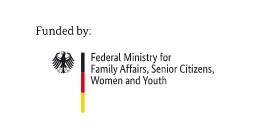 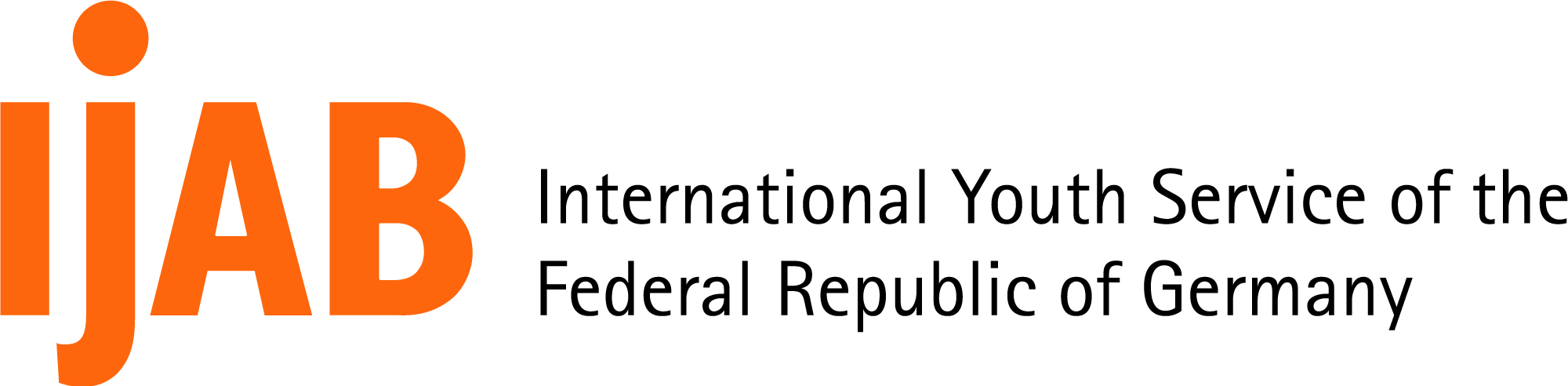